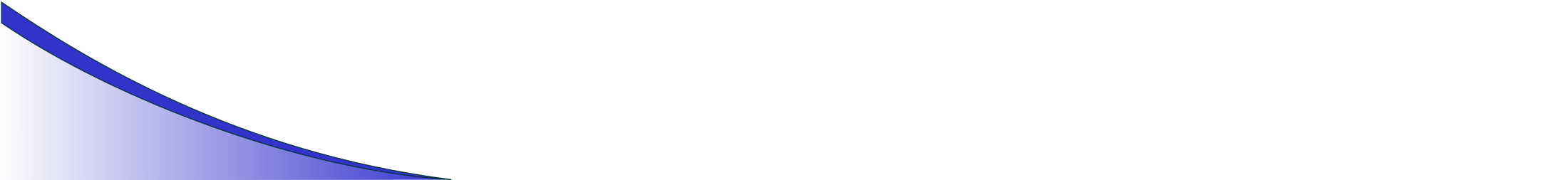 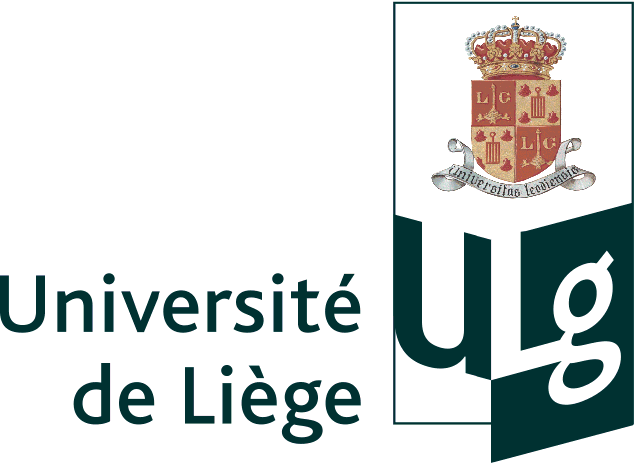 Hydro-mechanical analysis of the fracturing induced by
the excavation of nuclear waste repository galleries
using shear banding
Public defence of doctoral thesis in Engineering Sciences by

Benoît Pardoen









Supervisor:  Frédéric Collin

November 2015
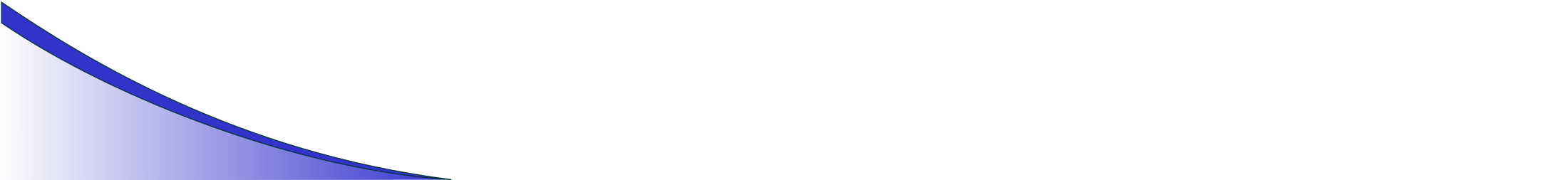 Context
Long-term management of radioactive wastes


























		Underground structures
	
		= network of galleries
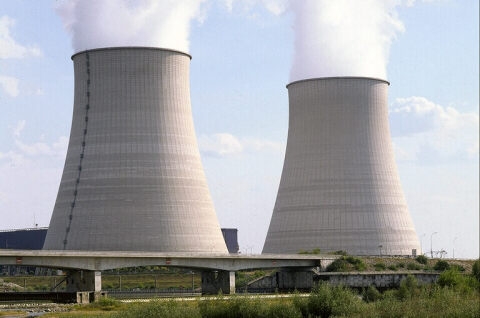 Deep geological disposal

Repository in deep geological media with good confining properties

(Low permeability 
K<10-12 m/s)
Intermediate (long-lived)
& 
high activity wastes
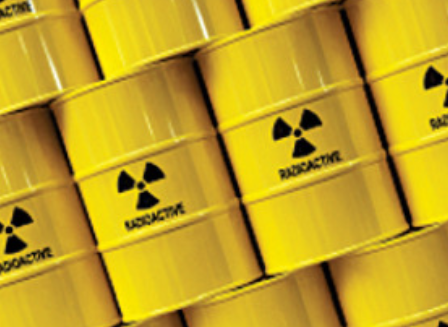 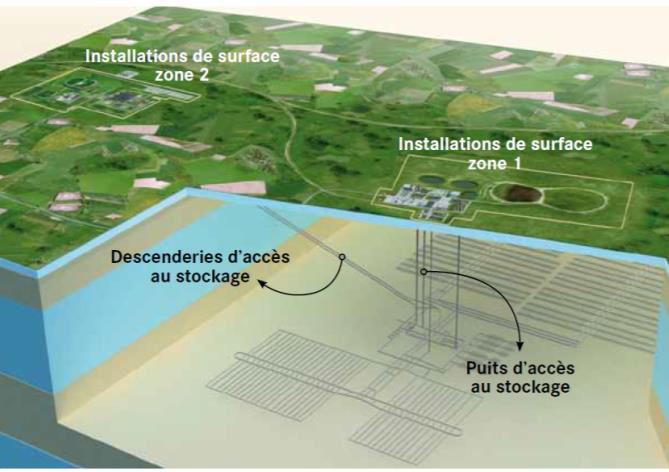 Disposal facility of Cigéo project in France
(Labalette et al., 2013)
Context
Repository phases
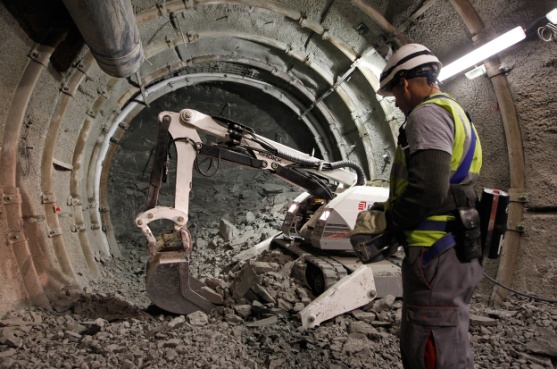 Time
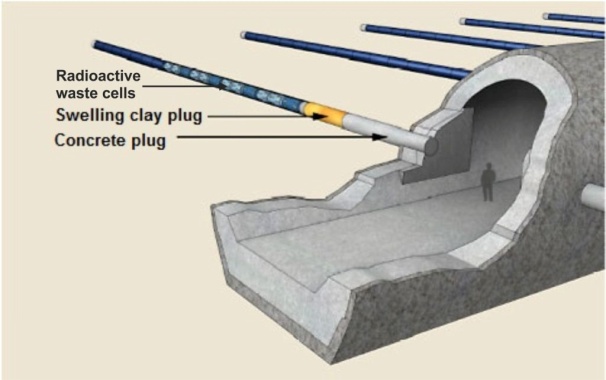 Type C wastes (Andra, 2005)
Context
Excavation Damaged Zone (EDZ)
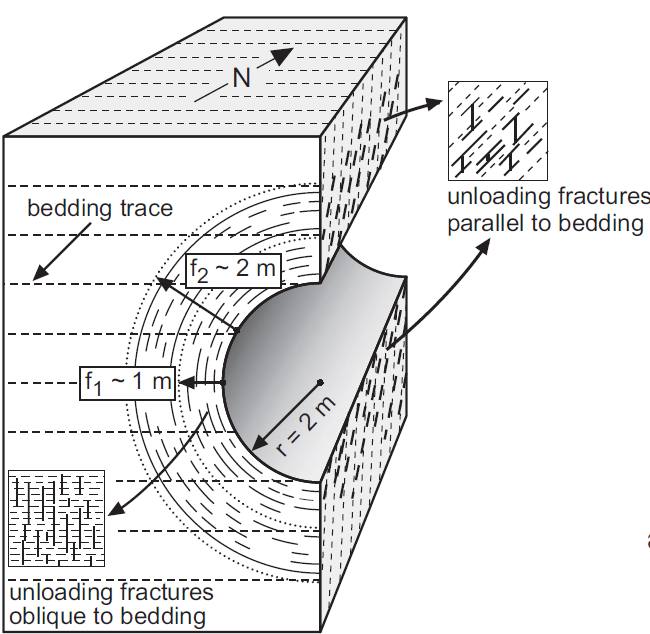 Fracturing & permeability increase 
(several orders of magnitude)

Opalinus clay in Switzerland
(Bossart et al., 2002)
Context
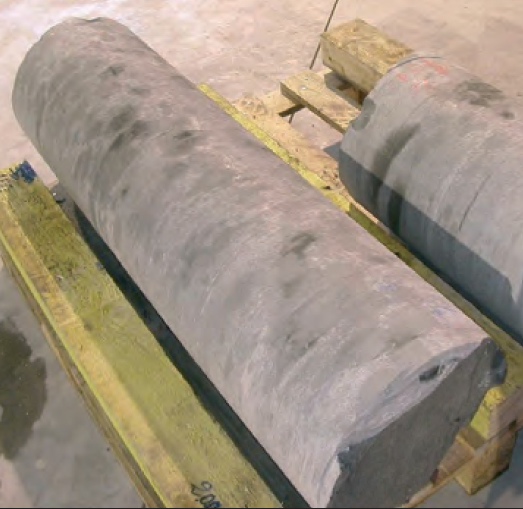 Callovo-Oxfordian claystone (COx)


Sedimentary clay rock (France).





















- Underground research laboratory


Feasibility of a safe repository 

France (Meuse / Haute-Marne, Bure)
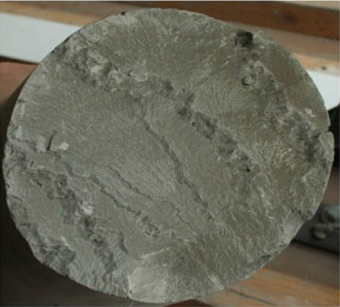 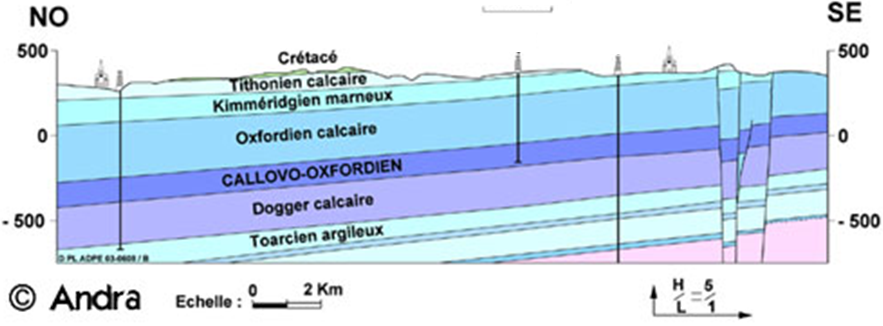 Borehole core samples
(Andra, 2005)
(Armand et al., 2014)
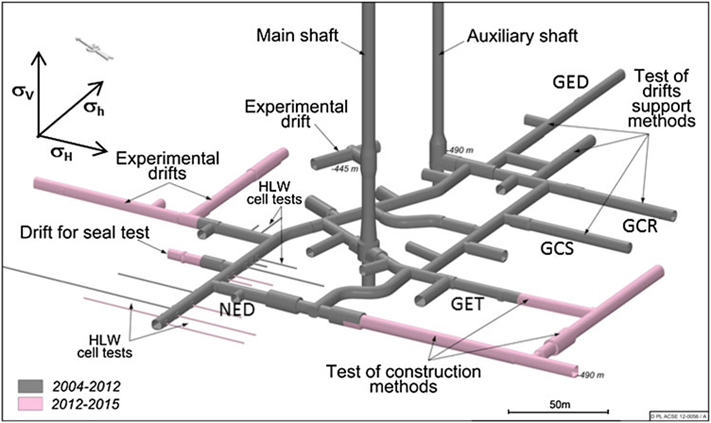 Context
- Fracturing

Anisotropies:	- stress : σH > σh ~ σv

- material : HM cross-anisotropy.
				Galery // to σh
















				Galery // to σH













Issues	:	Prediction of the fracturing.
		Effect of anisotropies ?
		Permeability evolution & relation to fractures ?
(Armand et al., 2014)
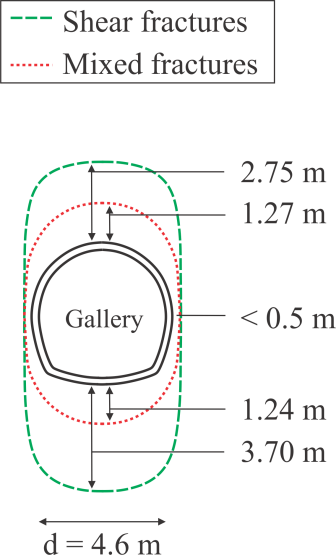 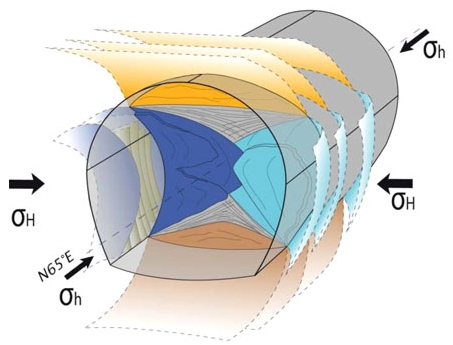 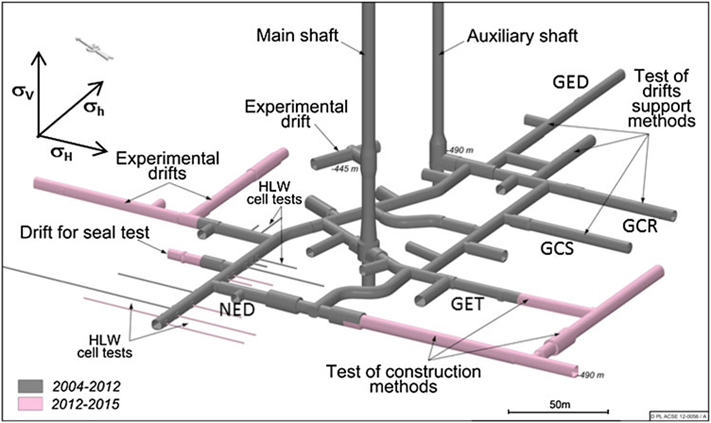 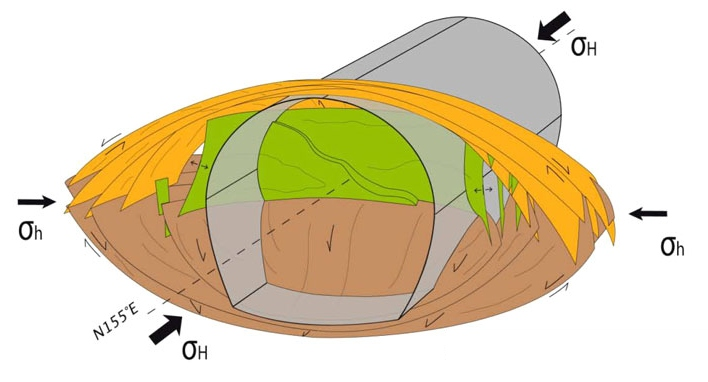 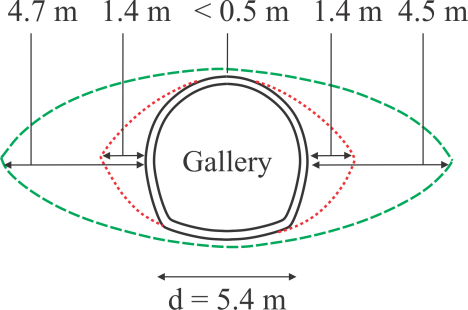 Context
- Air-rock interaction


Large-scale ventilation experiment (SDZ).


Characterise the effect of gallery ventilation on the hydraulic transfer.























Issues:	Drainage / desaturation reproduction.
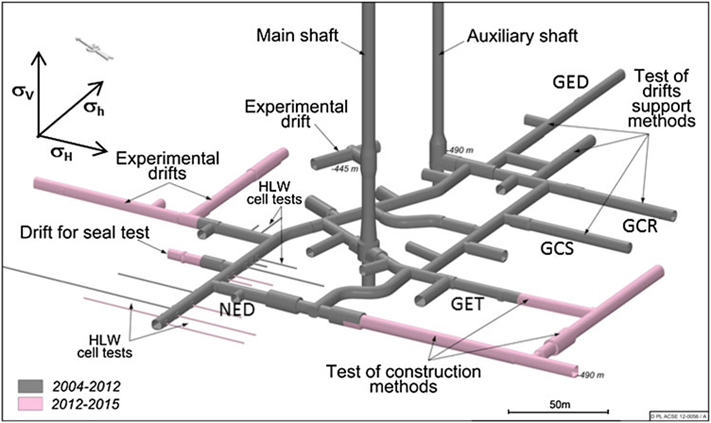 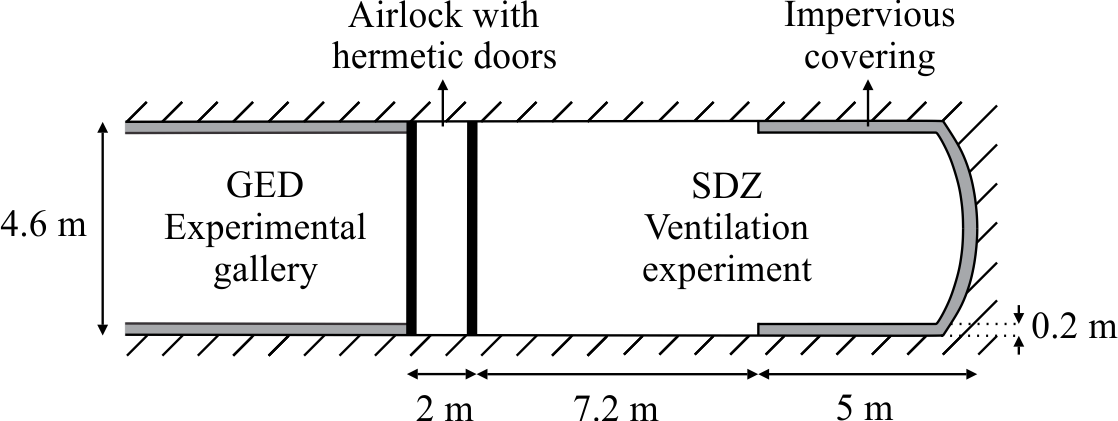 Context
Objectives



Better understand, predict, and model the behaviour of the

      EDZ in partially saturated clay rock, at large scale.
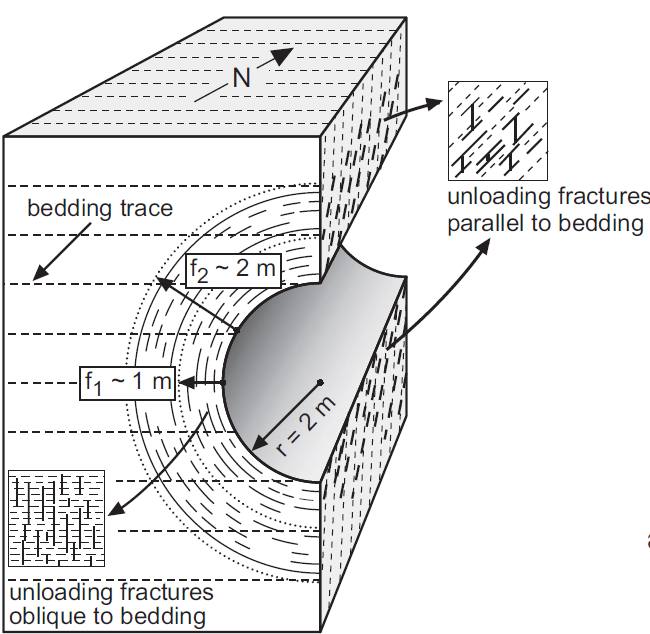 Fracture description

Fracturing process. 

EDZ development.
Constitutive models

Mechanics:
Anisotropic behaviour.
Influence on fracturing.

Coupled:
Hydro-mechanical coupling 
(fractures – hydraulic transfer)
Numerical modelling

Finite element method.

Reproduction of fractures 
and EDZ in rock.

Influence of fracturing on water transfer around galleries.
Outline
Context
Fracture modelling with shear bands
Influence of mechanical anisotropy
Permeability evolution and water transfer
Conclusions and perspectives
Context
Fracture modelling with shear bands
Influence of mechanical anisotropy
Permeability evolution and water transfer
Conclusions and perspectives
Fracture modelling with shear bands
2.1. Material rupture
						
- Compression test on small sample



									











		          Elasticity – No damage
		          Microcraks – Distributed damage
		          Coalescence – Localised strain
		          Fracture




- Fracture modelling




						  Shear strain localisation
						   (continuous approach)
- Mechanisms of rock mass failure around gallery
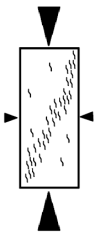 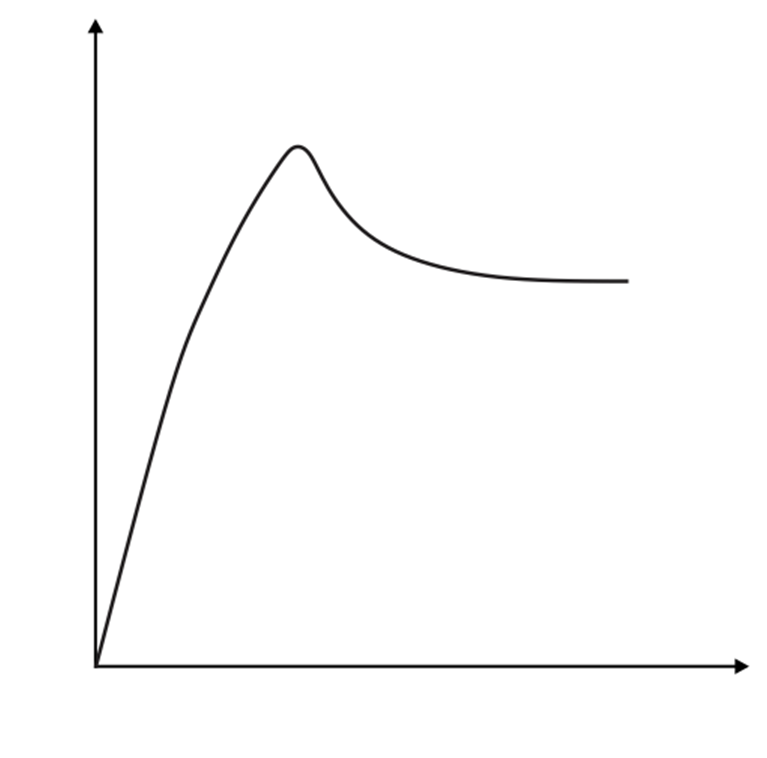 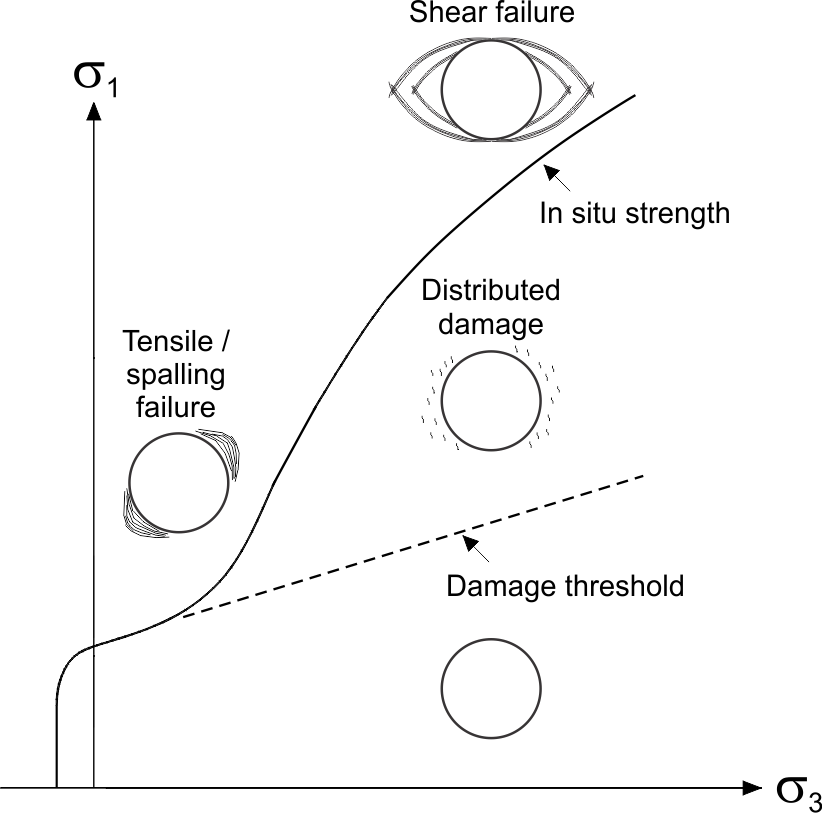 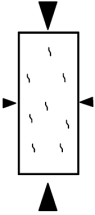 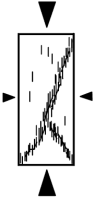 Axial load, F [N]
F
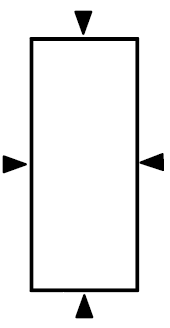 Fconf
H
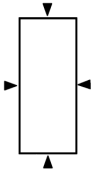 Axial shortening, ΔH [mm]
(after Diederichs, 2003)
Shear bands are observed 
in many geomaterials.

COx : 75% of fractures 
           in mode II (shear).
Fracture modelling with shear bands
2.2. Shear strain localisation

Brutal concentration of strain in narrow zones













	





2.2.1. Bifurcation theory


Loss of uniqueness of 

localised solutions


Post-peak behaviour related

to strain localisation
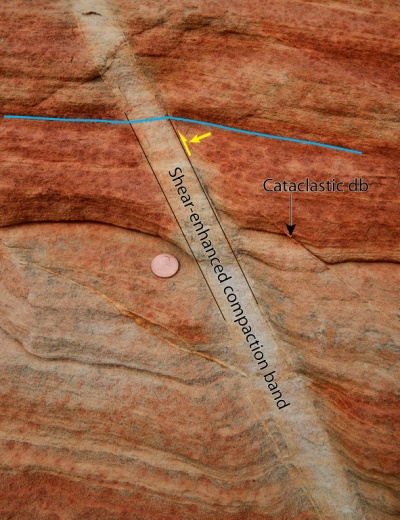 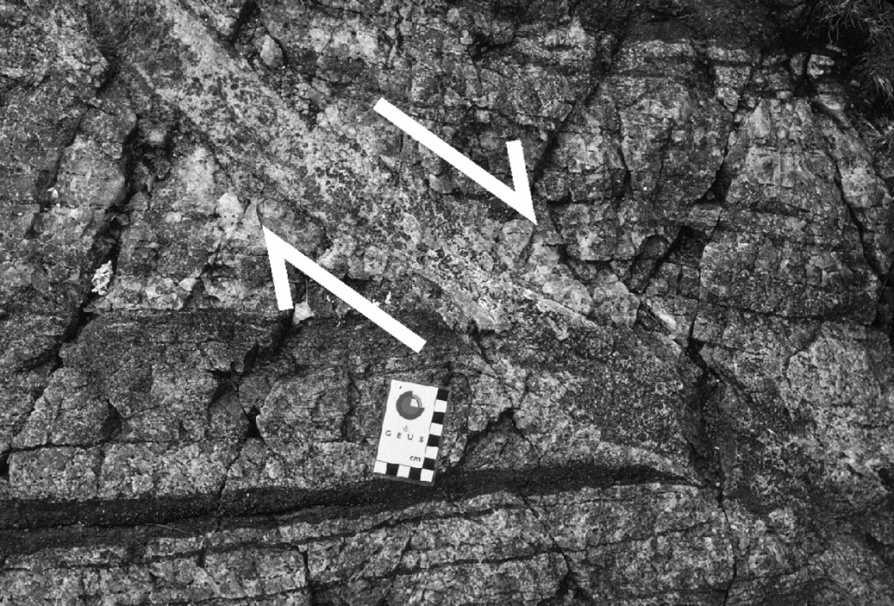 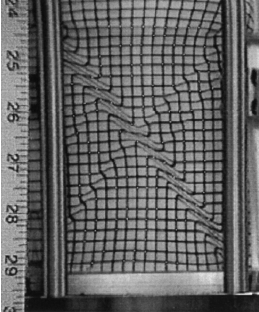 Sand 
(Alshibli et al., 
2003)
Sandstones, Muddy Mountains, 
Nevada (H. Fossen, 2010)
Ductile shear in quartz and pyroxene
(Christopher et al., 2006)
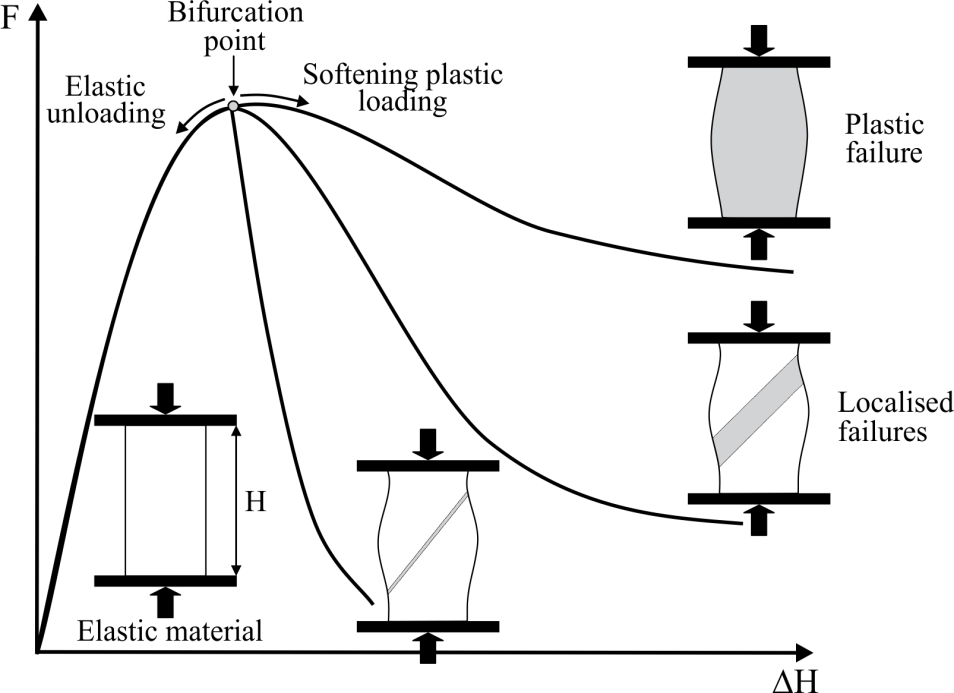 Fracture modelling with shear bands
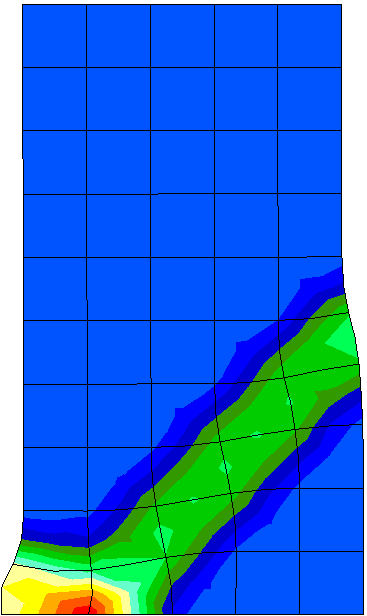 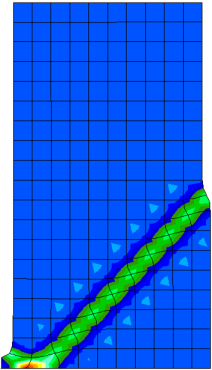 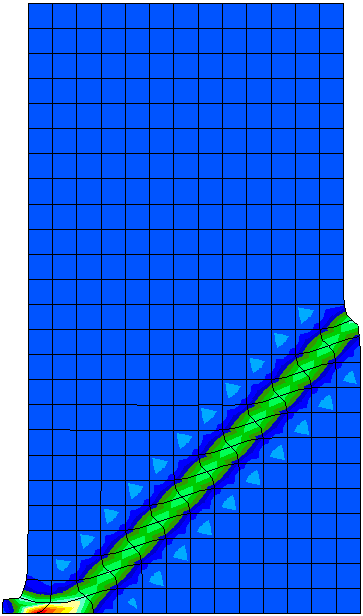 Equivalent total
deviatoric strain
2.2.2. Finite element methods



- Classical FE

Mesh dependency

Need to introduce an internal length
scale for a correct modelling of the
post-peak behaviour.




- Regularisation


	Enrichment of the kinematics :

		The continuum is enriched with microstructure effects.
		Macro-kinematics   +   micro-kinematics




Macro Ω:
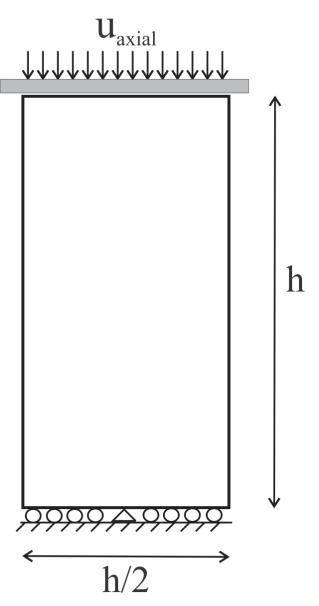 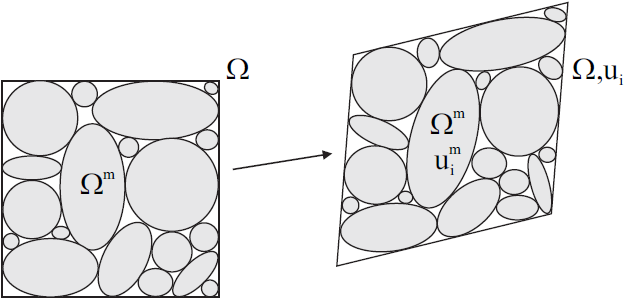 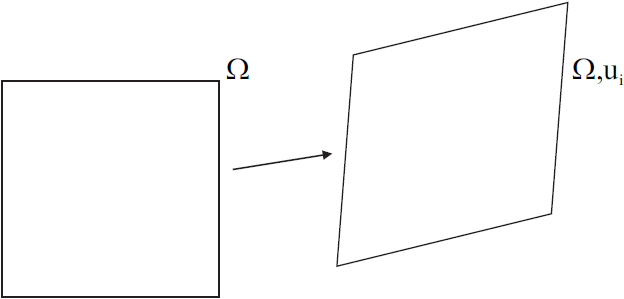 Micro Ωm:
Fracture modelling with shear bands
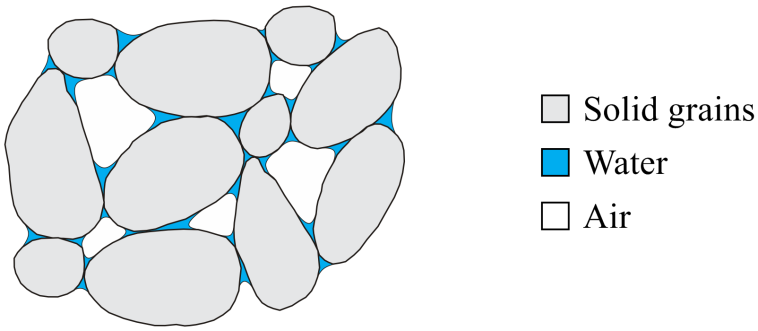 2.2.3. Coupled local second gradient model


- Balance equations

Porous media, biphasic : solid + fluid   (Collin et al., 2006)

Unsaturated condition + compressibility of the solid grains   (Pardoen et al., 2015)



Balance equations :








Unsaturated Biot’s  effective stress :


Solid grain compressibility :
Microstructure
effects
Kinematic
restriction
Fracture modelling with shear bands
- Finite elements

Quadrilateral  2D plane-strain

	8 nodes for ui and pw

	4 nodes for the microkinematic gradient field υij 

	1 node for the Lagrange multiplier field λij 











- Second gradient mechanical law

The double stress Sijk requires a constitutive law.

Linear elastic law function of the (micro) second 

gradient of displacement field.





			Internal length scale

	D represents the physical
	microstructure
7 d.o.f.
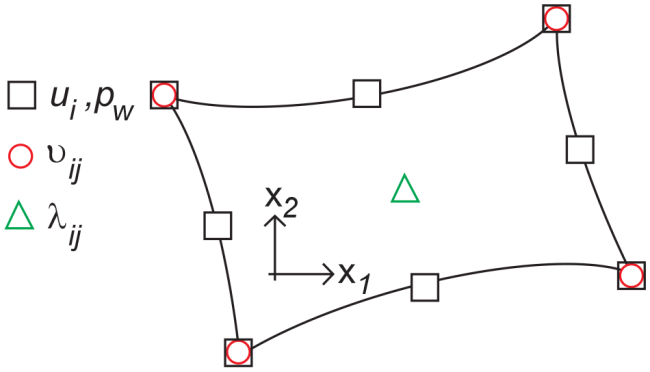 Unknown 
fields
Plasticity
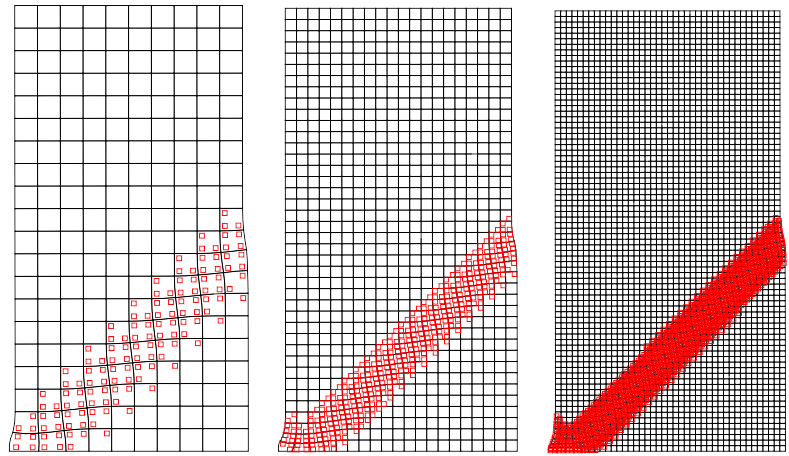 Fracture modelling with shear bands
2.3. Constitutive models for COx



- Mechanical law - 1st gradient model


Isotropic elasto-plastic internal friction model

Non-associated plasticity,  Van Eeckelen yield surface :







φ hardening  /  c softening









- Hydraulic law


Fluid mass flow (advection, Darcy) :



Water retention and permeability curves (Mualem - Van Genuchten’s model)
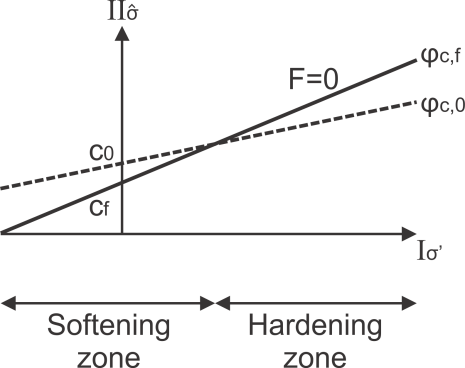 Strain localisation
Fracture modelling with shear bands
σv
2.4. Gallery excavation modelling



- Numerical model

HM modelling in 2D
plane strain state

Gallery radius = 2.3 m















- Gallery in COx // σh

Effect of stress anisotropy

Anisotropic stress state
     pw,0 = 4.5 [MPa]
     σx,0 = σH = 1.3 σv = 15.6 [MPa]
     σy,0 = σv = 12 [MPa]
     σz,0 = σh = 12 [MPa]
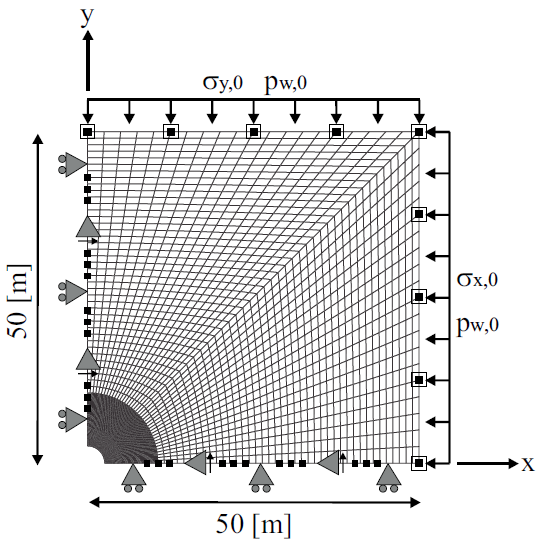 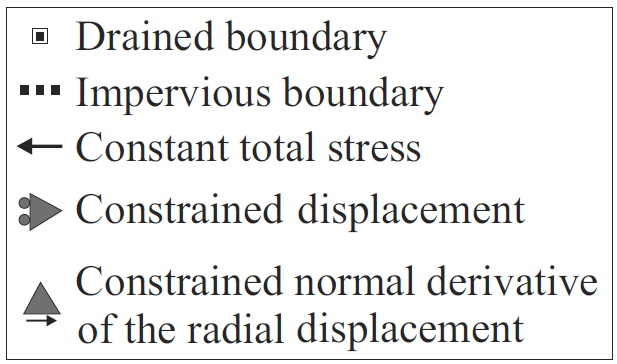 σH
- Excavation
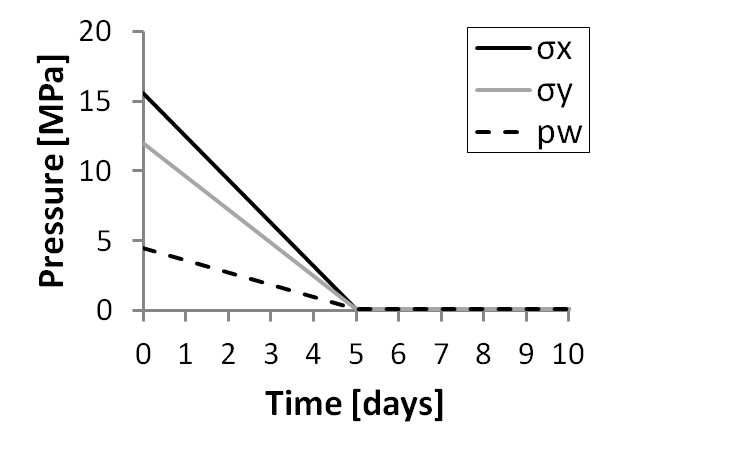 Fracture modelling with shear bands
- Localisation zone 
 


Incompressible solid grains, b=1
































 For an isotropic mechanical behaviour, the appearance and shape of the strain localisation are 

mainly due to mechanical effects linked to the anisotropic stress state.
Total deviatoric strain
Plasticity
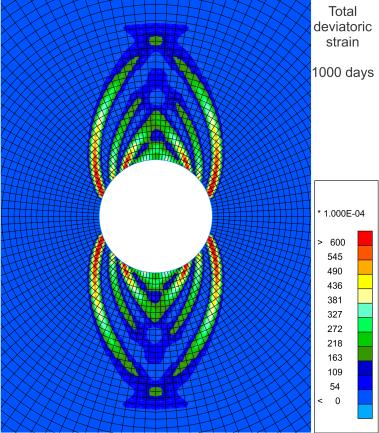 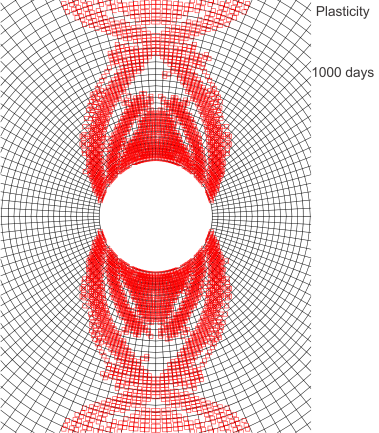 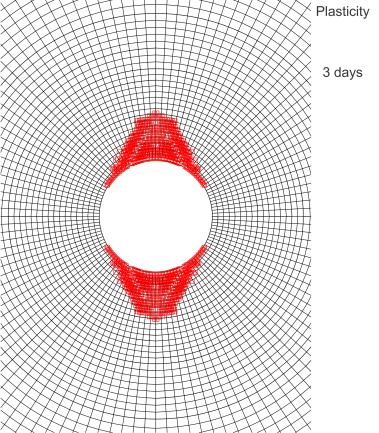 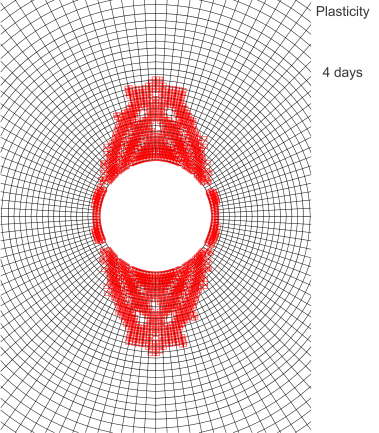 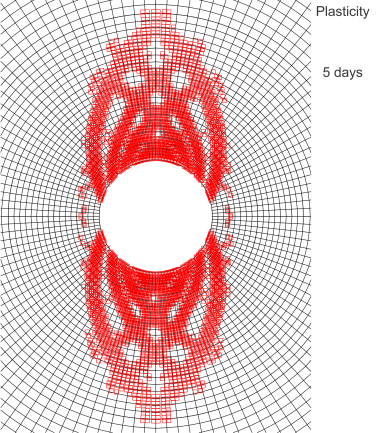 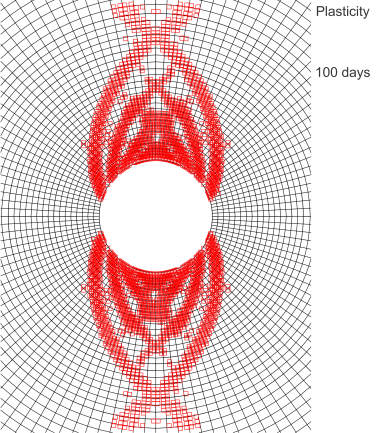 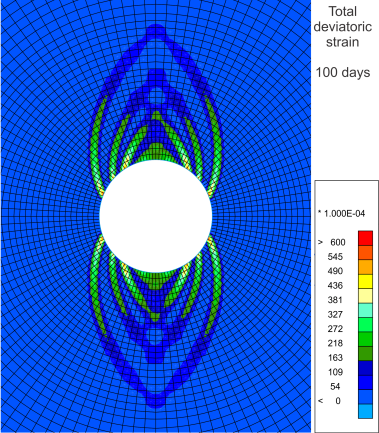 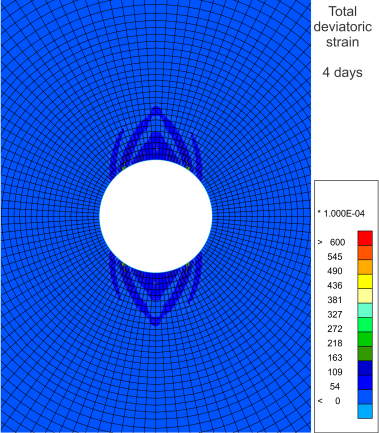 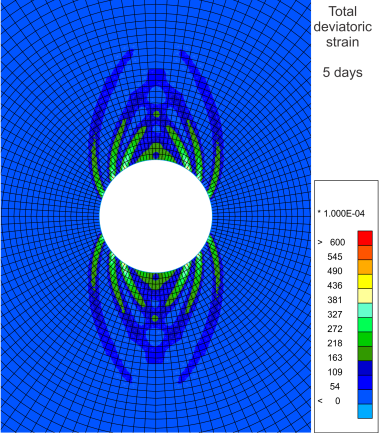 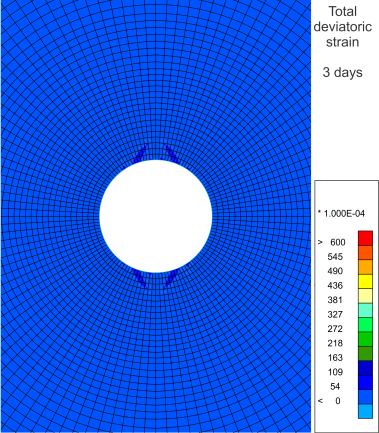 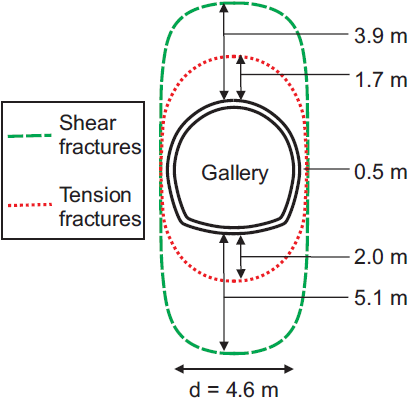 4.6 m
0.5 m
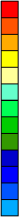 End of

excavation
0
0.06
Fracture modelling with shear bands
- Gallery air ventilation :


Water phases equilibrium at gallery wall (Kelvin's law)







Compressibility of the solid grains: b=0.6
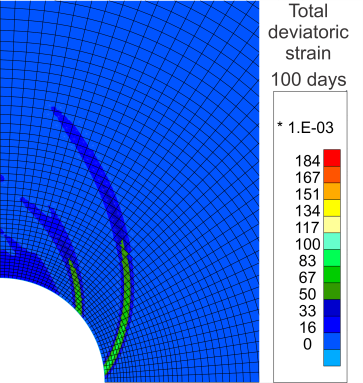 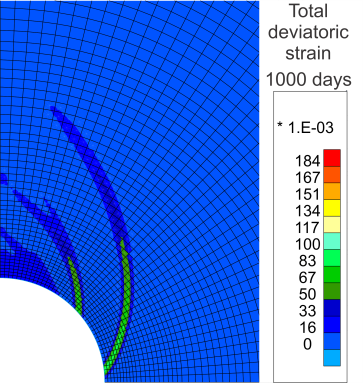 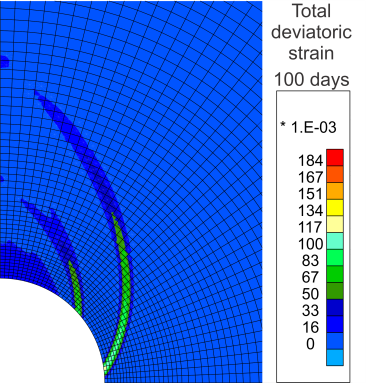 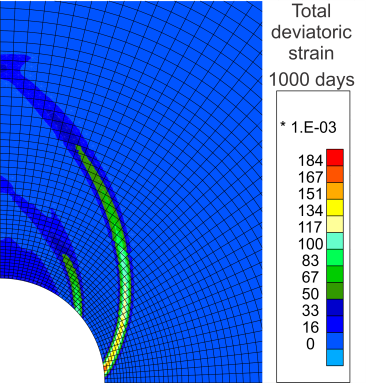 suction ↑  

 σ’ ↑   

 Elastic unloading

 Inhibition of localisation 

 Restrain ε
Total deviatoric strain
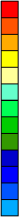 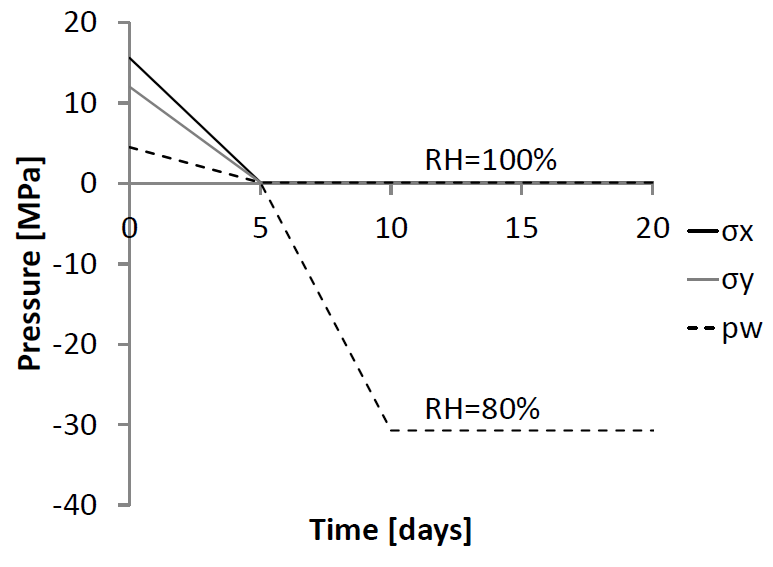 0
0.184
No ventilation
pw = patm [MPa]
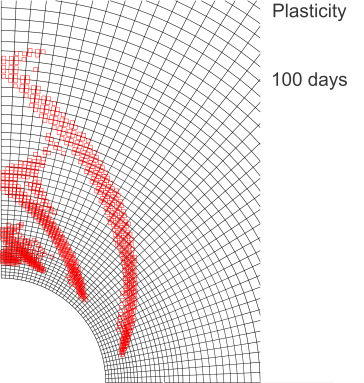 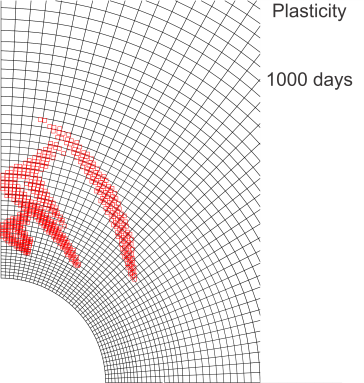 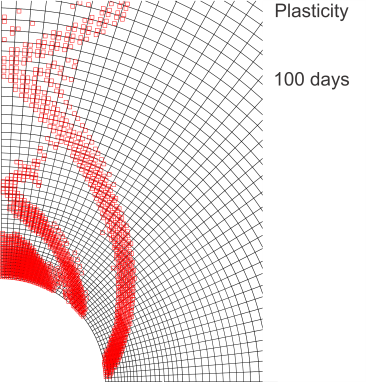 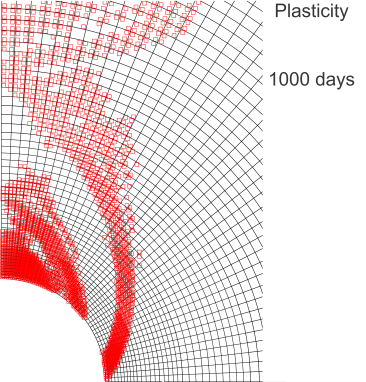 Ventilation
pw = -30.7 [MPa]
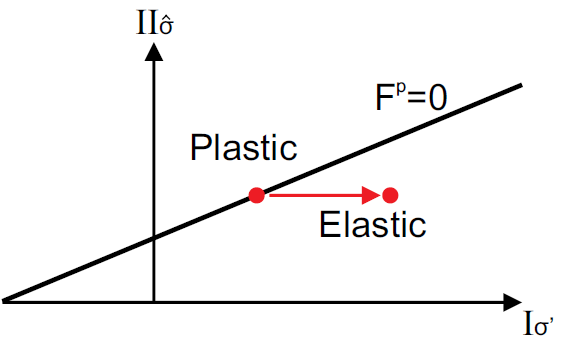 Plasticity
Fracture modelling with shear bands
- Convergence:

Important during the excavation

Anisotropic convergence

Influence of the ventilation

Experimental results (GED - Andra’s URL)

No strain localisation

Calcul with large D or no loc SDZ? If large D ça rigidifie un peu
Shear band position
Shear bands are necessary for anisotropy
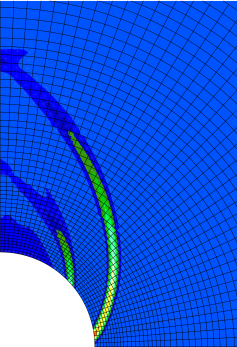 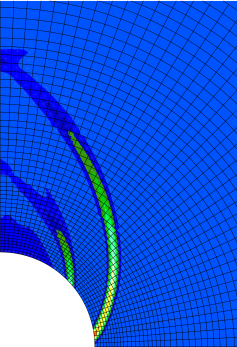 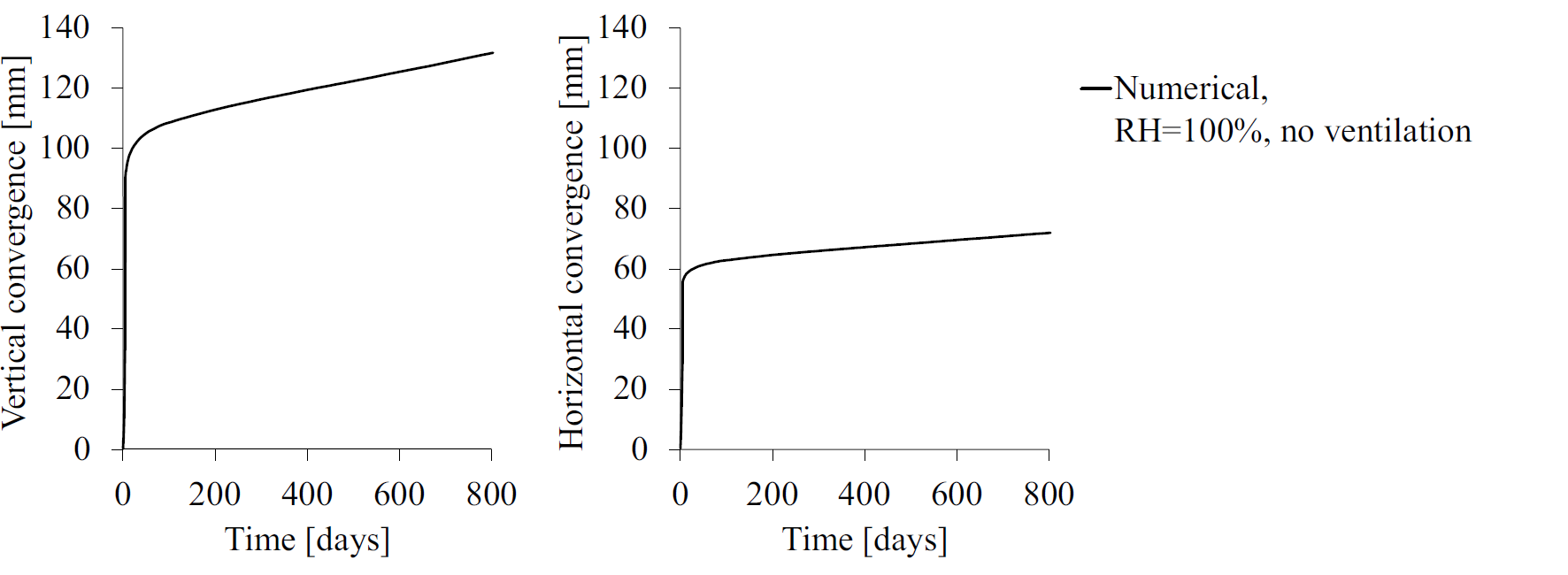 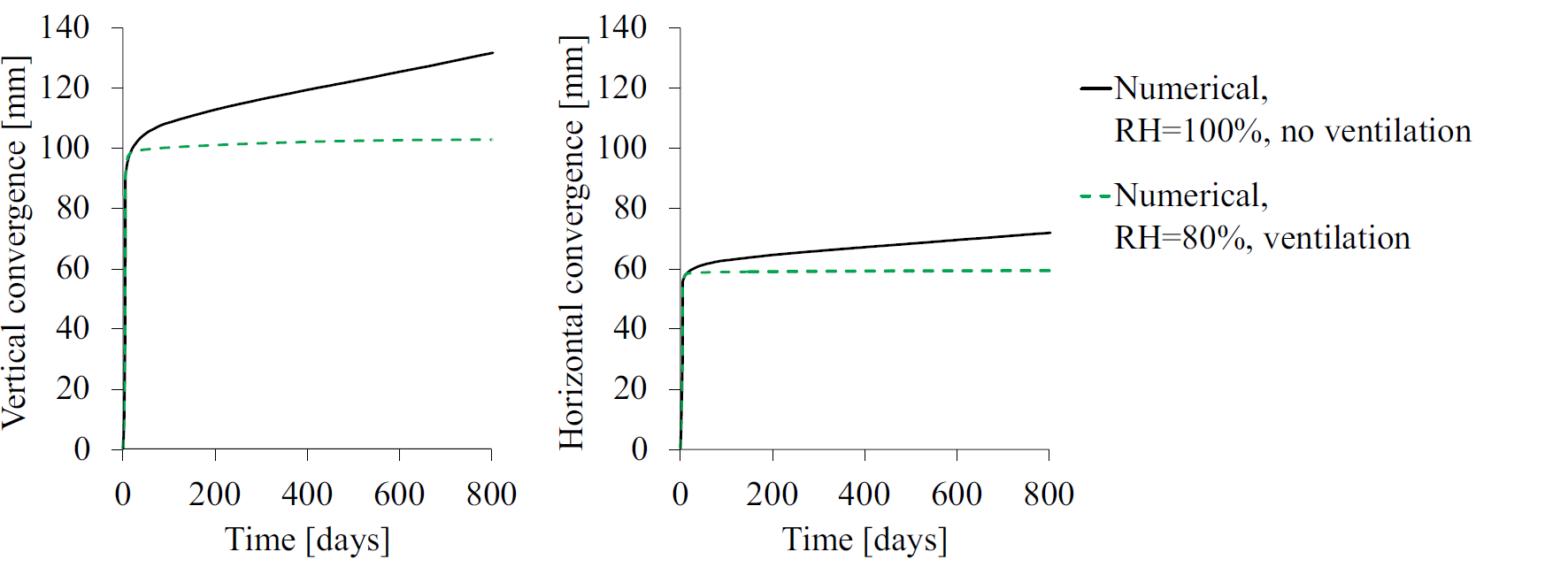 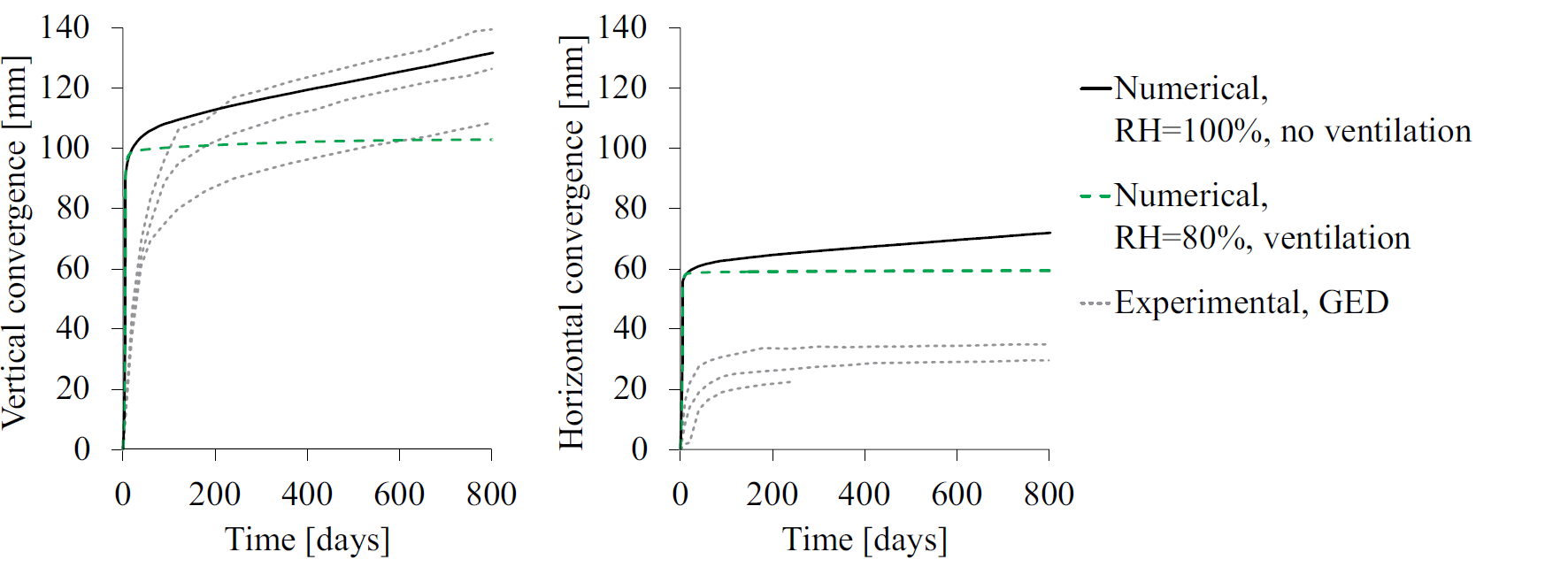 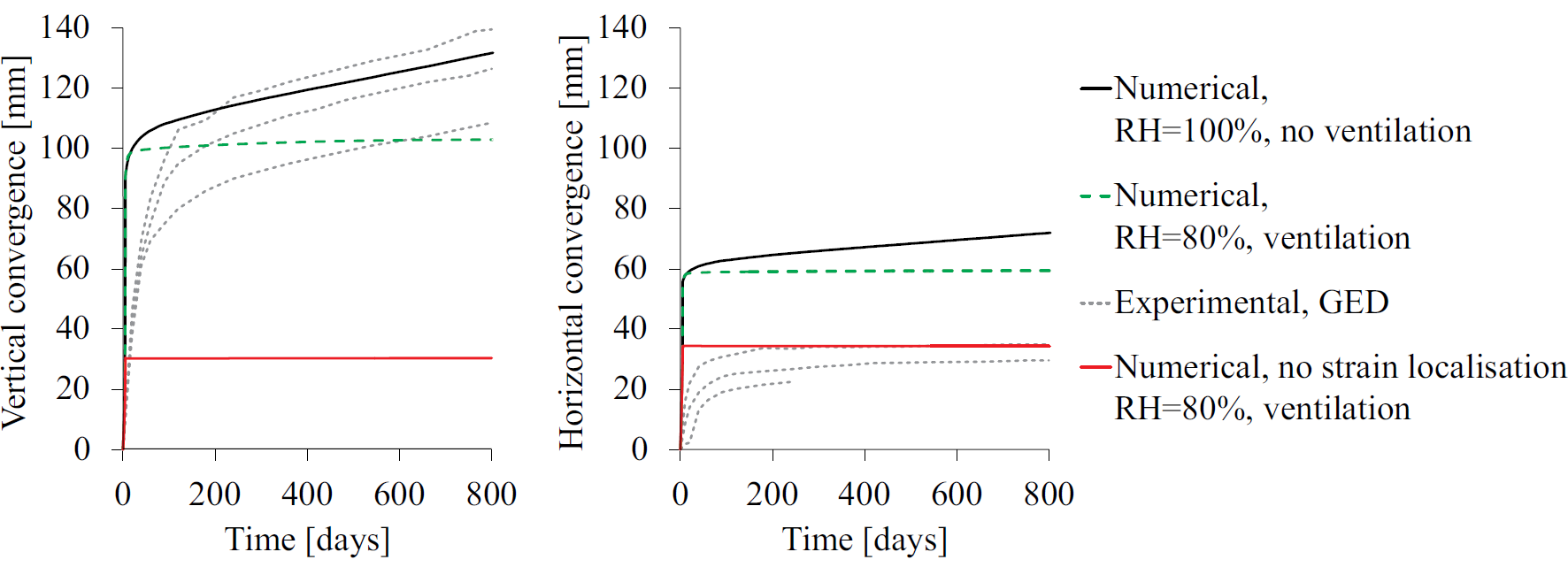 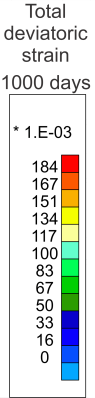 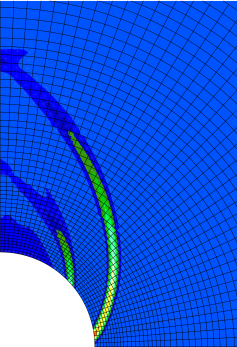 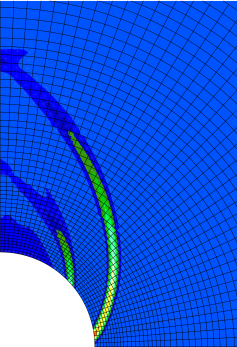 Fracture modelling with shear bands
2.5. Conclusions and outlooks



- Conclusions


Reproduction of EDZ with shear bands.


Shape and extent of EDZ governed by anisotropic stress state.






- Next steps …


X	Mechanical rock behaviour.

	 	 Material anisotropy, gallery // σH .



X	HM coupling in EDZ.

		 Influence of fracturing on hydraulic properties.



X	Gallery air ventilation and water transfer (drainage / desaturation).
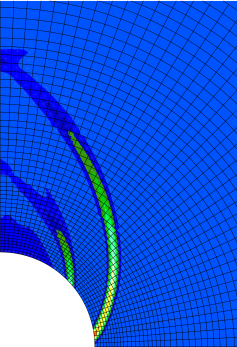 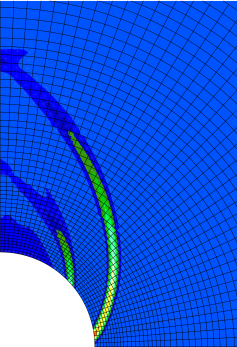 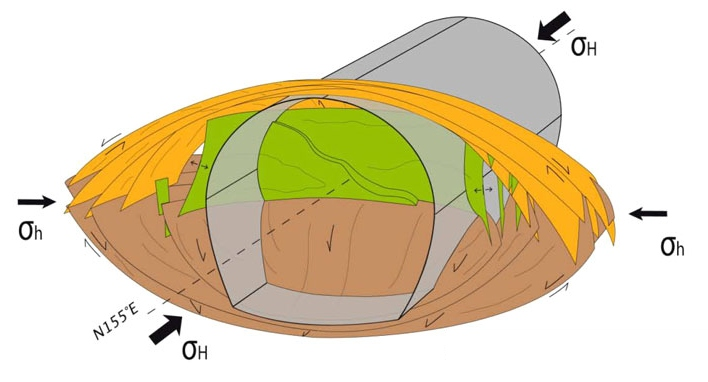 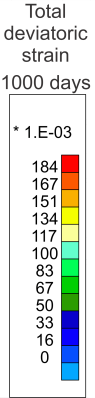 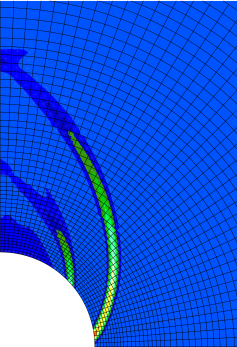 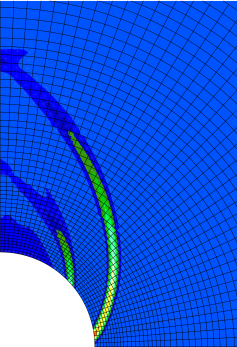 Outline
Context
Fracture modelling with shear bands
Influence of mechanical anisotropy
Permeability evolution and water transfer
Conclusions and perspectives
Influence of mechanical anisotropy
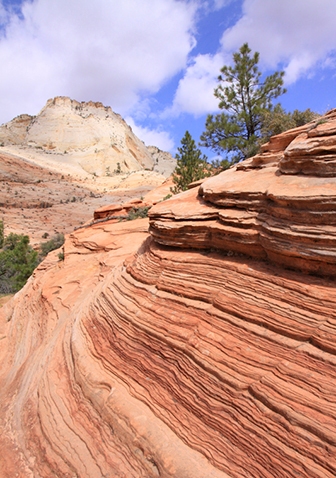 Zion National Park – Utah
3.1. Anisotropic mechanical behaviour


Sedimentary rocks with bedding planes …























 Cross-anisotropy


							Behaviour depends on:

							     - the microstructure

							     - the loading direction
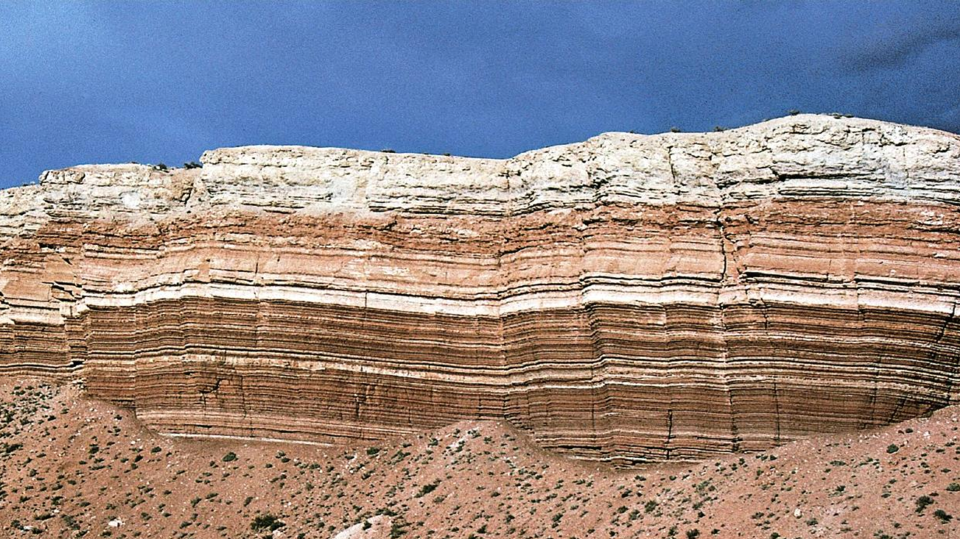 riosuerte.com
S. Smith, pbase.com
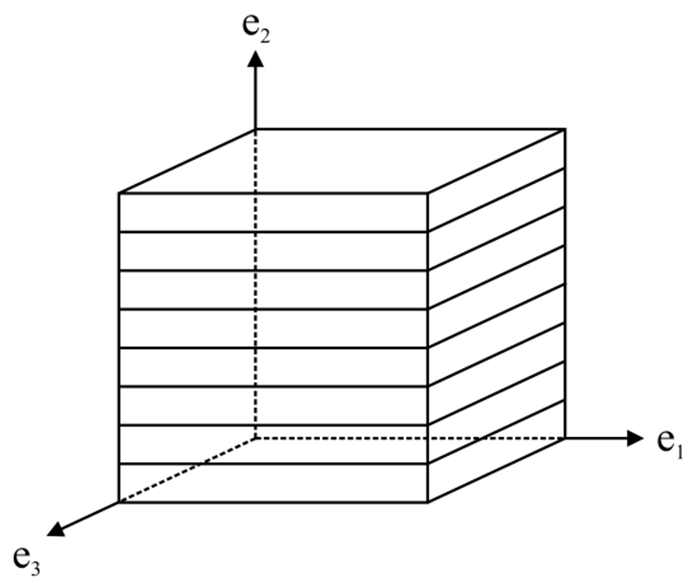 Influence of mechanical anisotropy
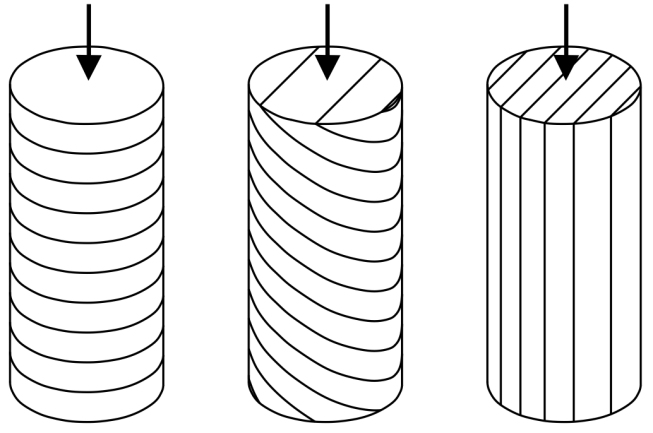 - Linear elasticity : 

					Cross-anisotropic (5 param.) + Biot’s coefficients






					- Plasticity :

					Cohesion anisotropy with fabric tensor





					Cross-anisotropy
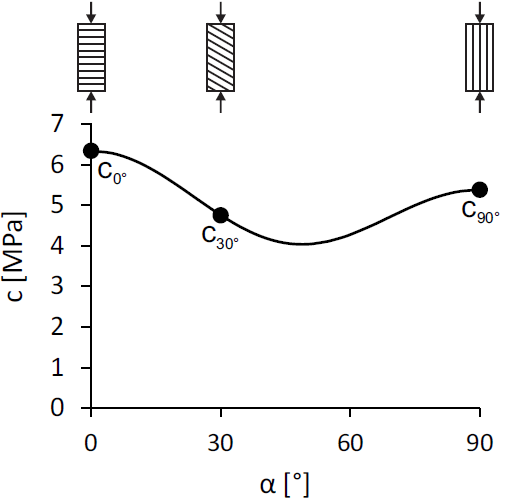 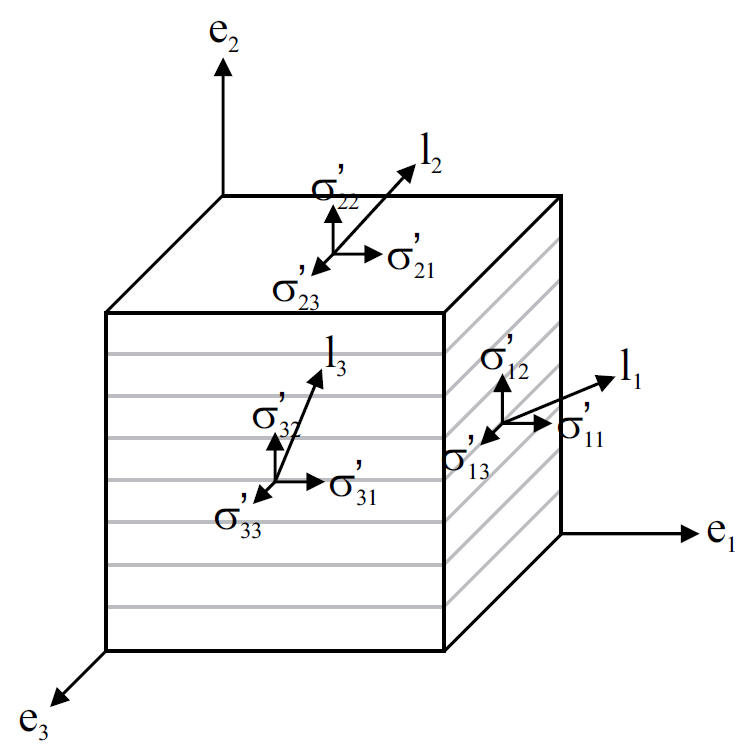 Influence of mechanical anisotropy
3.3. Gallery excavation modelling for isotropic initial stress state


				Effect of material anisotropy


				Isotropic stress state

				σ =12 MPa



					


- Anisotropy effect on strain localisation	

Localisation at the end of excavation

Increase of anisotropy











 For isotropic stress state, strain localisation is triggered  
    if a sufficient material anisotropy is considered.
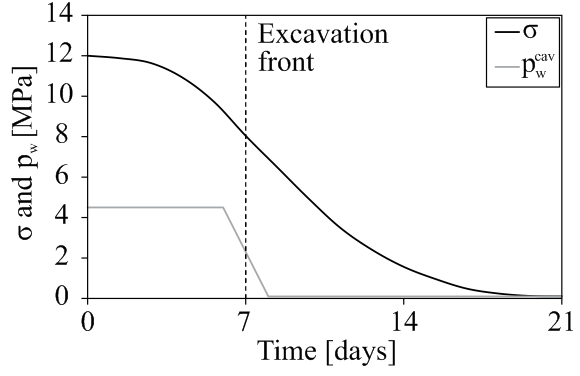 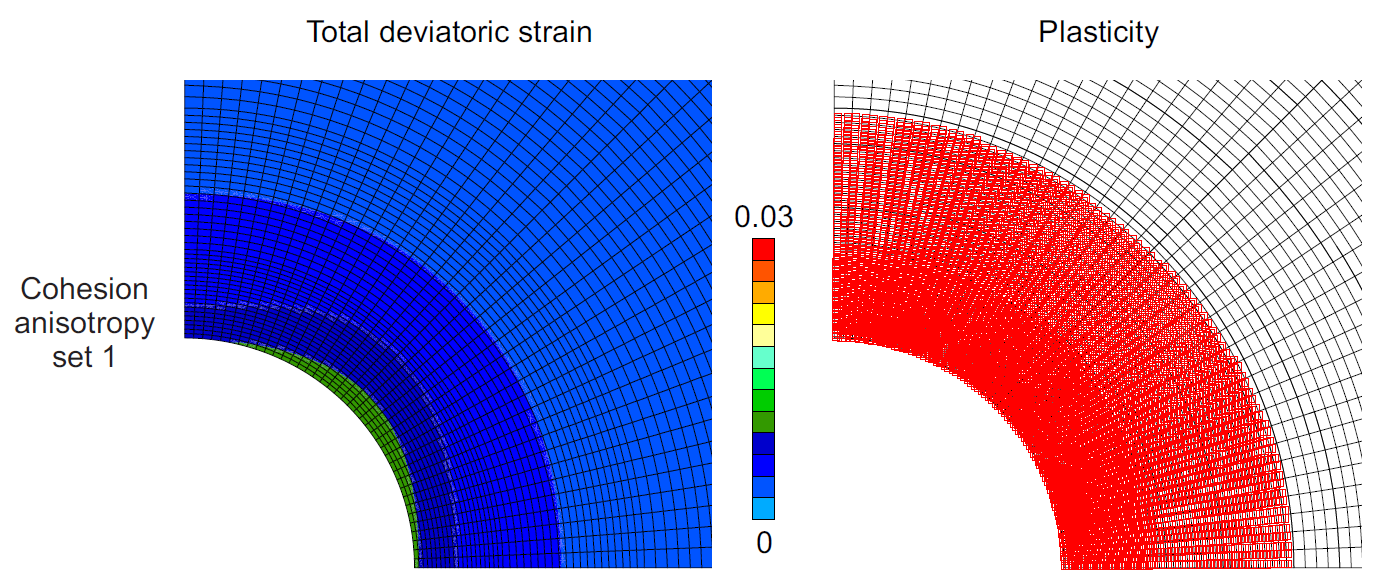 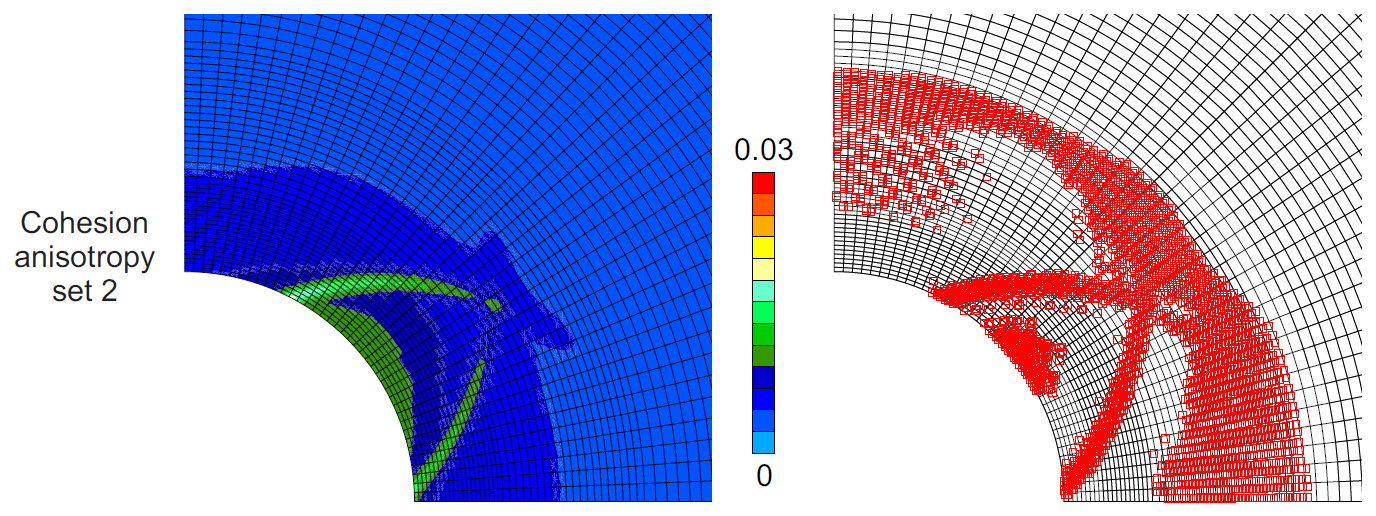 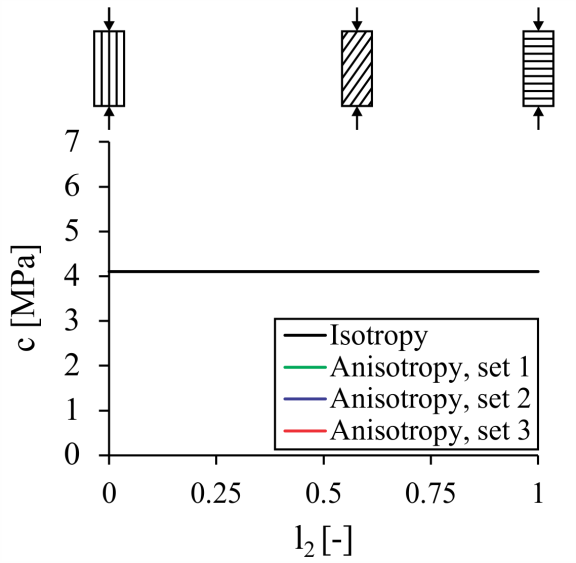 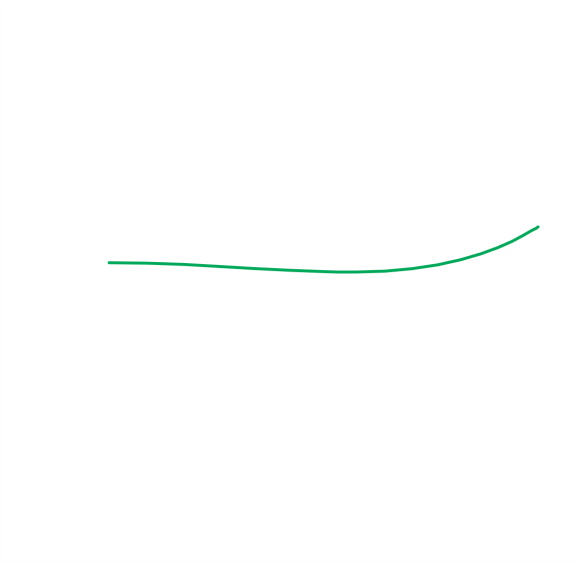 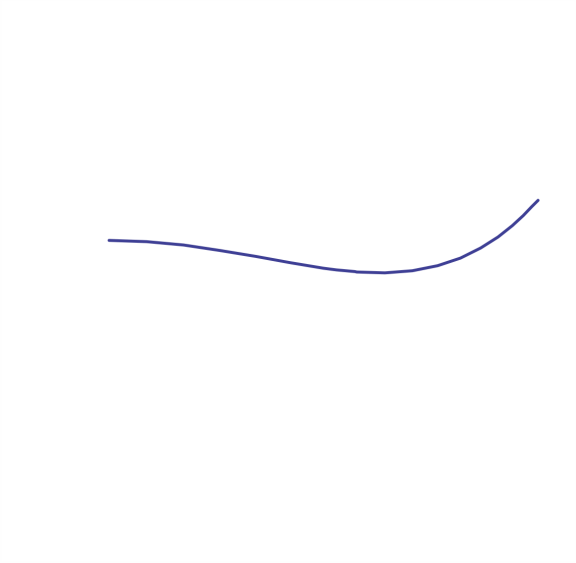 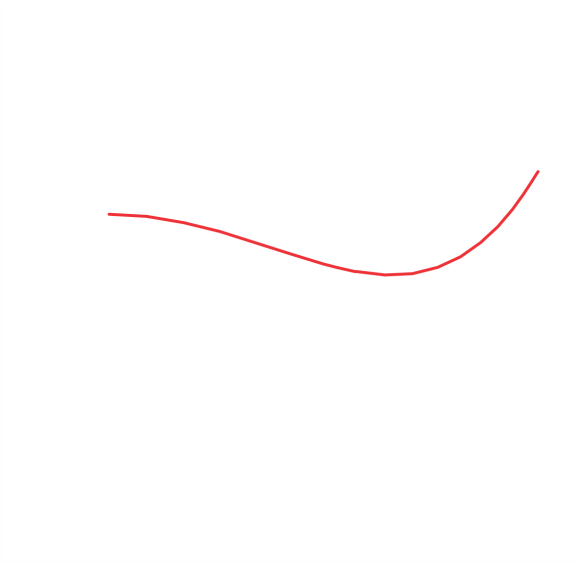 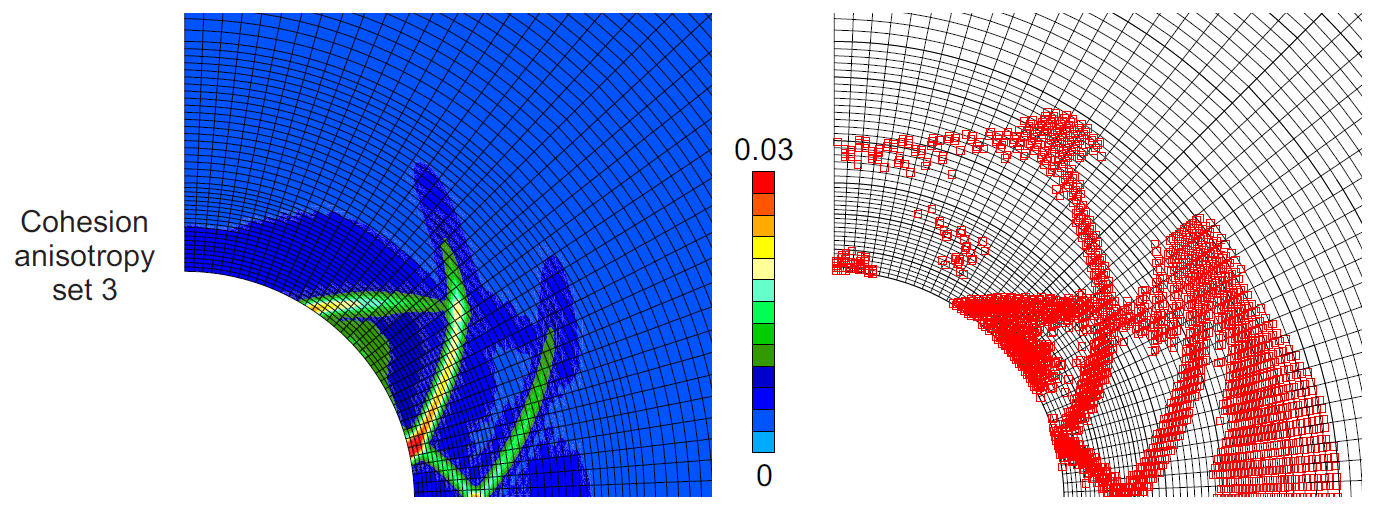 Influence of mechanical anisotropy
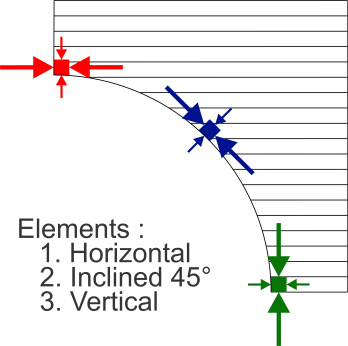 - Cohesion evolution

Anisotropy:

Initially : 	      isotropic σij 

Excavation :        σr ↓ and σort ↑
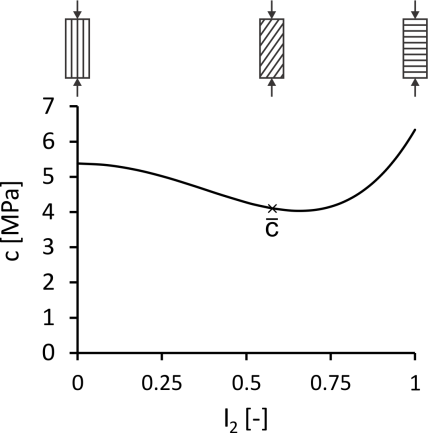 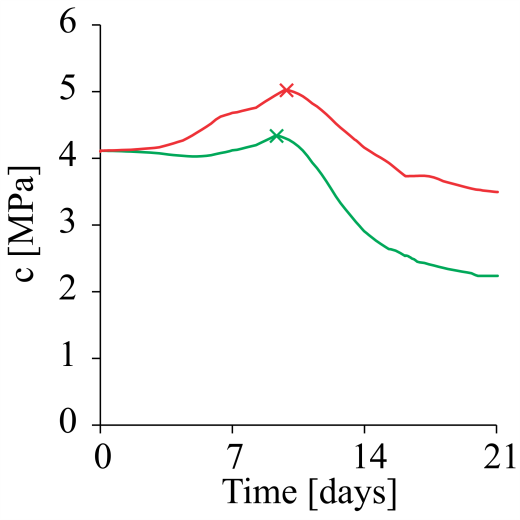 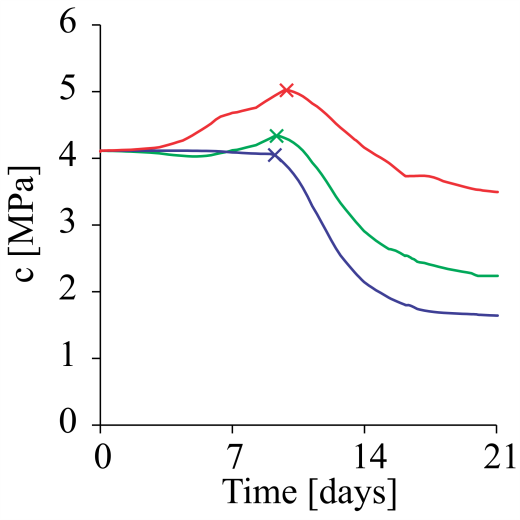 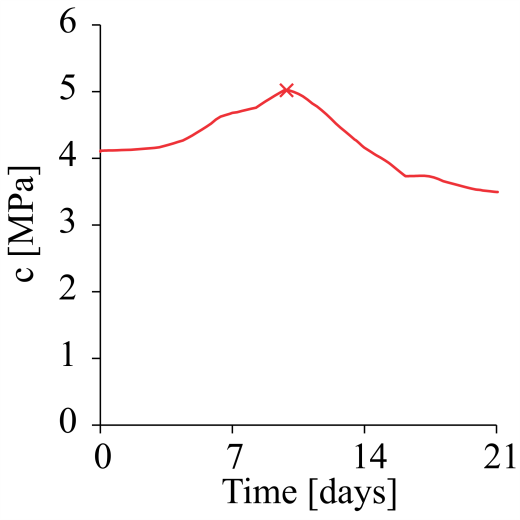 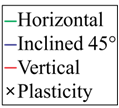 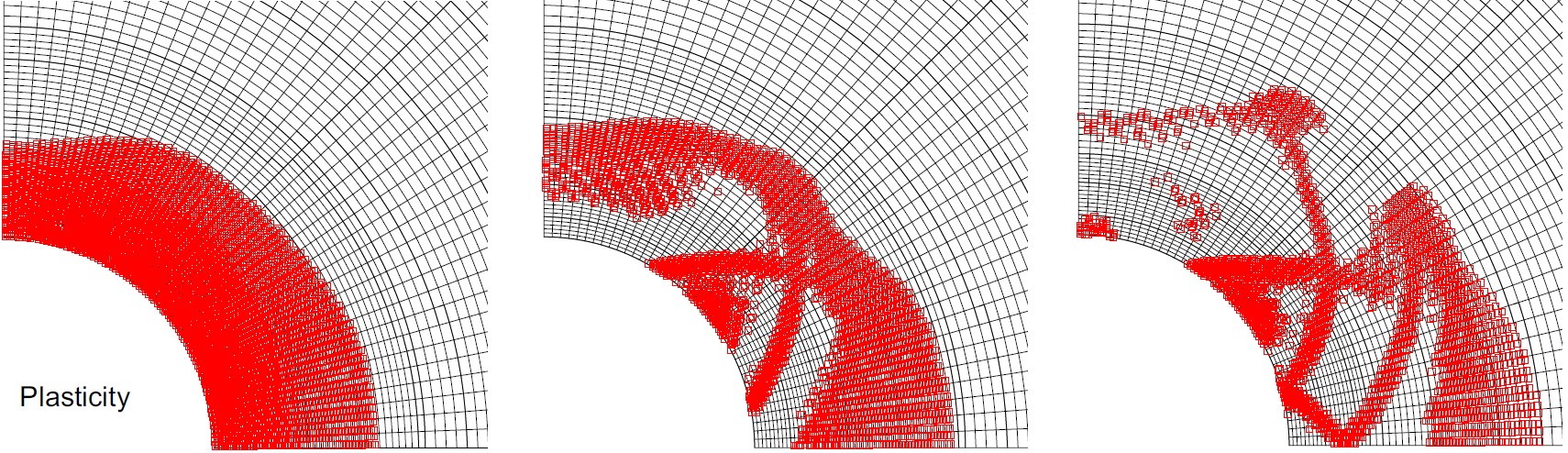 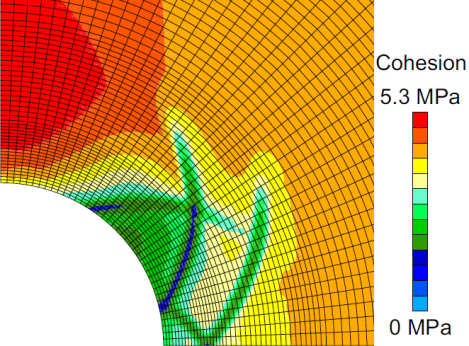 Influence of mechanical anisotropy
3.3. Gallery excavation modelling for anisotropic initial stress state



- Stress state

Major stress in the axial direction	σx,0 = σh = 12.40 MPa

Gallery // to σH 		σy,0 = σv = 12.70 MPa

				σz,0 = σH = 1.3 x σh = 16.12 MPa





- Shear banding
	

		   Total deviatoric strain 		



















 Shape modification due to σH
- Convergence






















 Long-term deformation
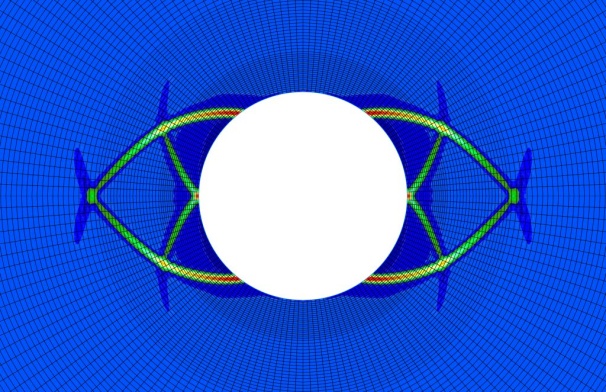 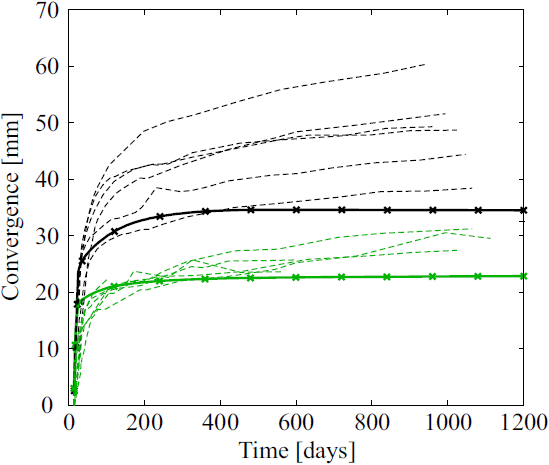 Experimental

Numerical
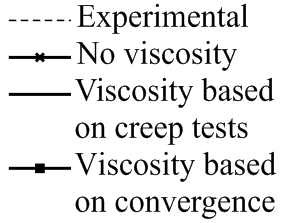 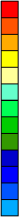 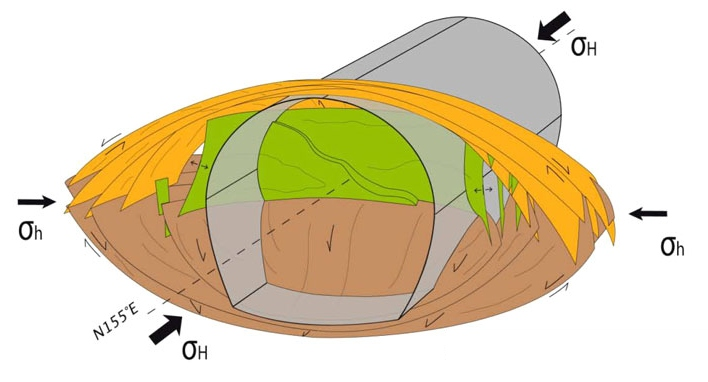 0
0.05
Horizontal
3m
4.5m
Vertical
 Creep deformation
Influence of mechanical anisotropy
- Creep deformation


Permanent strain

In the long term

Under constant stress
below the yield strength











- Viscosity
	

Time-dependent plastic strain
(Jia et al., 2008; Zhou et al. 2008)
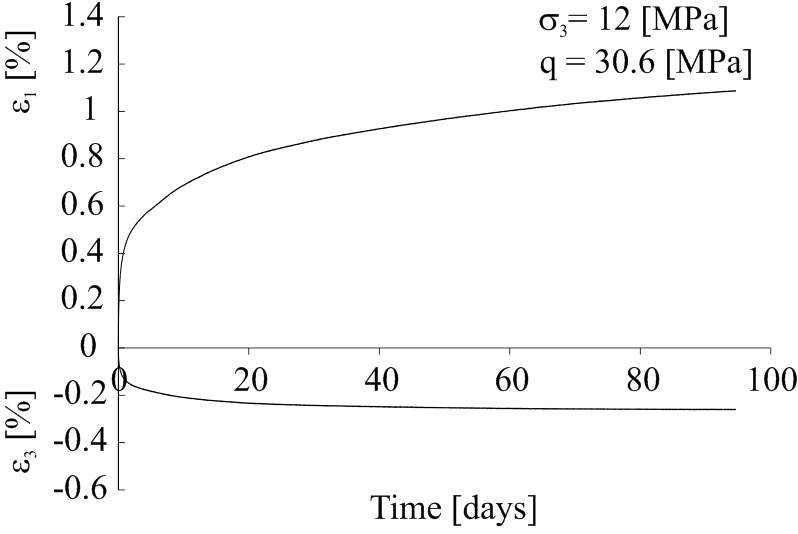 σ1
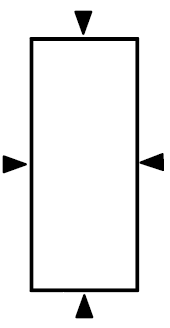 - Convergence













				        Viscosity
				            effect
σ3
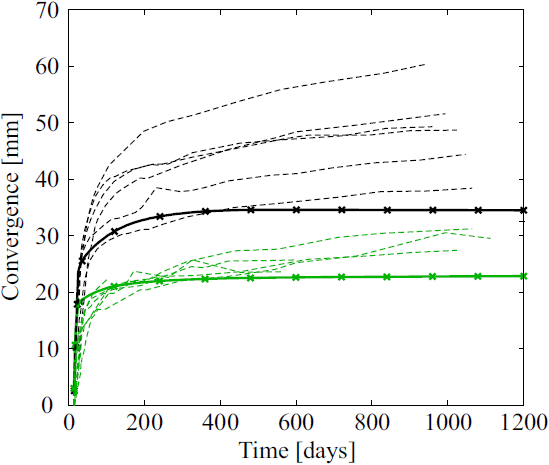 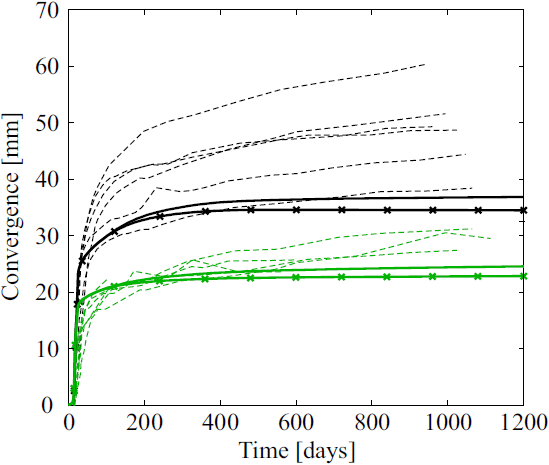 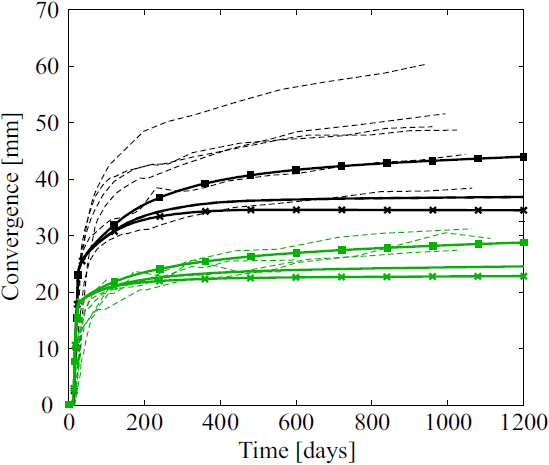 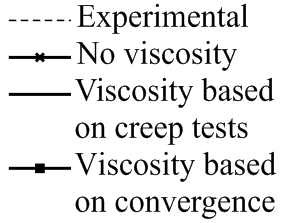 Horizontal
Vertical
Influence of mechanical anisotropy
3.4. Conclusions and outlooks


- Conclusions


Reproduction of EDZ in both directions.


Shape and extent of EDZ governed by:

		- anisotropic stress state.

		- anisotropic mechanical behaviour.


Long-term convergence with viscosity.




- Next steps …


X	HM coupling in EDZ.

		 Influence of fracturing on hydraulic properties.



X	Gallery air ventilation and water transfer.
GED 
// σh
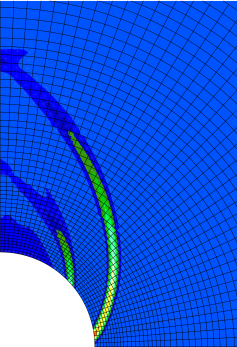 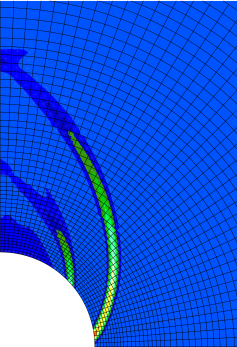 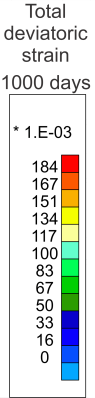 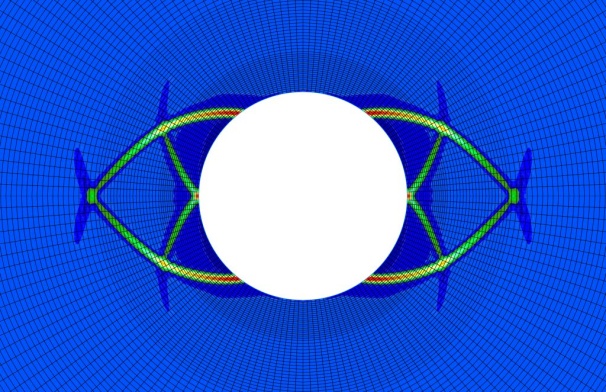 GCS 
// σH
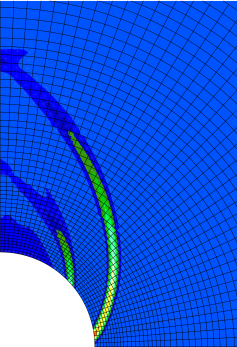 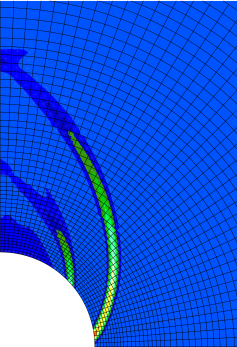 Outline
Context
Fracture modelling with shear bands
Influence of mechanical anisotropy
Permeability evolution and water transfer
Conclusions and perspectives
Permeability evolution and water transfer
4.1. Large-scale experiment of gallery ventilation (SDZ)


Characterise the effect of gallery ventilation 

on the hydraulic transfer around it.


 drainage / desaturation

 exchange at gallery wall
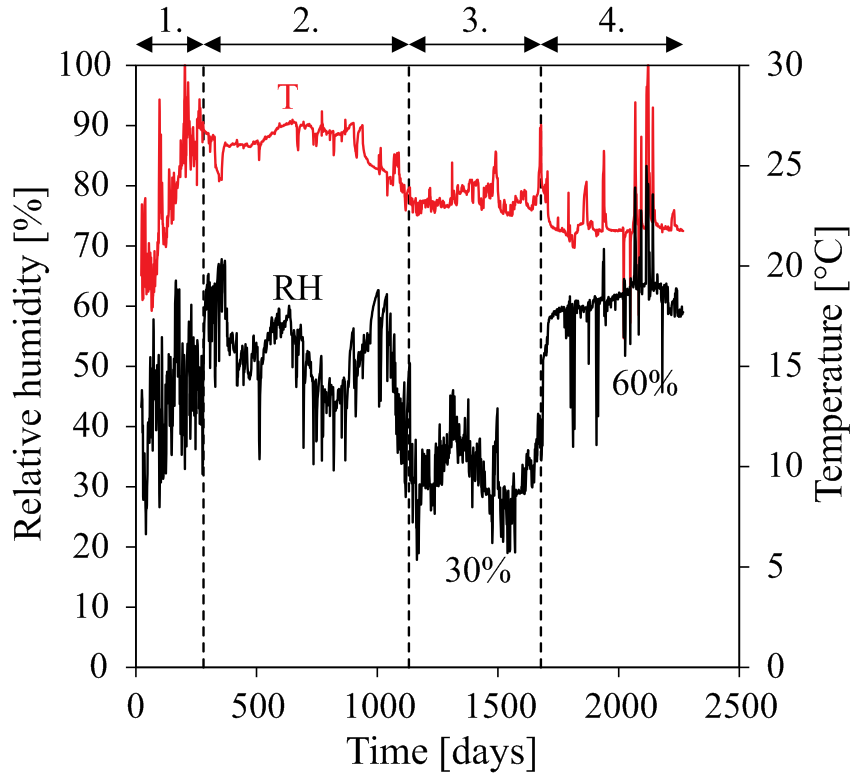 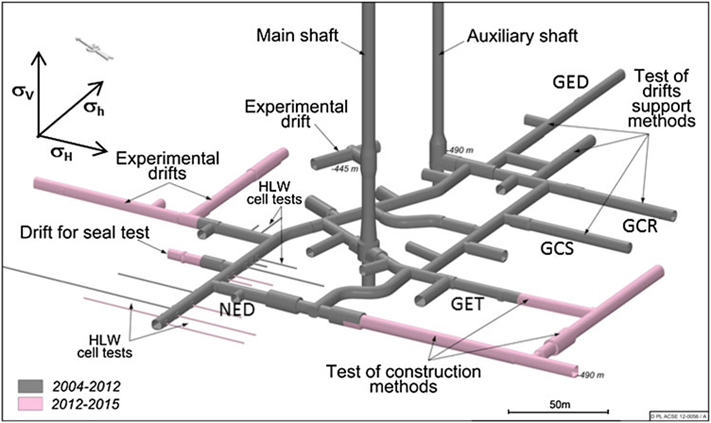 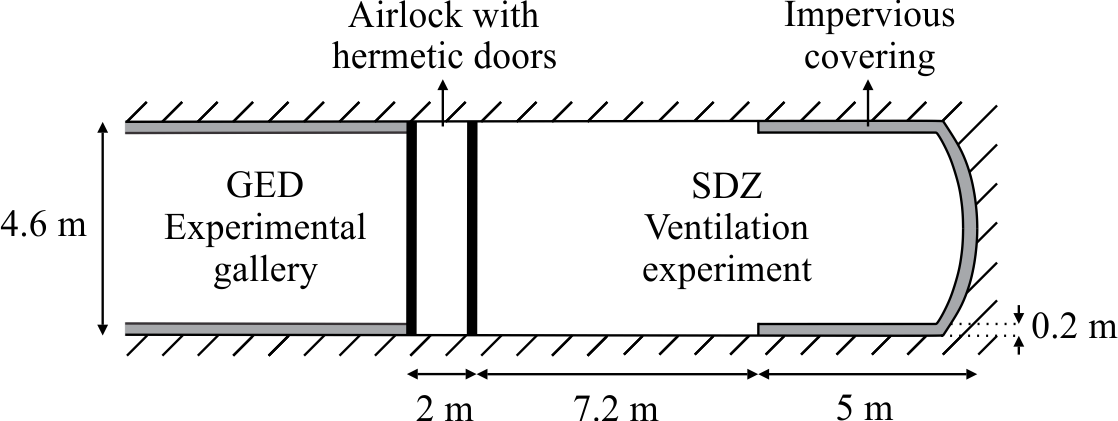 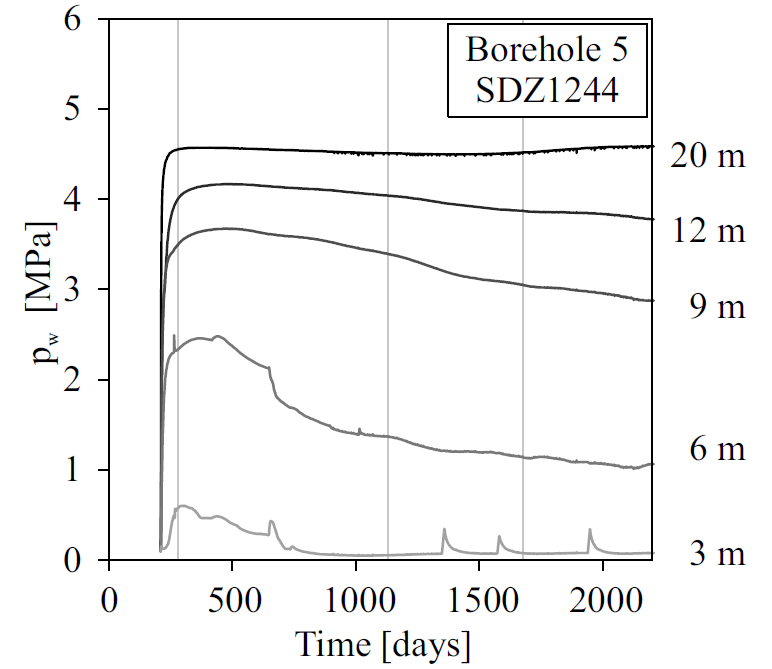 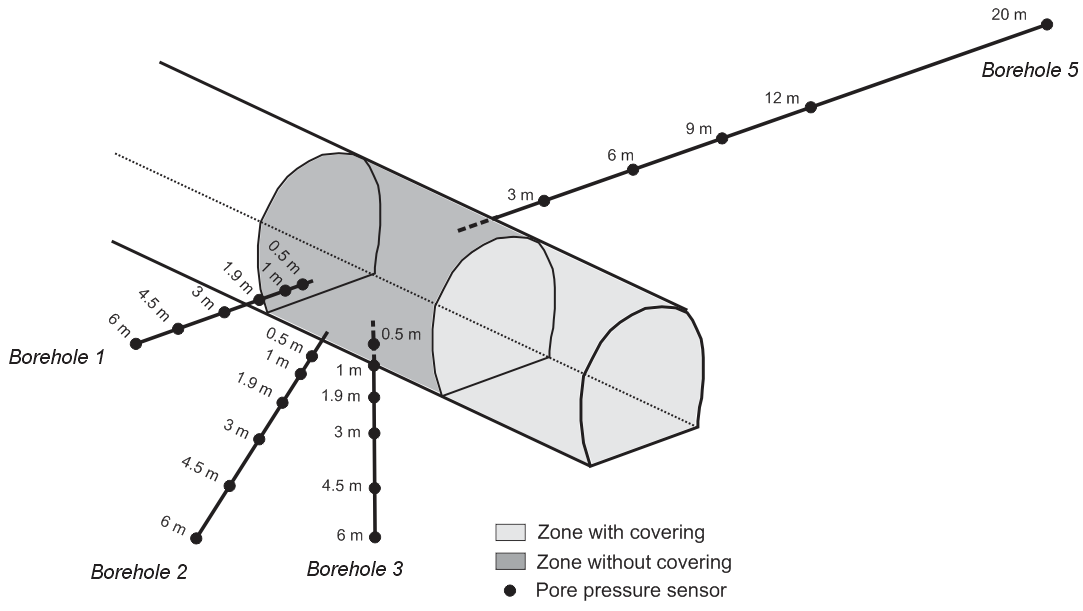 Permeability evolution and water transfer
4.2. Permeability variation in fractured zone


HM coupling in the EDZ.


4.2.1. Saturated permeability in boreholes
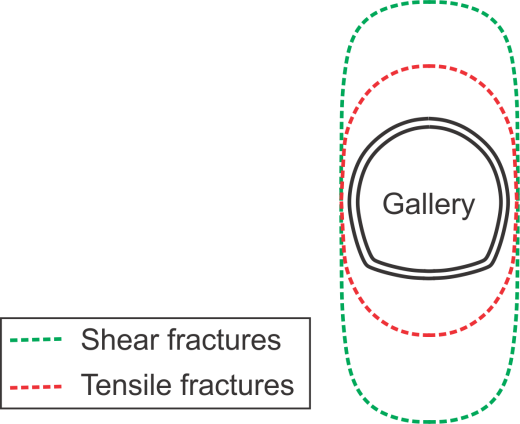 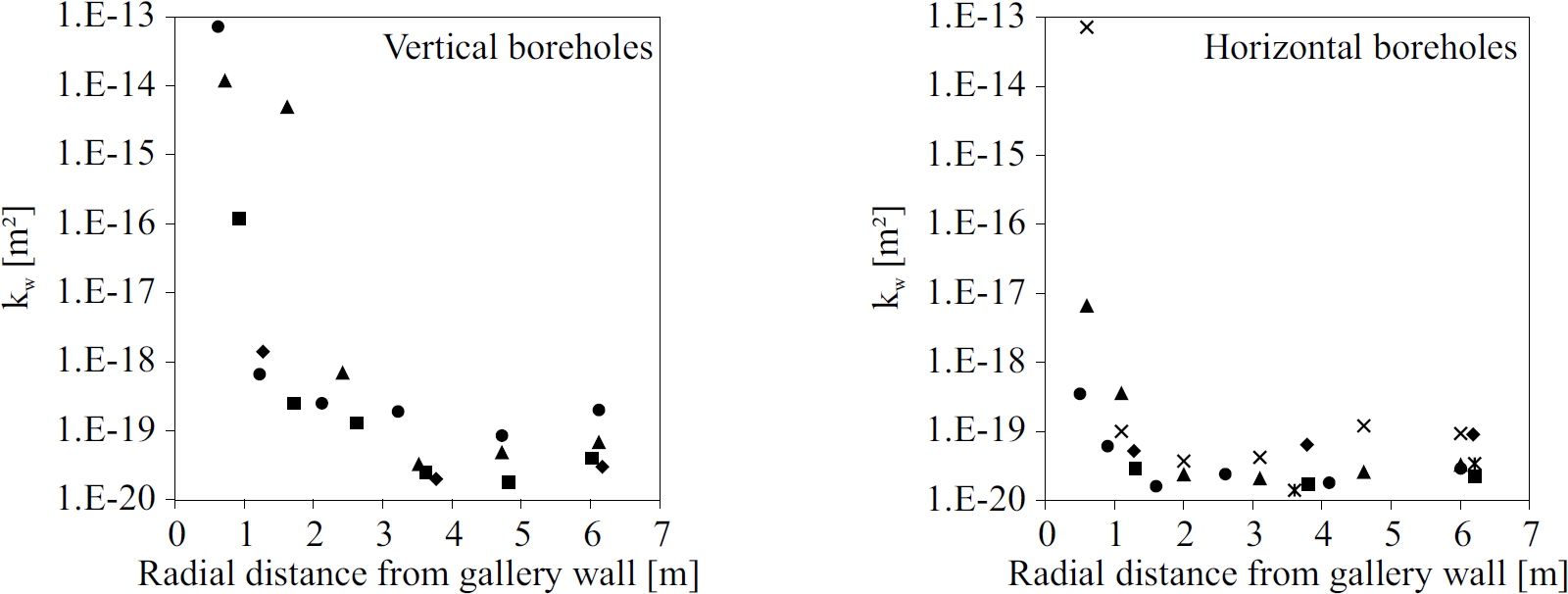 Fracture and rock matrix permeabilities

 Capture kw evolution

 Relation to fractures
Permeability evolution and water transfer
4.2.2. Evolution of intrinsic water permeability

Various approaches: deformation, damage, cracks…


- Relation to deformation

Volumetric effects  = increase of porous space
()(
(Kozeny-Carman)






- Fracture permeability

Cubic law for parallel-plate approach
(Witherspoon 1980; Snow 1969, Olivella and Alonso 2008)

Poiseuille flow (laminar flow)

equivalent Darcy’s media











- Empirical law

Related to strain localisation effect 

Permeability variation threshold
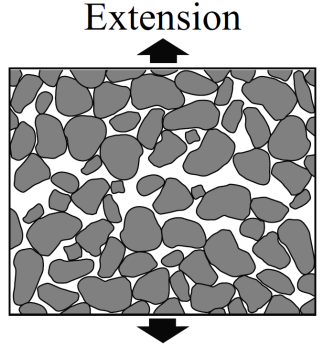 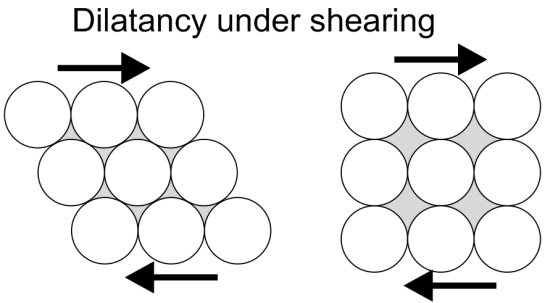 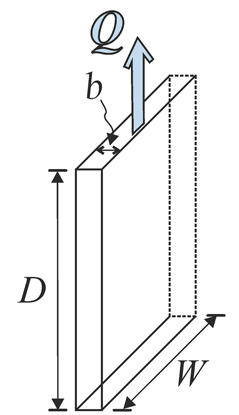 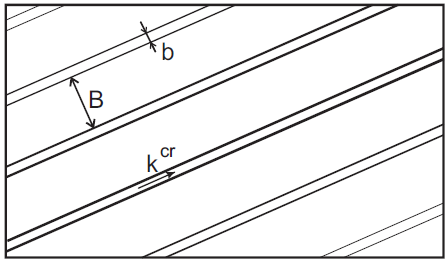 Localised deformation

Fracture initiation
Permeability evolution and water transfer
4.3. Hydraulic boundary condition for exchanges at gallery wall 



- Classical approach   

Instantaneous equilibrium  (Kelvin’s law) 



- Experimental

Drainage / desaturation        Progressive hydraulic transfer & equilibrium




- Non-classical mixed boundary condition

Liquid water   +   water vapour


- Seepage flow :


 Evaporation flow : 
(Nasrallah and Perre, 1988)
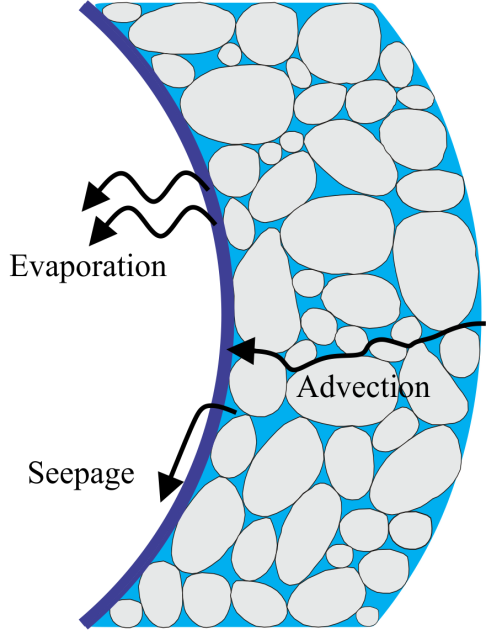 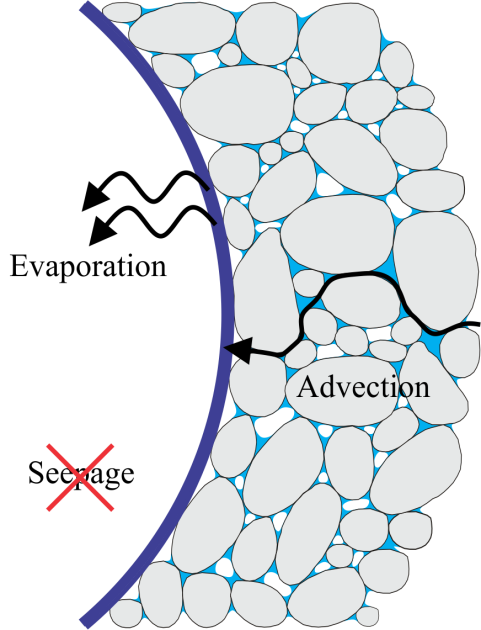 Sr,w = 1
Sr,w < 1
Permeability evolution and water transfer
4.4. Modelling of excavation and SDZ experiment


4.4.1. HM coupling in EDZ


- Gallery excavation


SDZ  GED gallery // σh

Anisotropic σij,0 and material

 Localisation zone dominated

    by stress anisotropy





- Intrinsic permeability evolution










Cross-sections






Plastic strain and a part of the elastic one          EDZ extension   +   kw increase
kw,,ij / kw,ij,0  [-]
Plasticity	         Total deviatoric strain
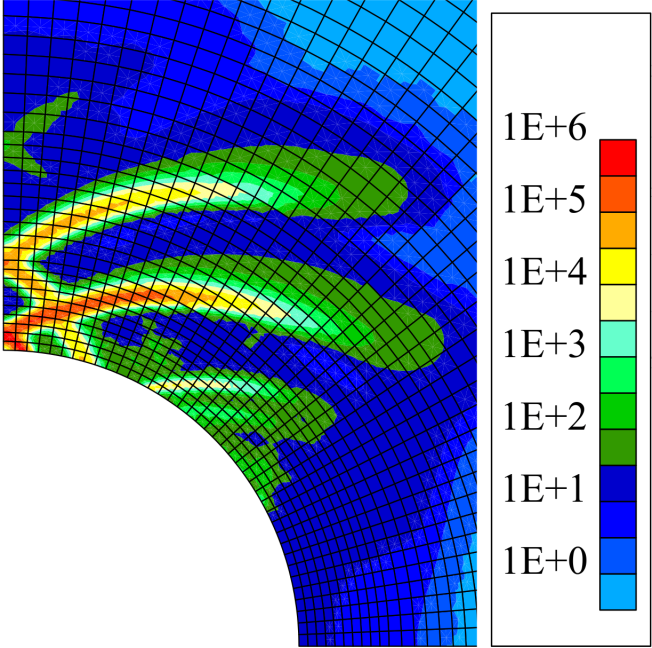 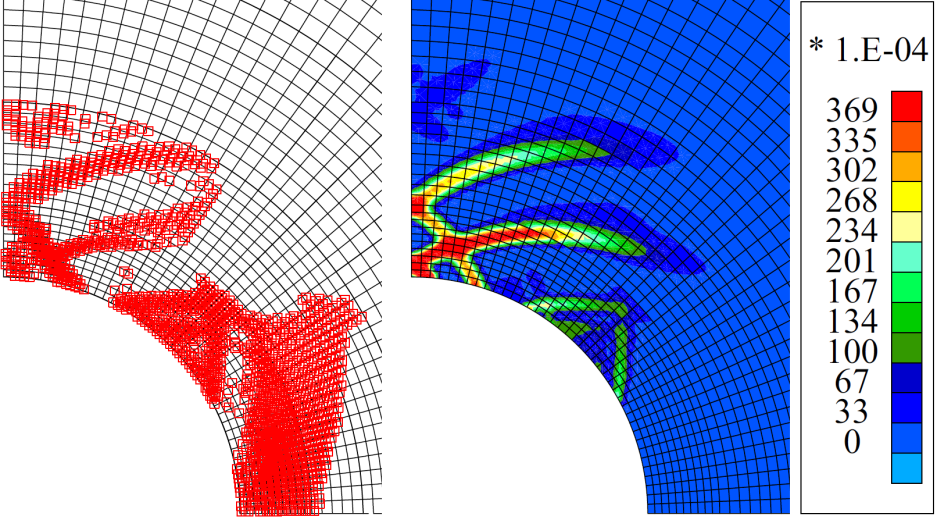 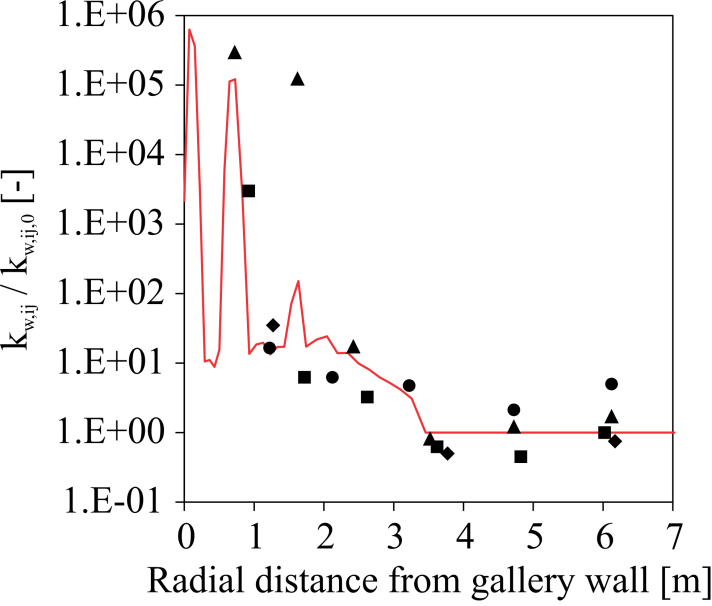 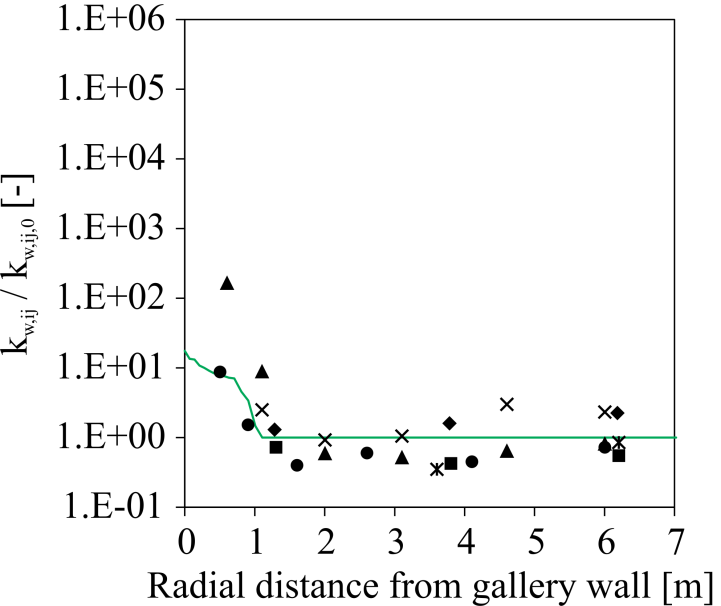 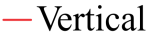 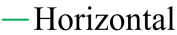 Permeability evolution and water transfer
4.4.2. Modelling of the SDZ experiment


- Water pressure in the cavity air



pw (suction) corresponding

to RH and T (Kelvin’s law).




Imposed at gallery wall through hydraulic boundary condition.


Excavation (RH=100%)          Initiation phase          Ventilation
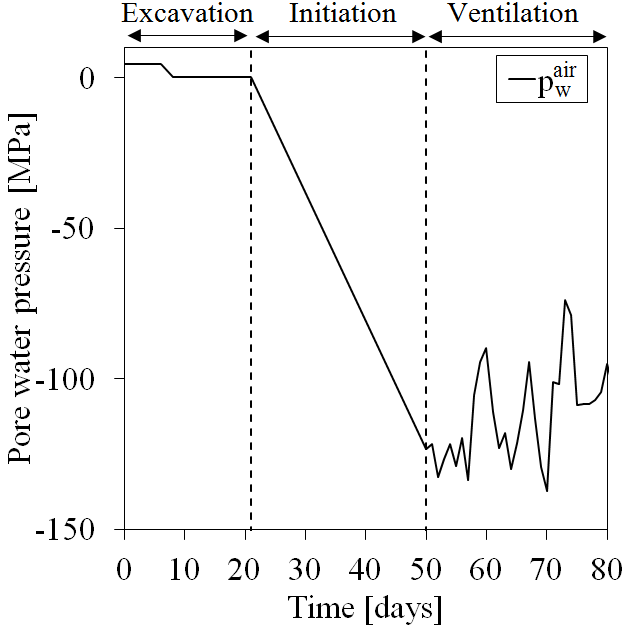 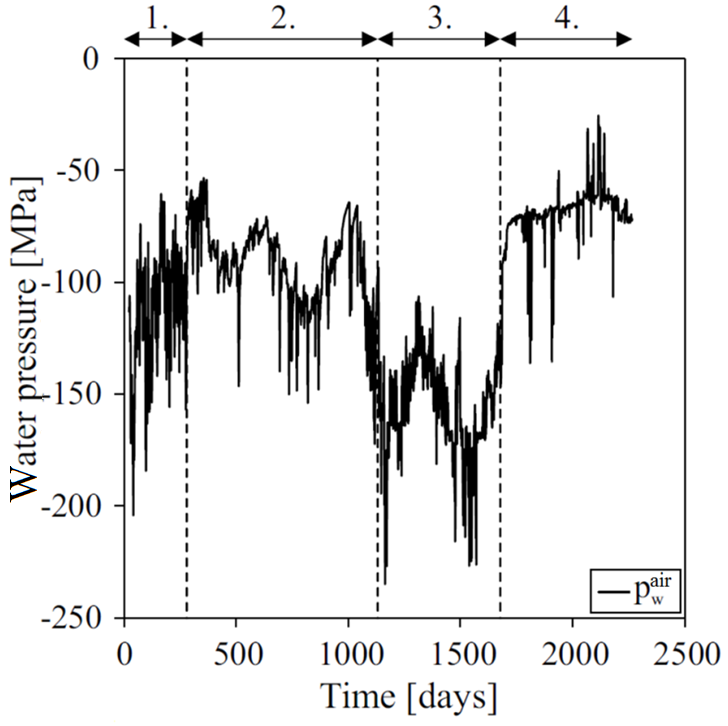 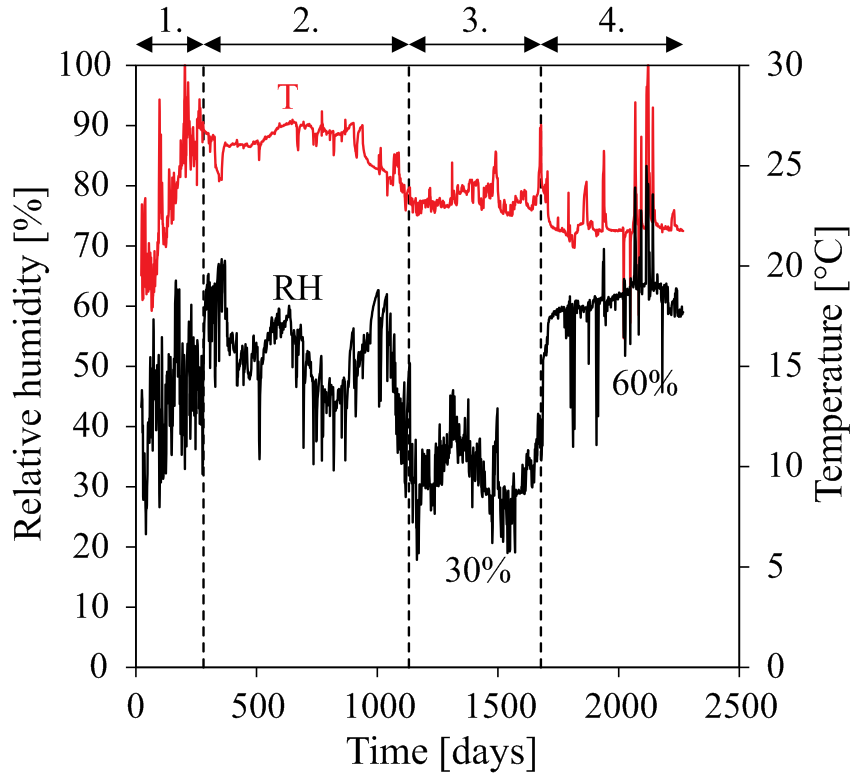 Permeability evolution and water transfer
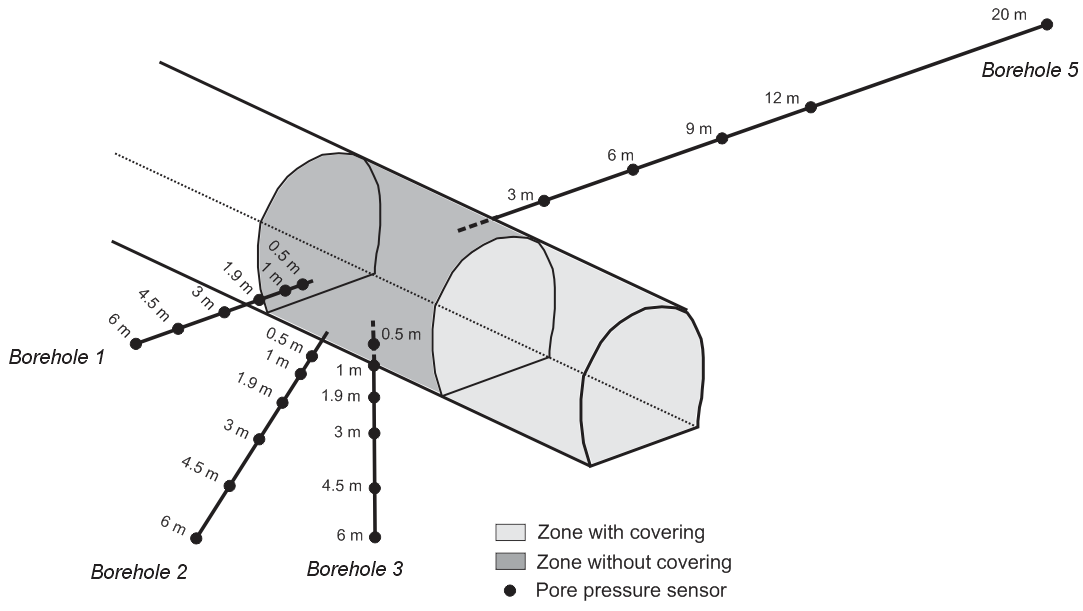 - Drainage / pw reproduction


















		          Oblique 45°			            Horizontal
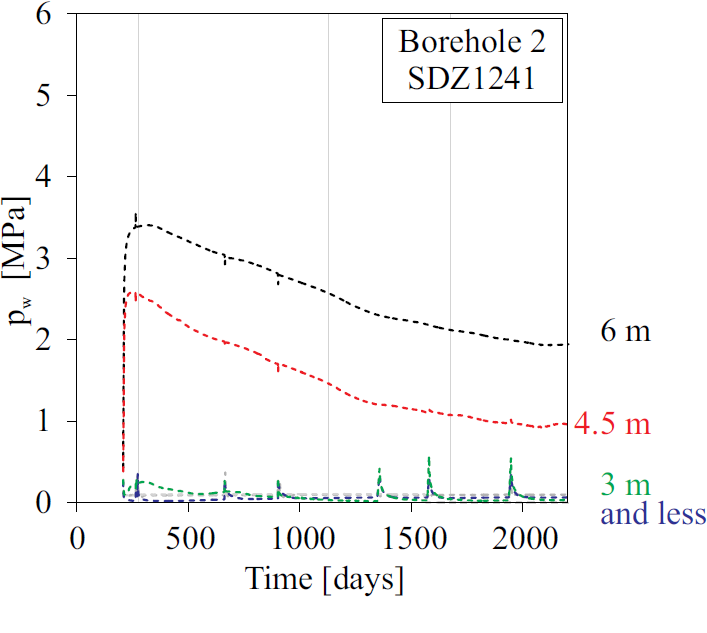 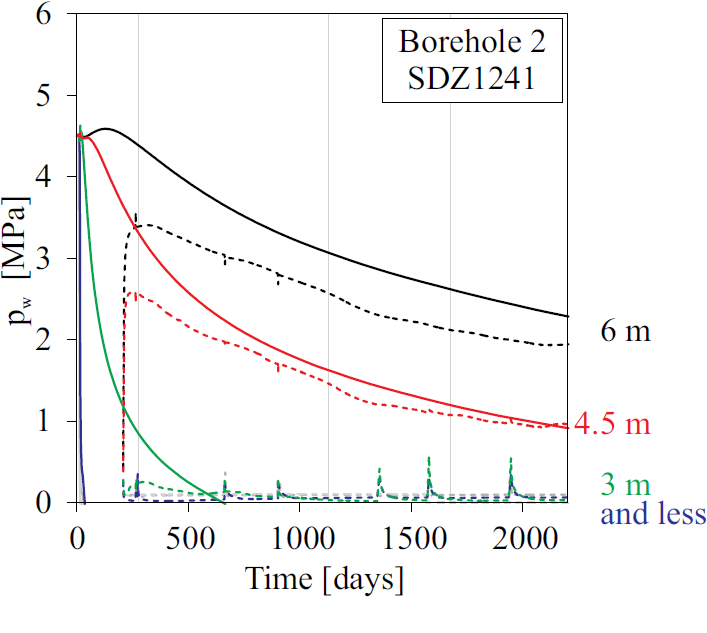 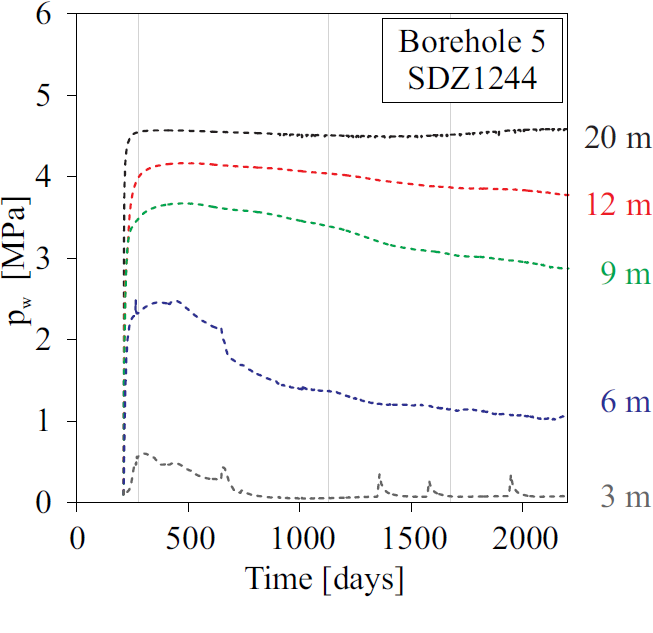 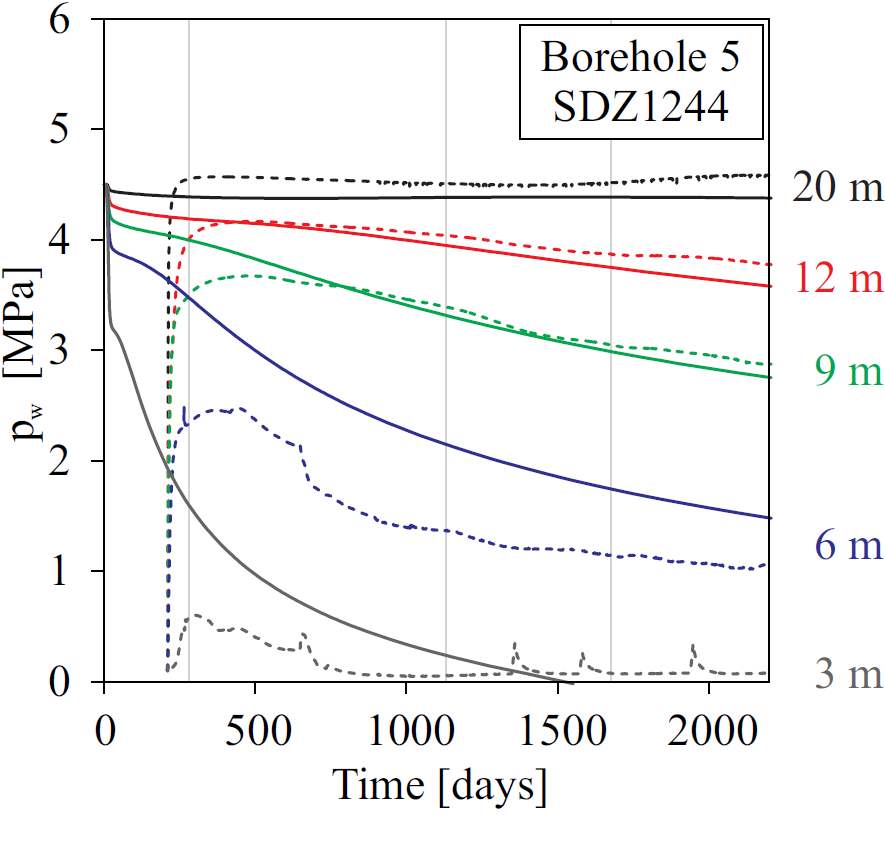 Experimental

Numerical
αv = 10-3 m/s
Permeability evolution and water transfer
- Desaturation EDZ / w reproduction







	            Horizontal boreholes	























 Desaturation:  overestimation in long term

 Vapour transfer (αv = 10-3 m/s)
At gallery wall
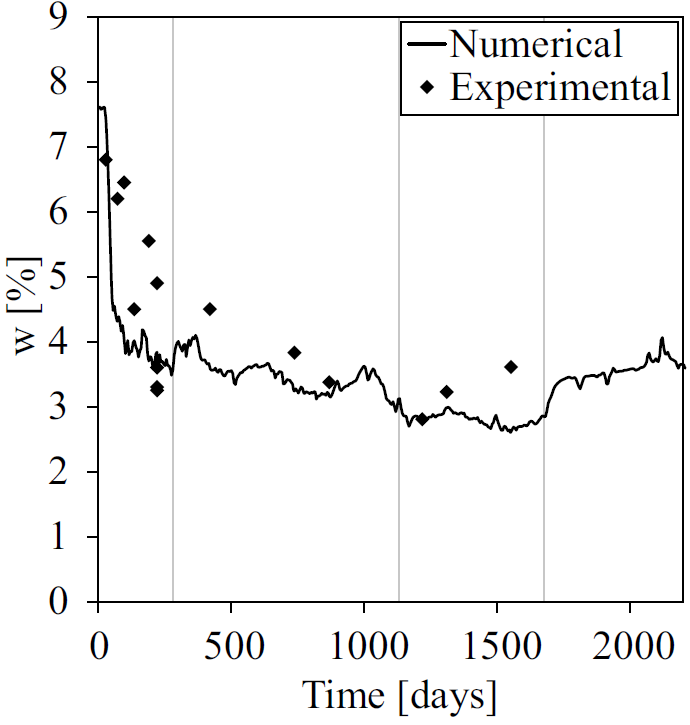 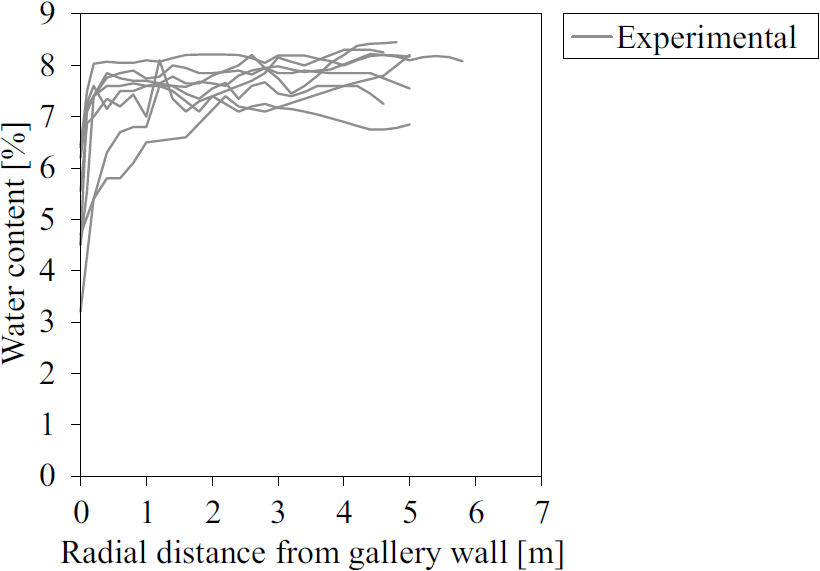 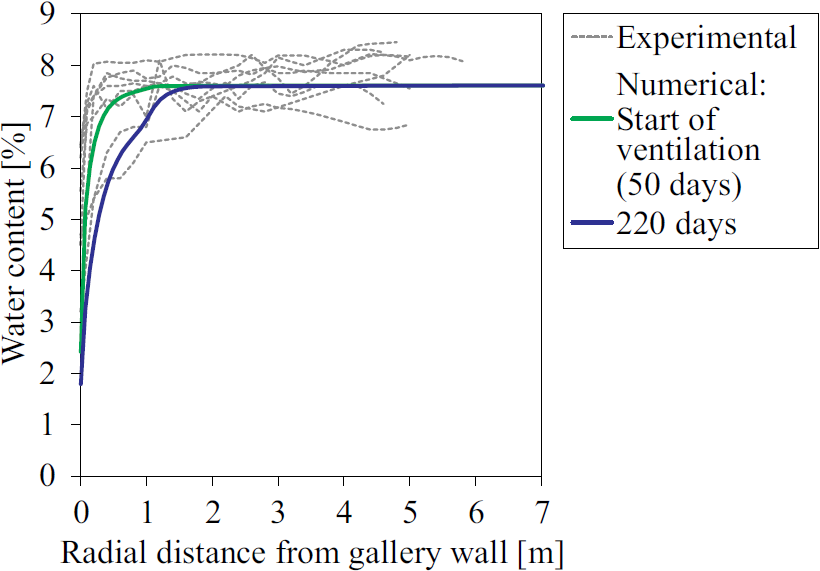 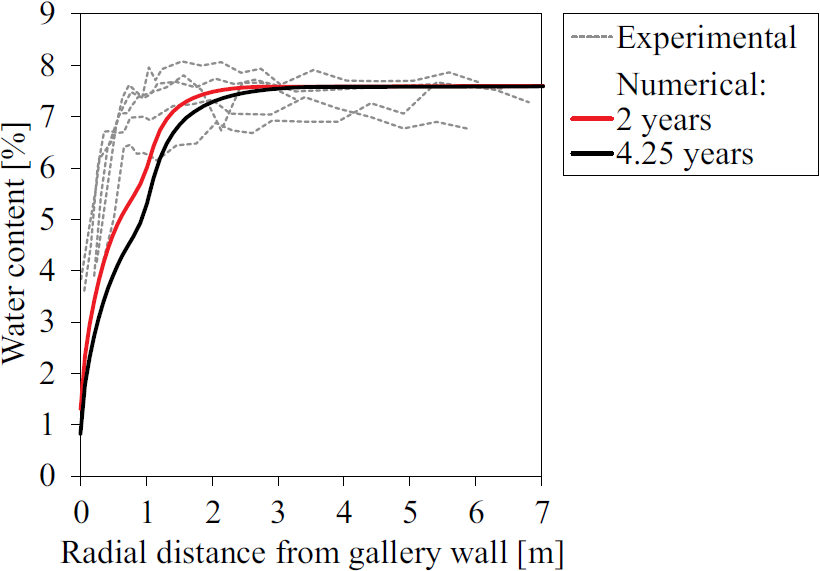  Good reproduction at gallery wall
Permeability evolution and water transfers
- Exchanges at gallery wall



Flows:



















Water pressure in cavity:












 Transfer depends on αv
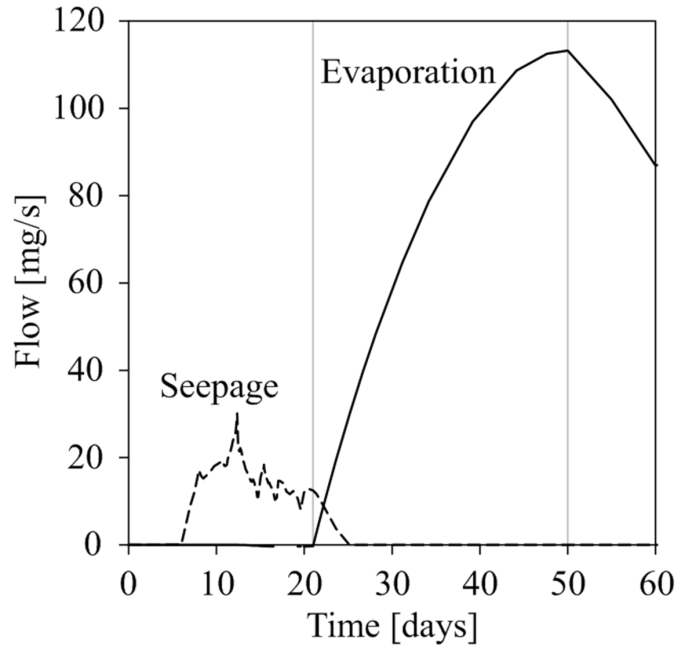 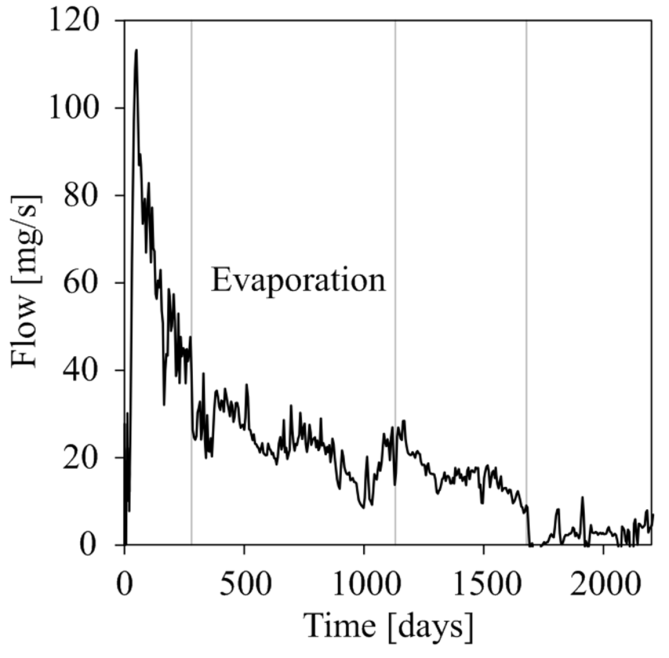 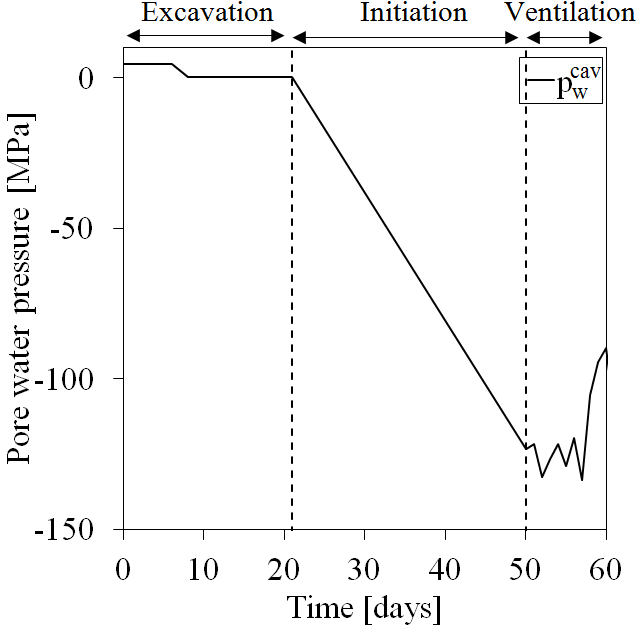 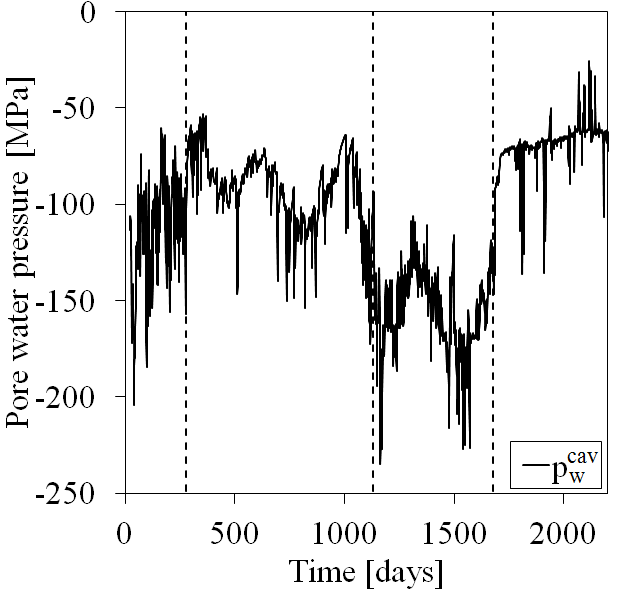 Outline
Context
Fracture modelling with shear bands
Influence of mechanical anisotropy
Permeability evolution and water transfer
Conclusions and perspectives
Conclusions and perspectives
Conclusions




Better understand, predict, and model 

 the behaviour of the EDZ in partially

  saturated clay rock, at large scale.























Contribution :	     Provide new elements for the prediction and understanding of the HM behaviour of the EDZ.

Innovations :	     Fracturing process is predicted on a large scale with shear bands.

		     Strain localisation effects are taken into account in coupled processes (water flow).
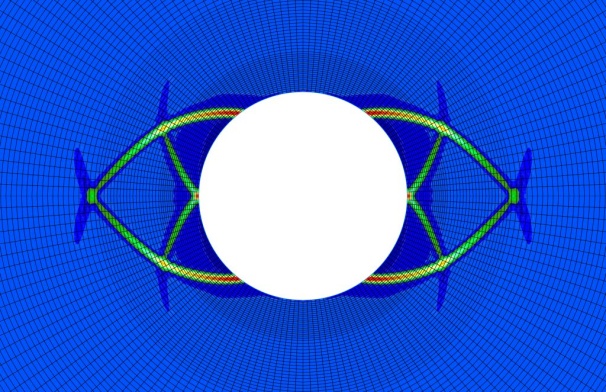 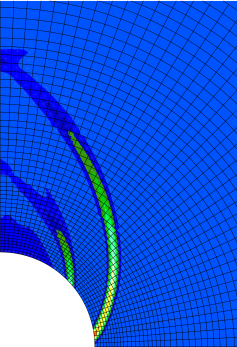 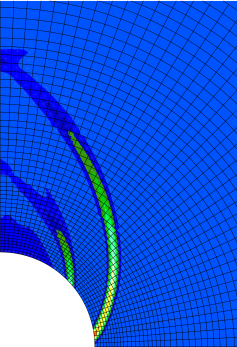 Numerical modelling

Shape, extent.

Influence of fracturing, permeability variation, anisotropy.

Water transfer.
Constitutive models

Mechanics: anisotropy, viscosity.

Coupled: fracture influence on permeability.
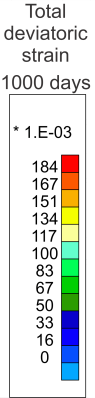 Fracture description

EDZ with strain localisation.
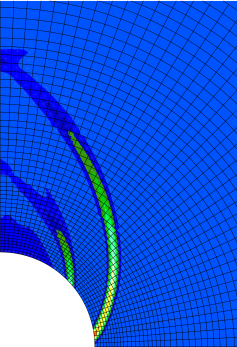 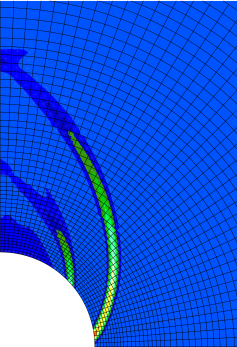 Conclusion and perspectives
Perspectives


.
Constitutive models

Mechanics:
     - Extension criterion.

Coupled:
     - Influence of drying on fracturing.
     - Permeability in tensile cracks.
Numerical modelling

3D modelling with regularisation method.

Extend to other materials and applications.
Fracture description

Tensile fracture (mode I).

Shrinkage / dessication cracks.

Fracture closing, 
sealing / healing.
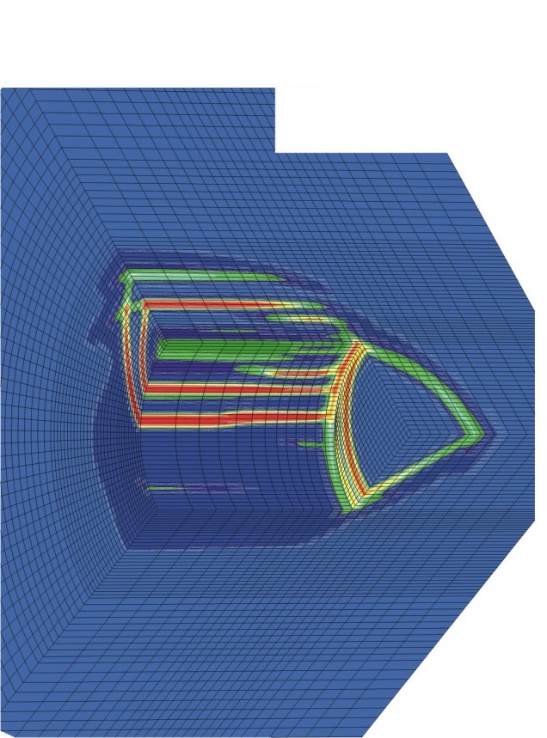 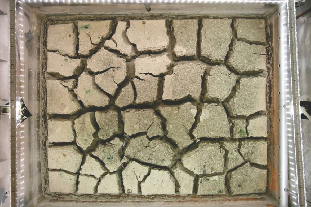 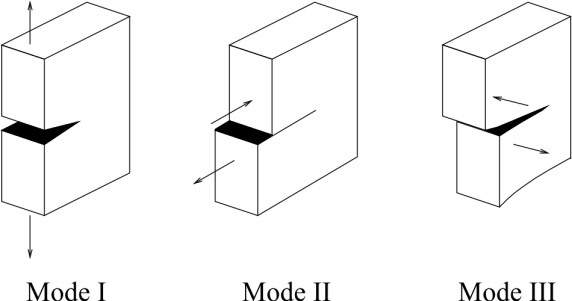 (Ta, 2009)
APPENDICES
y
Gallery excavation in 3D
z
x
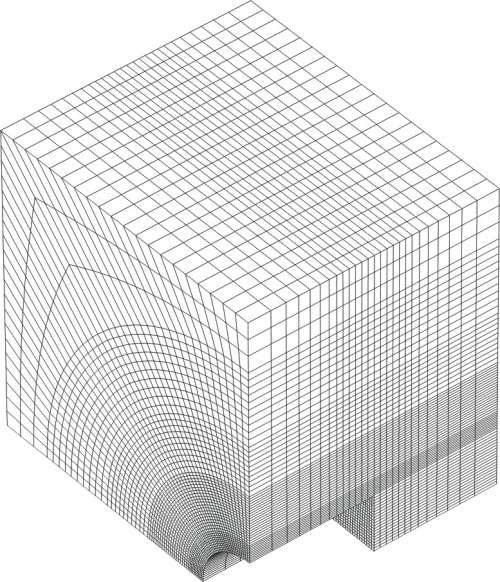 - Fracturation = 3D problem

							Fractures pattern around
							a gallery in Boom clay



- Mesh:

Mechanical modelling in 3D state.

Classical FE, no regularisation method.
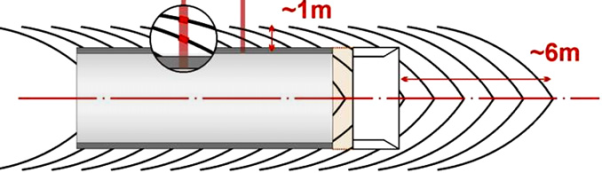 12 m
12 m
5 m
R: 2.3 m
5 m
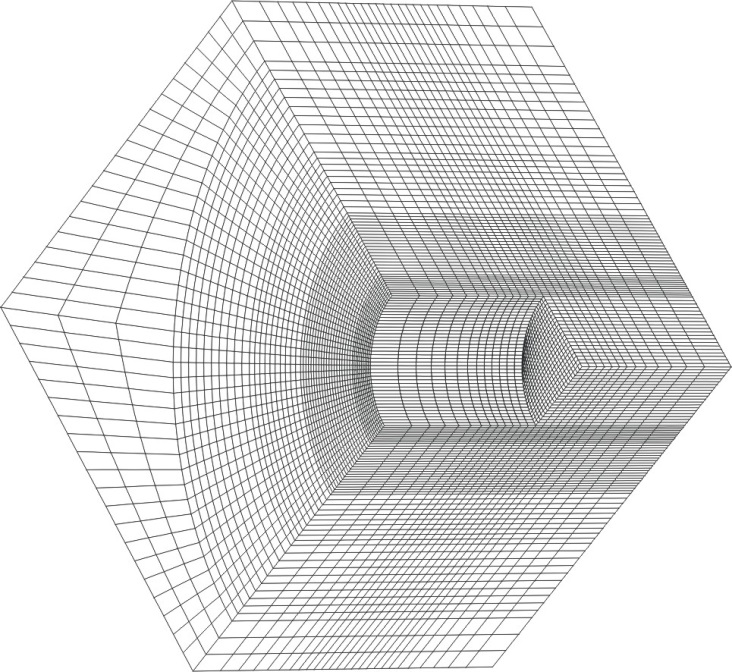 y
x
z
y
Gallery excavation in 3D
z
x
- Localisation zone:

Equivalent deformation εeq during boring.
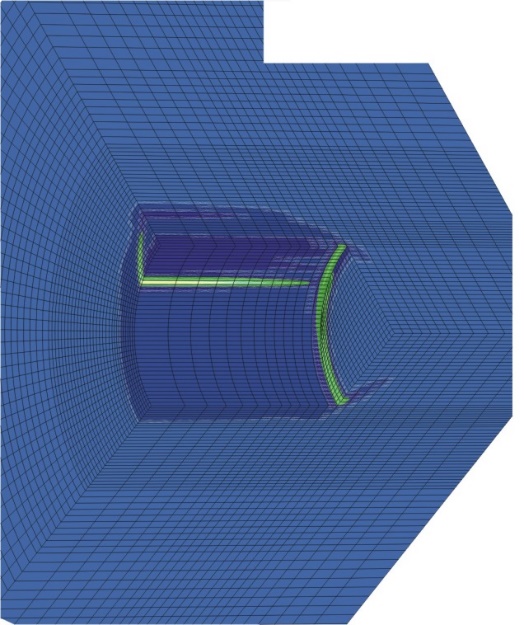 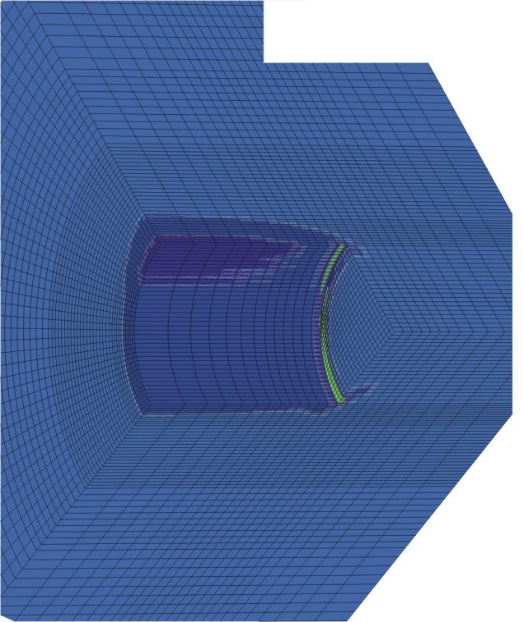 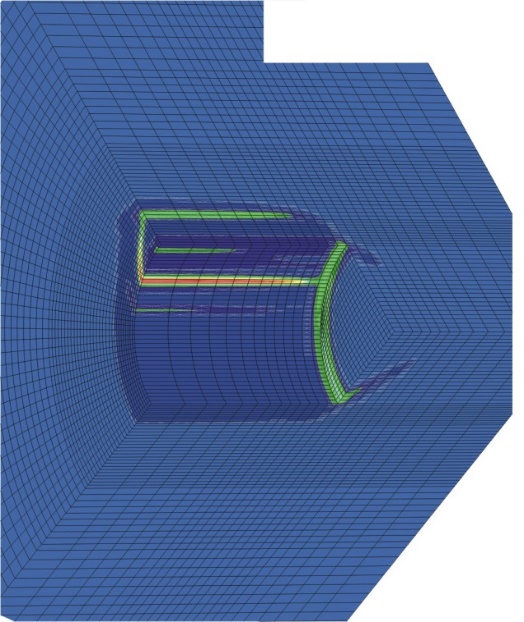 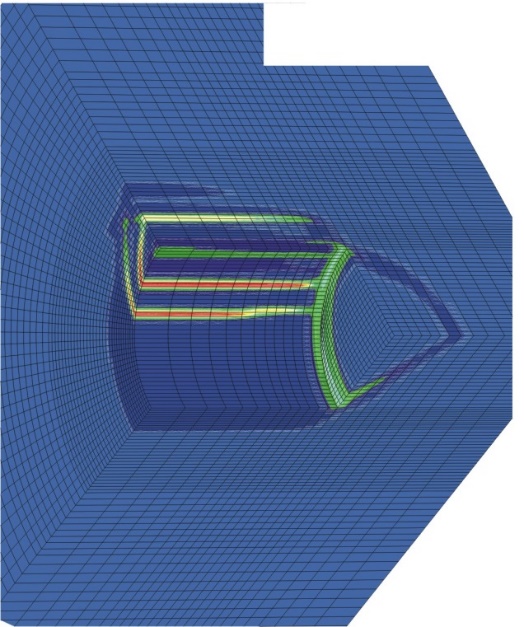 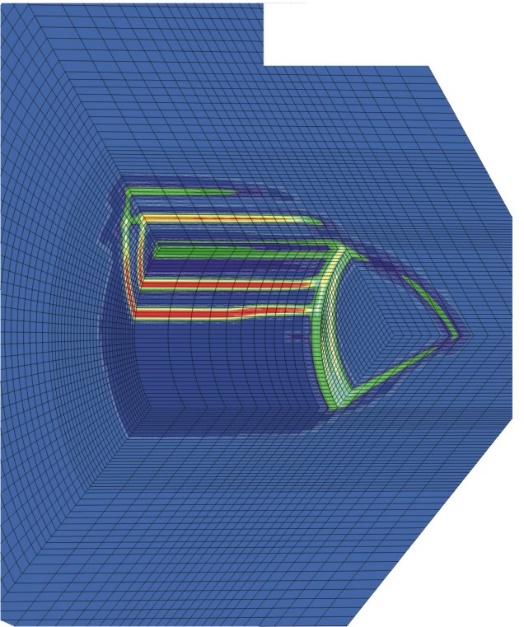 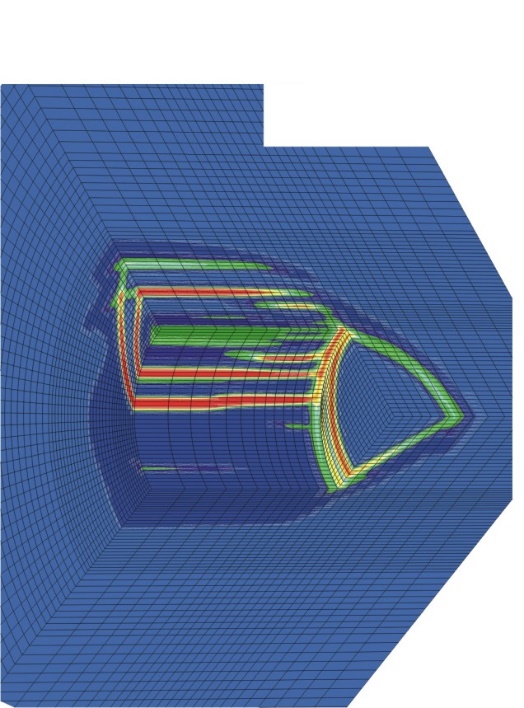 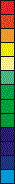 0
0.025
Gallery excavation in 3D
- Localisation zone:

Equivalent deformation εeq during boring.
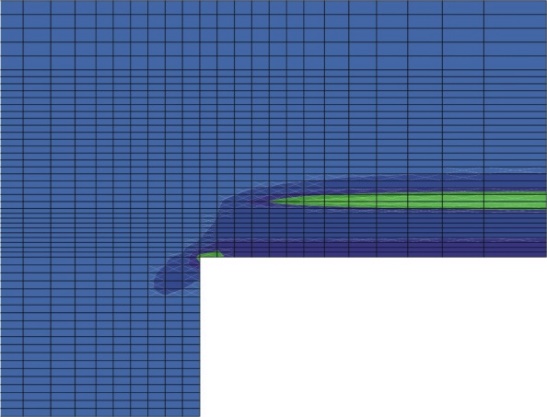 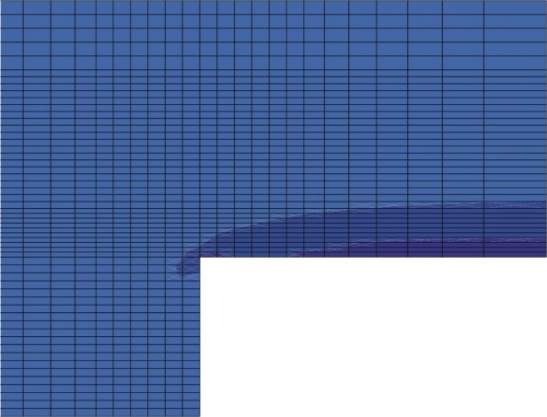 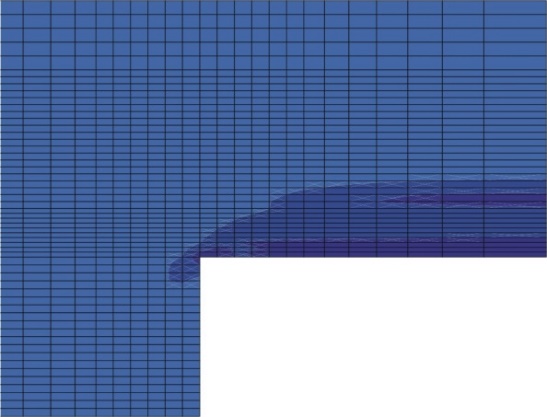 y
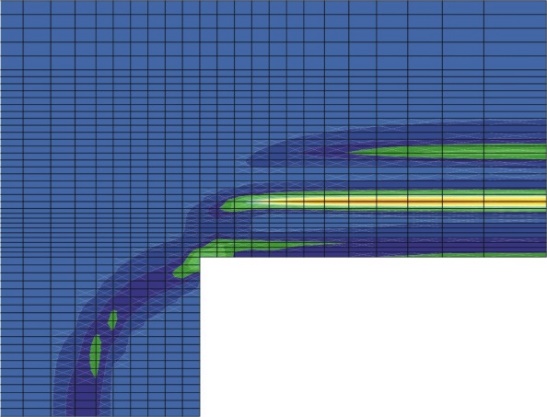 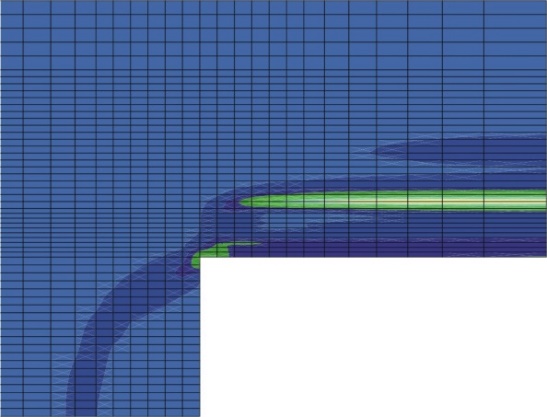 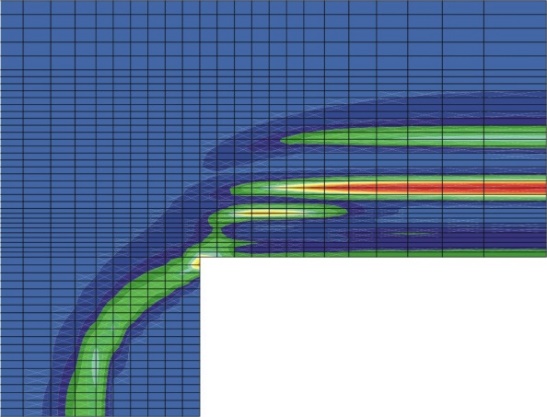 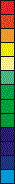 z
0
0.025
Gallery excavation in 3D
- Localisation zone

Equivalent deformation εeq - for 4.25 days of excavation (σ/σ0 = 0.15) :










z<0 : excavation zone

z=0 : gallery front

z>0 : rock mass
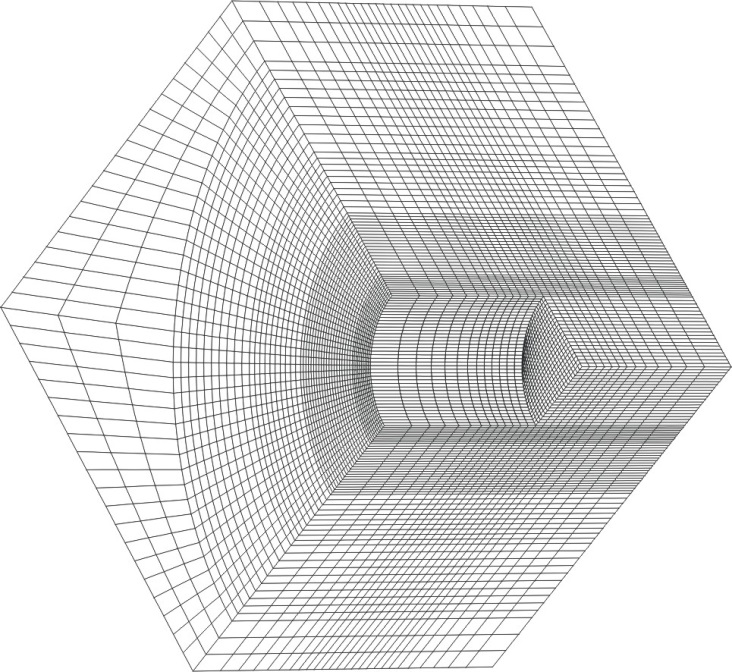 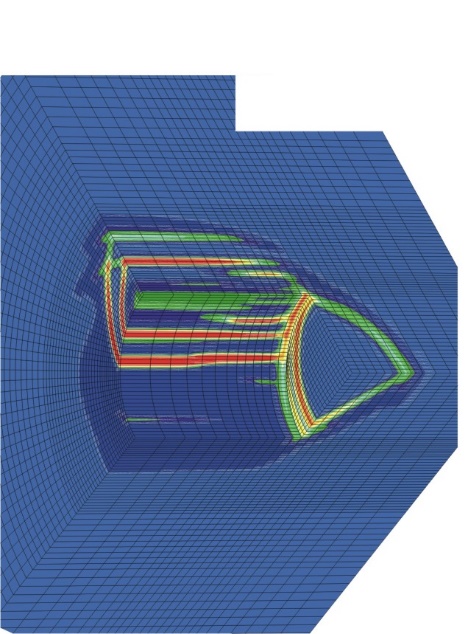 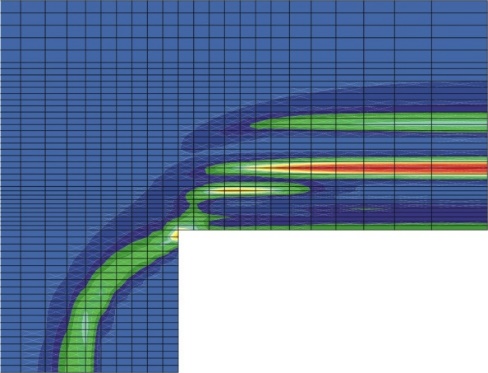 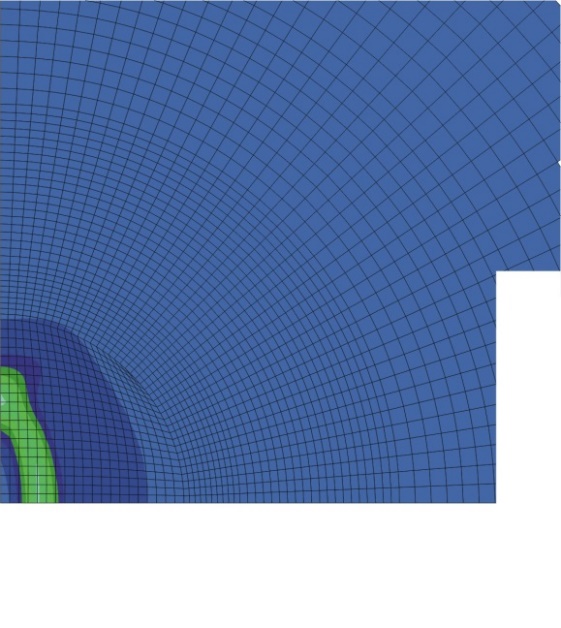 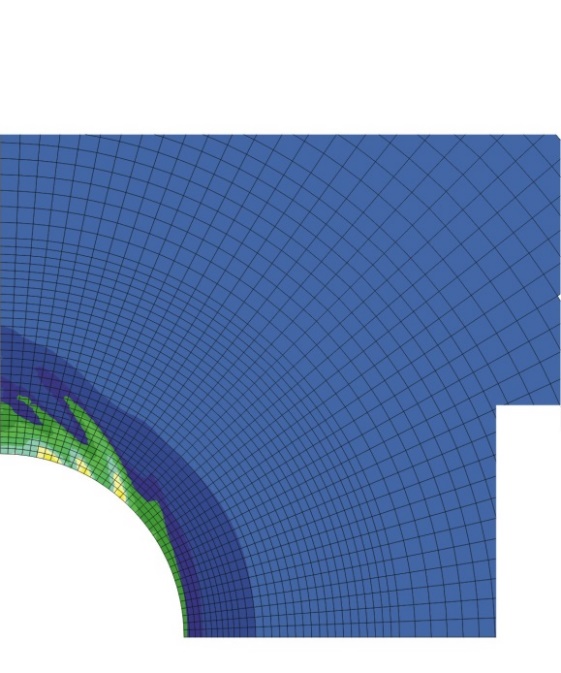 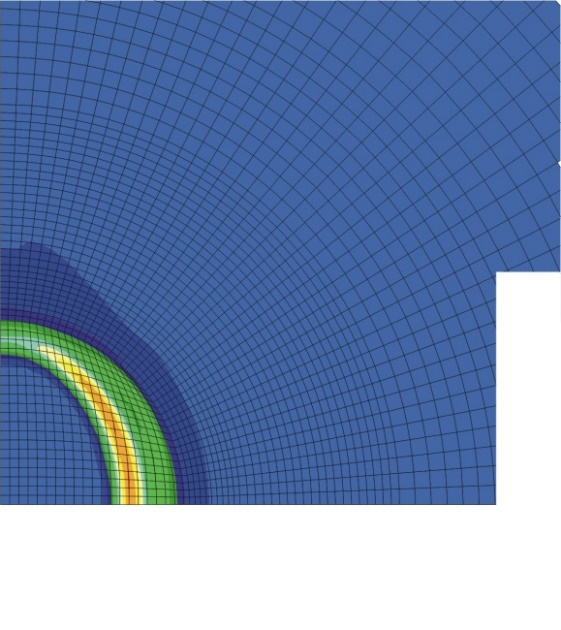 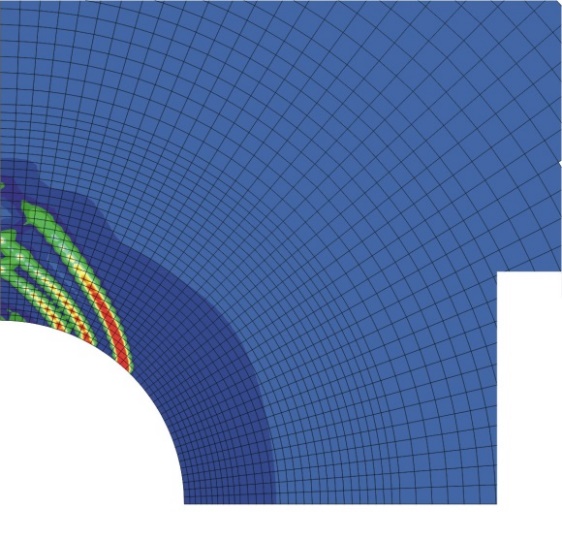 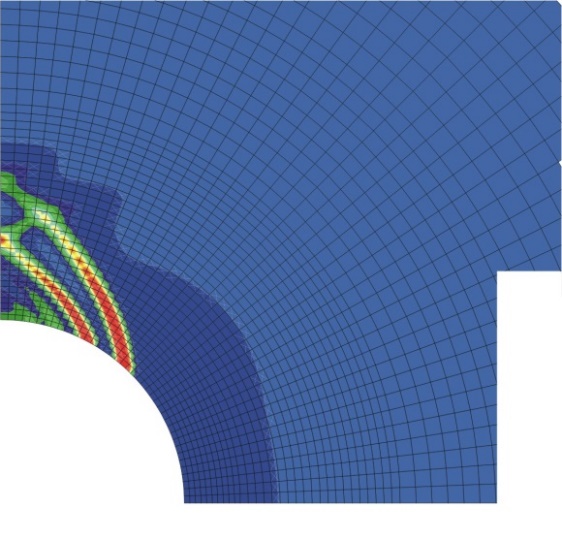 y
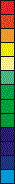 x
0
0.025
Compressibility influence on shear banding
Biot’s coefficient:  b=0.6
	
















Plasticity
Total deviatoric strain
Plasticity
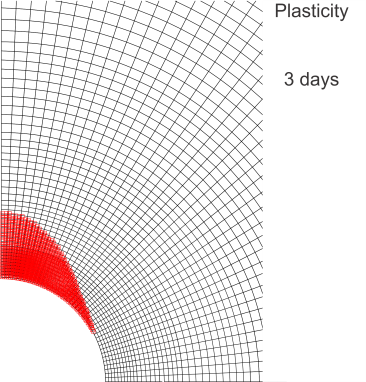 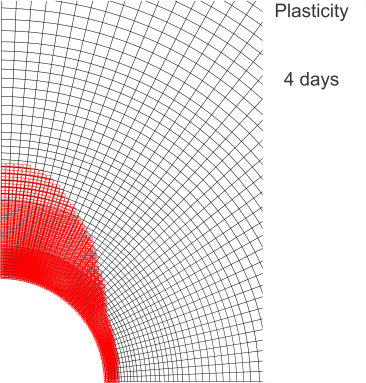 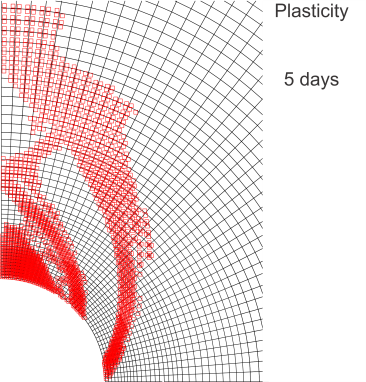 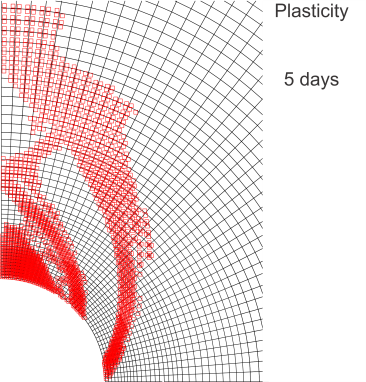 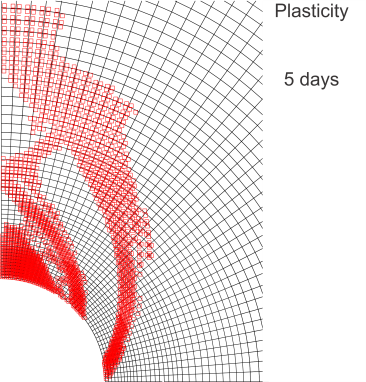 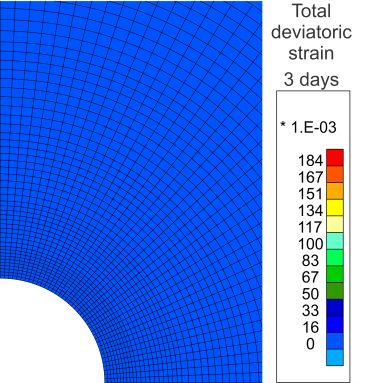 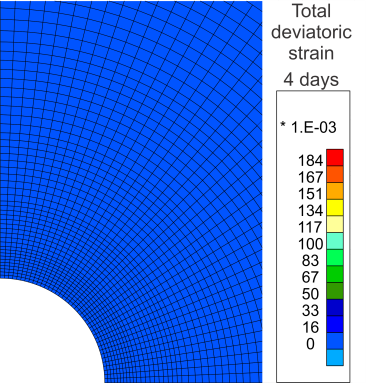 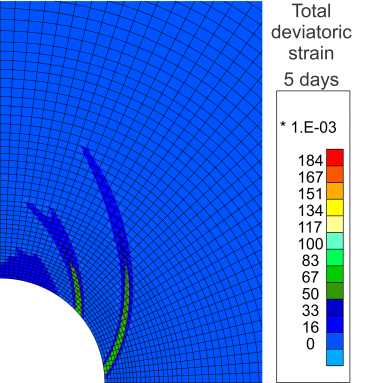 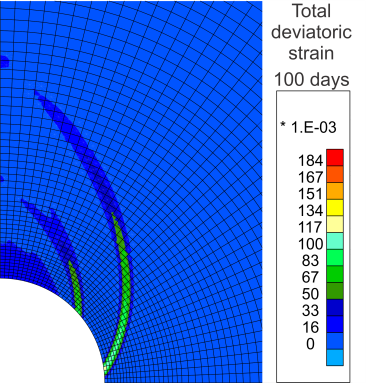 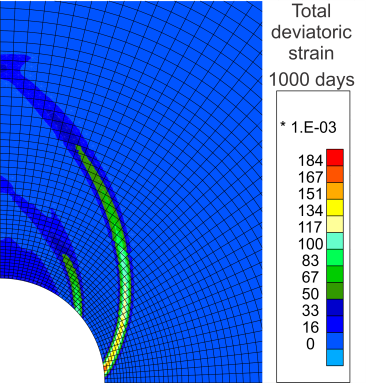 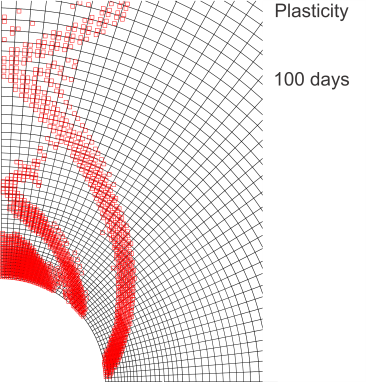 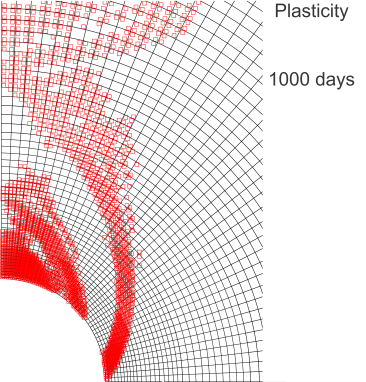 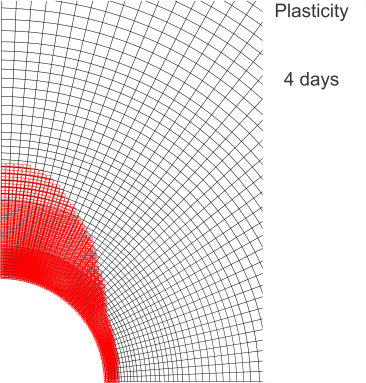 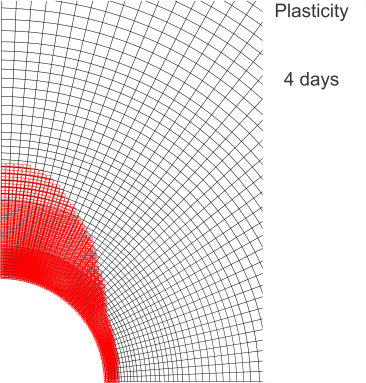 End of

excavation
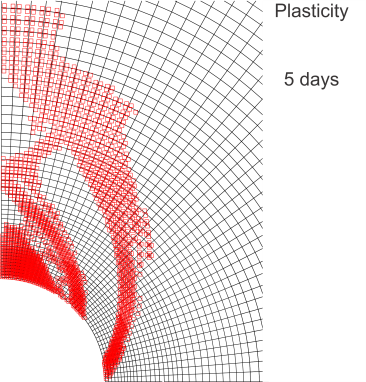 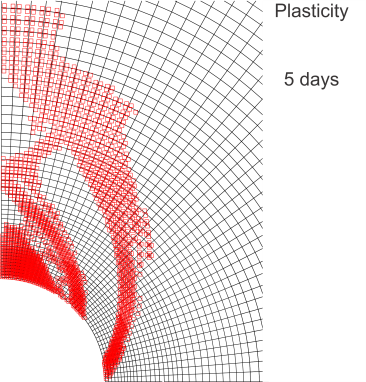 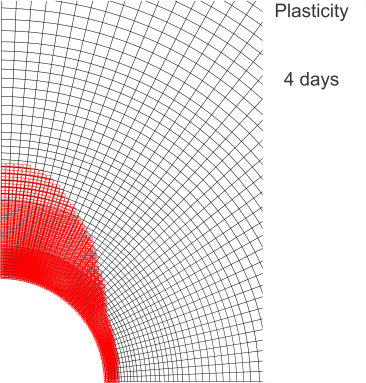 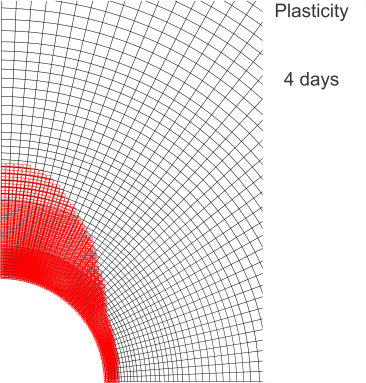 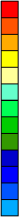 0
0.184
b=0.6                                                                          b=1
    4 days                        5 days                                  4 days                           5 days
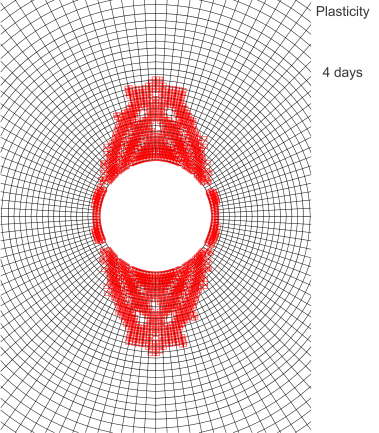 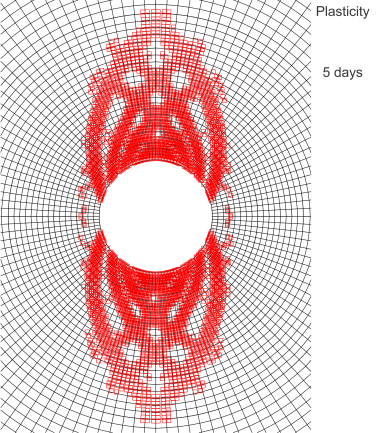 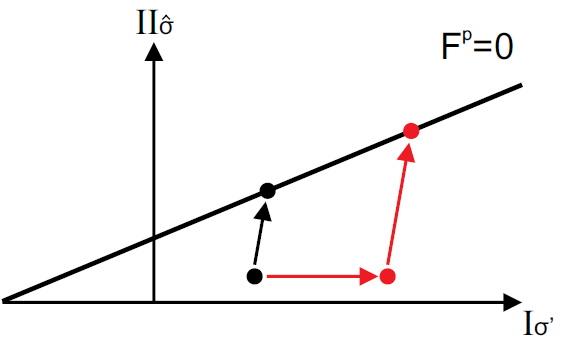 Air ventilation influence on shear banding
- Gallery air ventilation :
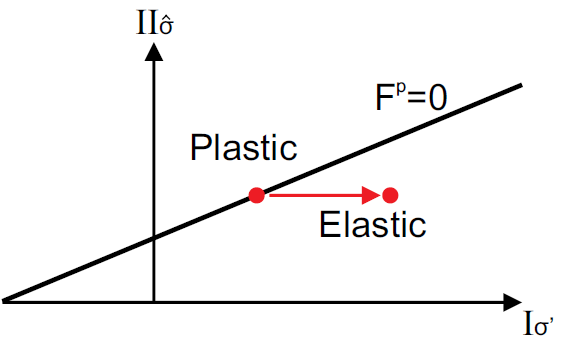 suction ↑  

σ’ ↑   

Elastic unloading

Inhibition of 
    localisation 

 Restrain ε
Total deviatoric strain
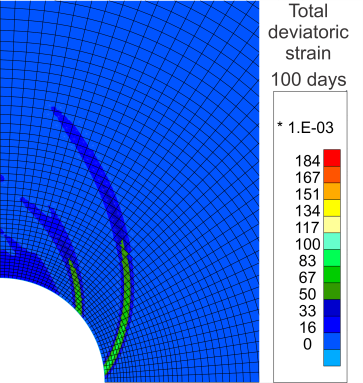 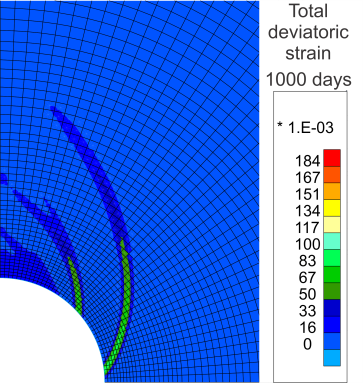 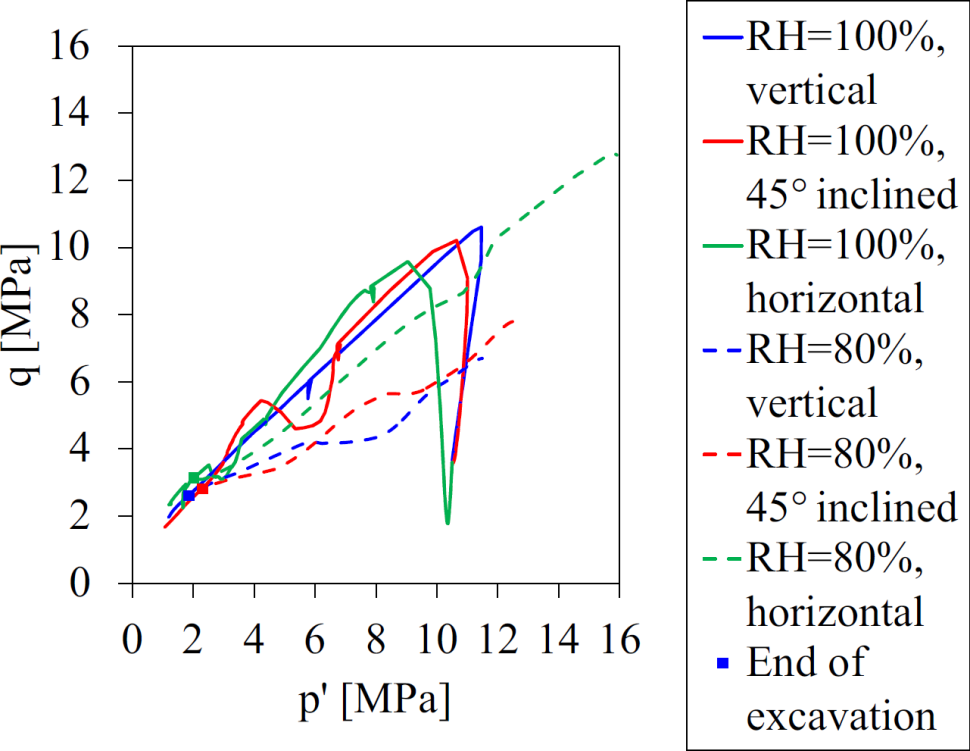 Plasticity
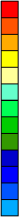 0
0.184
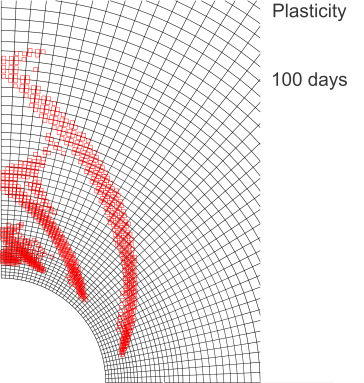 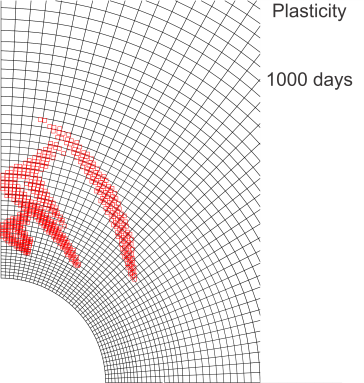 Finite element formulation – 2d gradient model
- Spatial discretisation



Matricial form of balance equations:






		 vector of the unknown increments of nodal variables








- Element stiffness matrix



Unsaturated condition, Sr,w

Soild phase compressibility, b

Permeability anisotropy and evolution, kw,ij
7 d.o.f.
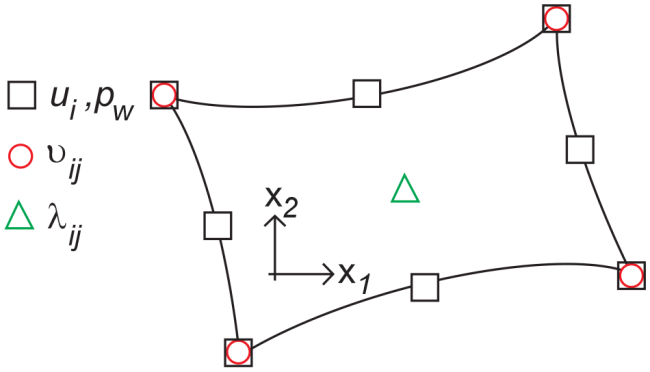 Unknown 
fields
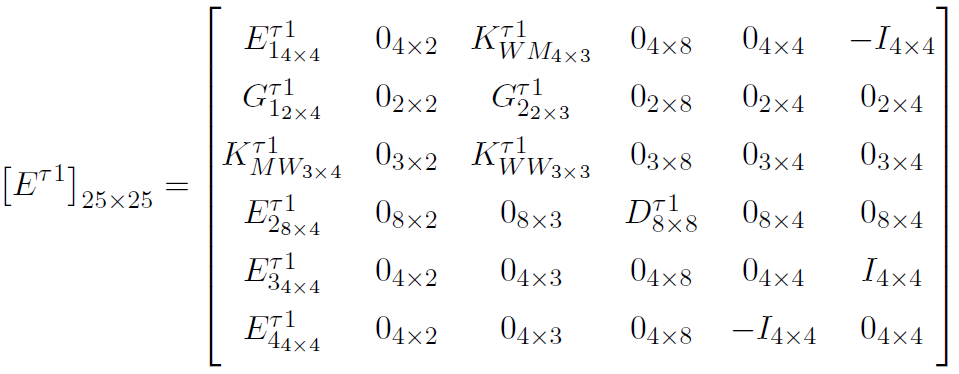 Second gradient mechanical law – Influence of the elastic modulus
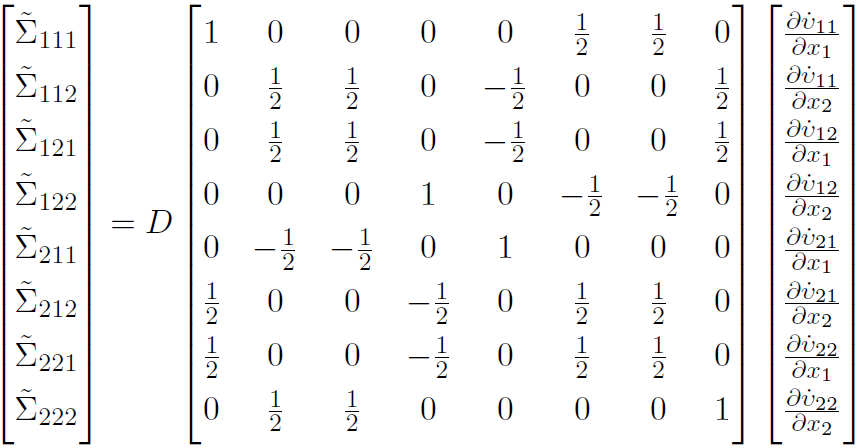 - Second gradient mechanical law

Linear elastic law function

Independent  of pw 



			Internal length scale

	D represents the physical
	microstructure
























 D should be evaluated based on experimental measurements

 Better numerical precision if a few elements compose the shear band width

 Large scale …
Total deviatoric strain
Plasticity
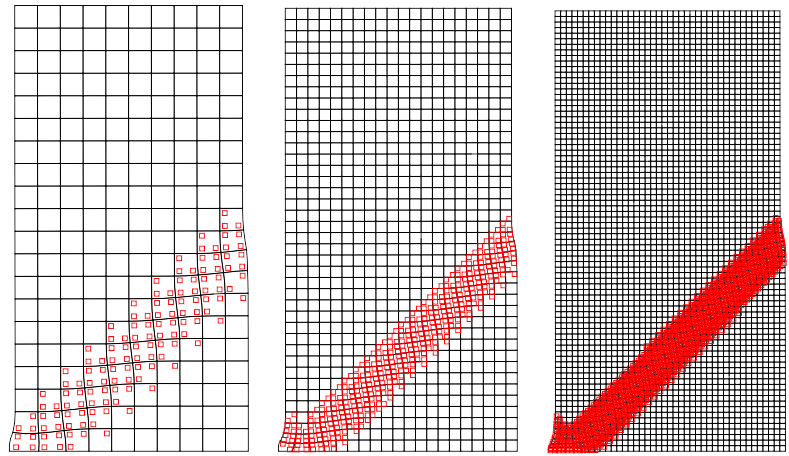 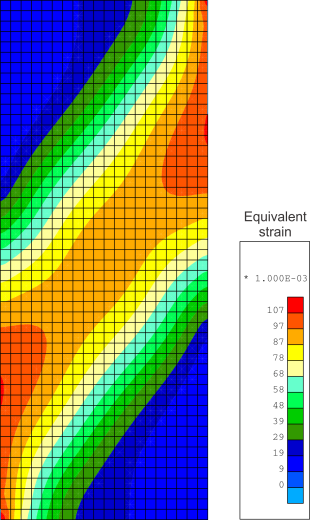 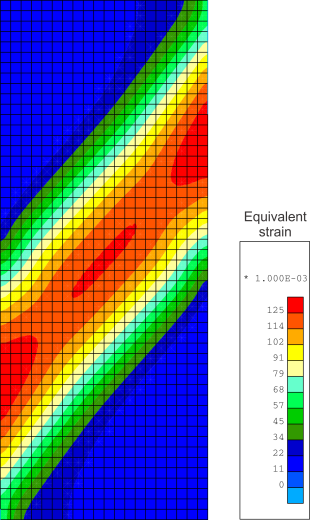 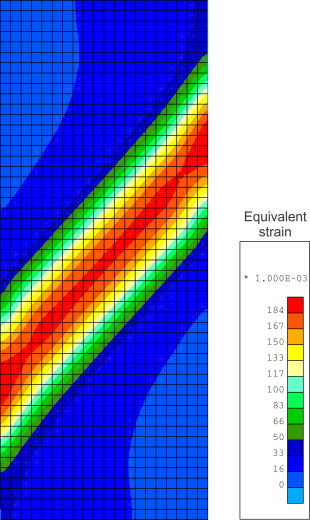 D = 80 N          D = 20 N         D = 5 N
Influence of mechanical anisotropy
Cross-anisotropic elasticity


Linear elasticity (5 param.)










Biot’s coefficients












Micro-homogeneity and micro-isotropy assumptions (Cheng, 1997) 
for which Ks is homogeneous and isotropic at grains scale.
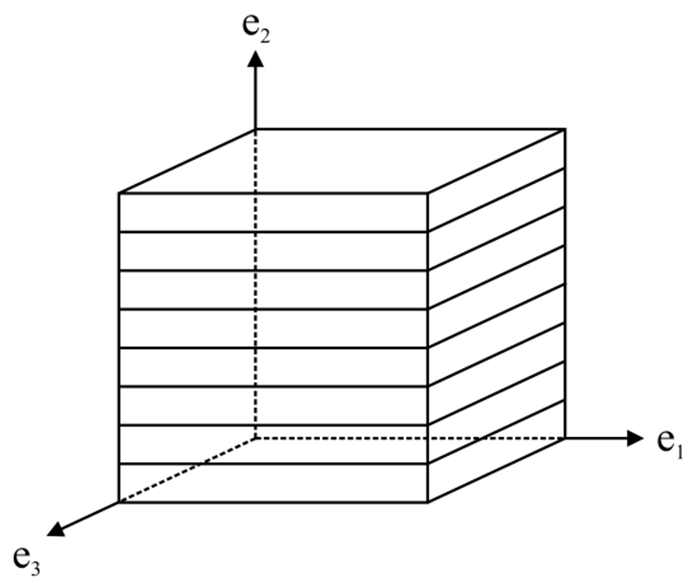 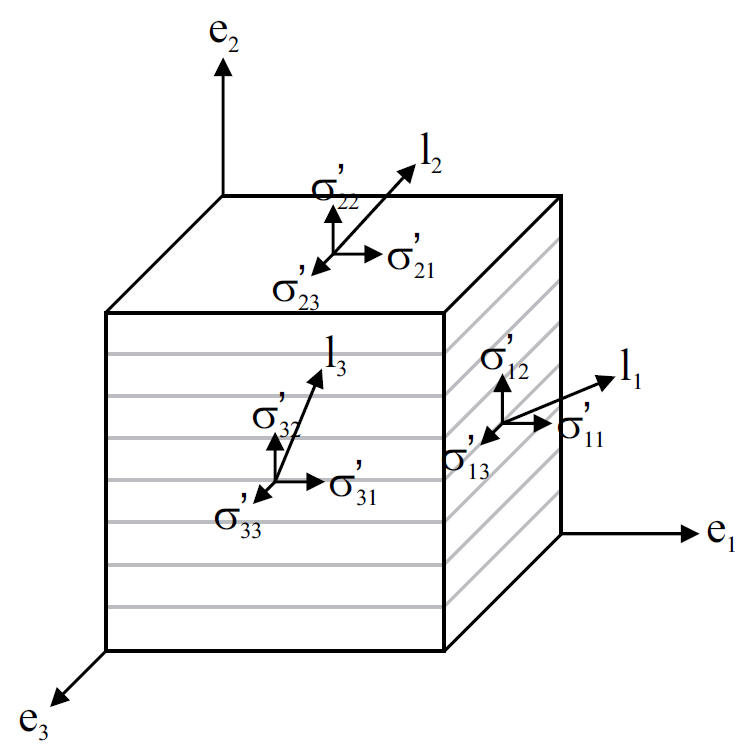 Influence of mechanical anisotropy
Anisotropic plasticity with fabric tensor

Cohesion anisotropy with fabric tensor.
c0 is the projection of the tensor on a generalised unit loading vector :



Deviatoric part:




Generalisation with higher order tensor:


Orthotropy:






Cross-anisotropy:
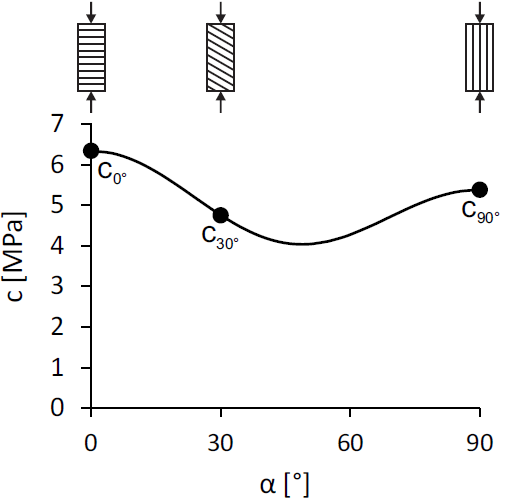 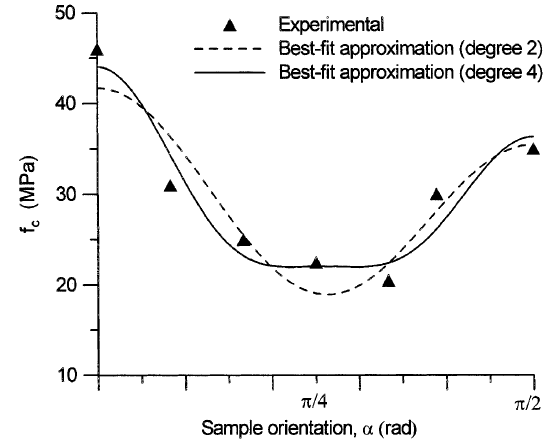 Viscosity
Viscosity


Time-dependent plastic strain, delayed plastic deformation
Progressive evolution of the material microstructure or to mechanical properties degradation (damage)




Viscoplastic loading surface and potential surface:











Delayed viscoplastic hardening function:
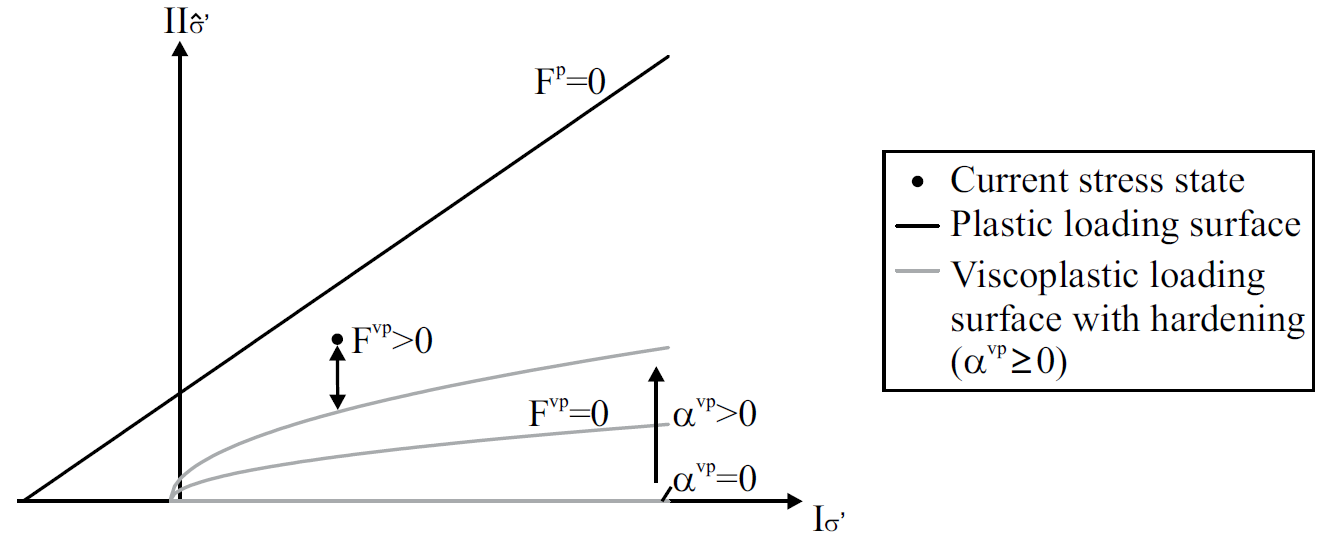 Permeability evolution and water transfer
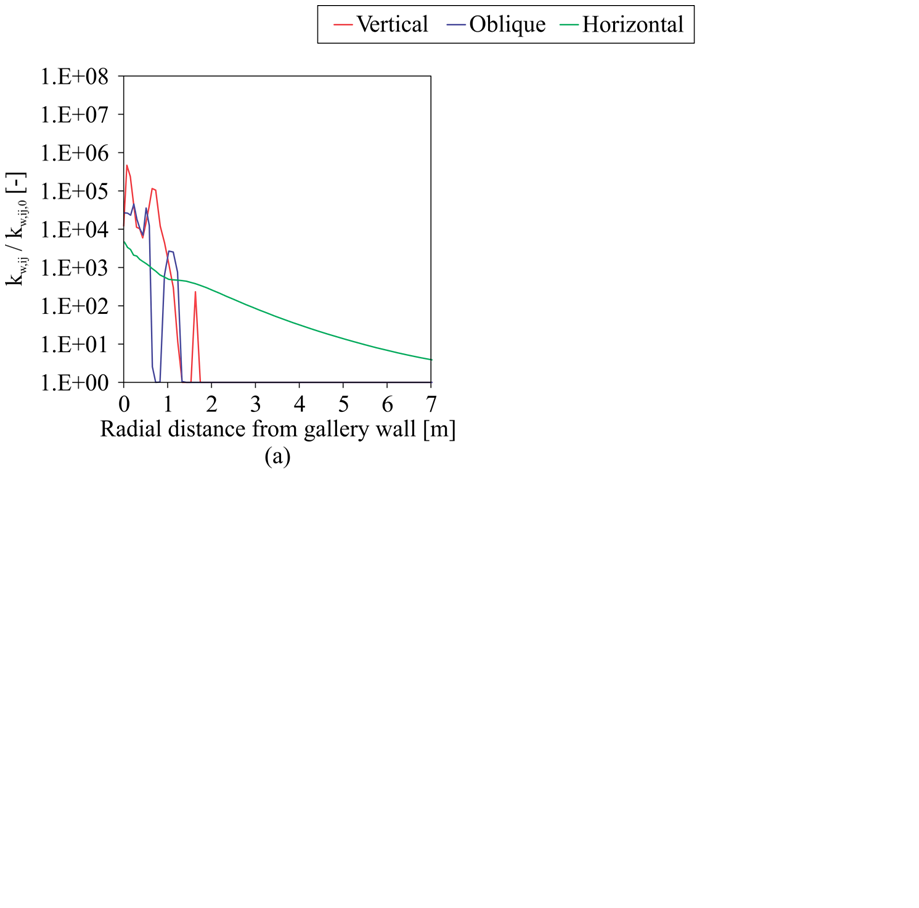 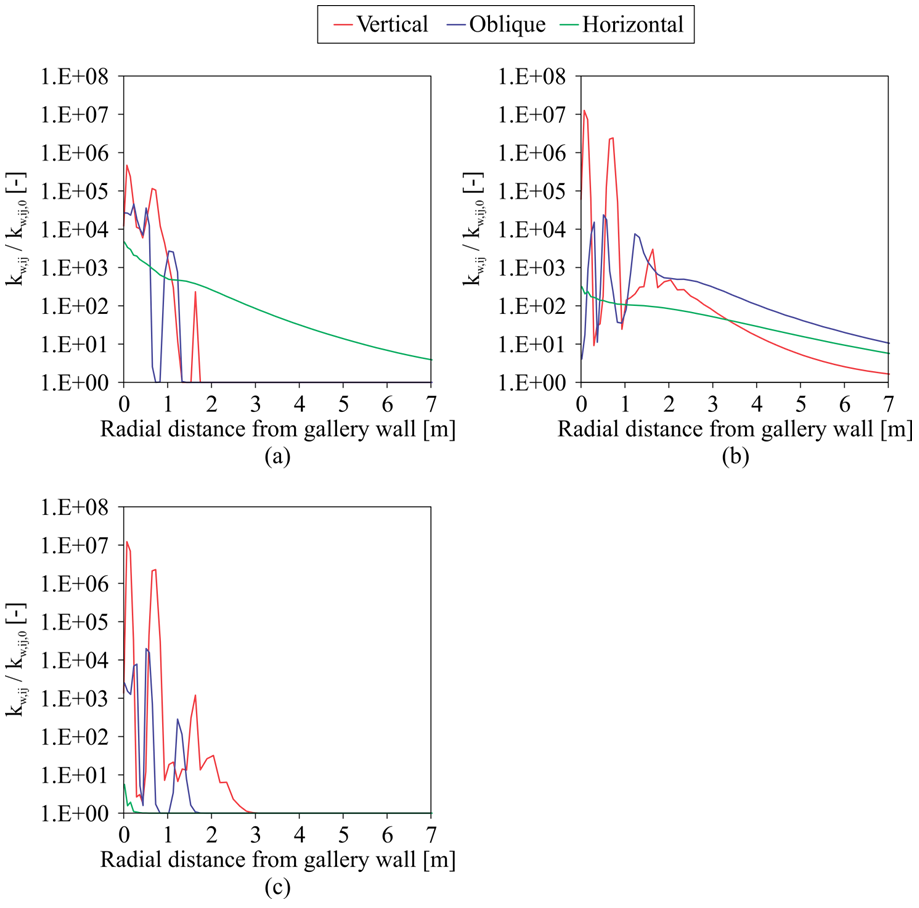 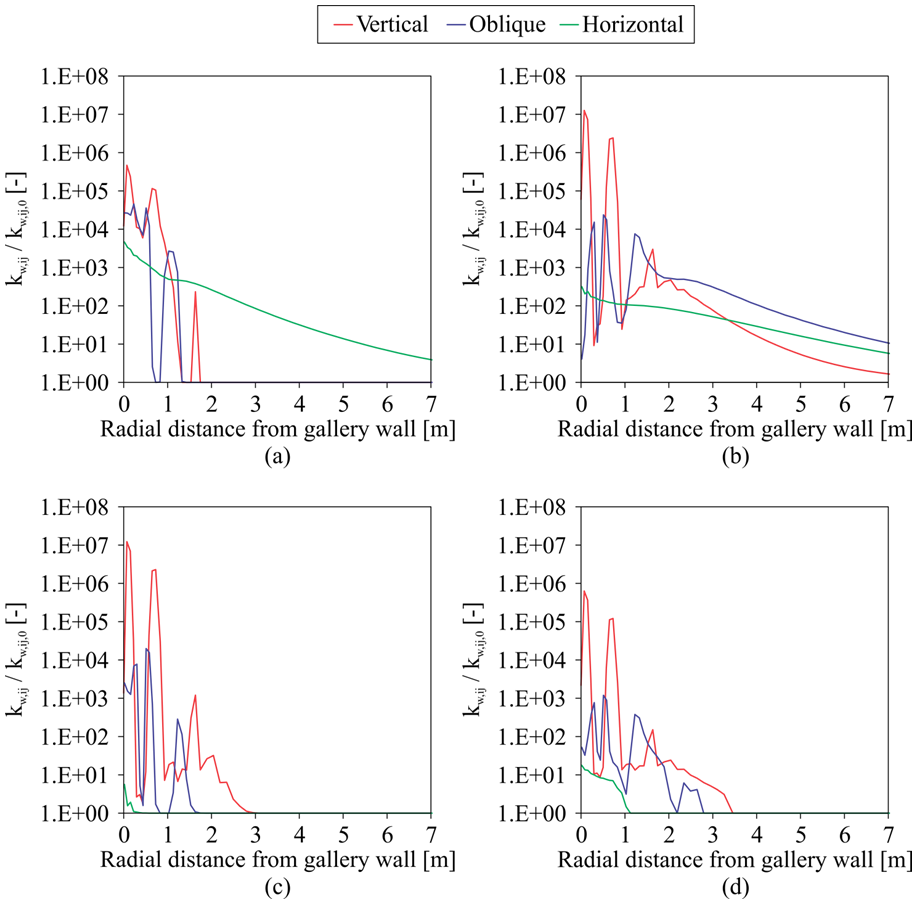 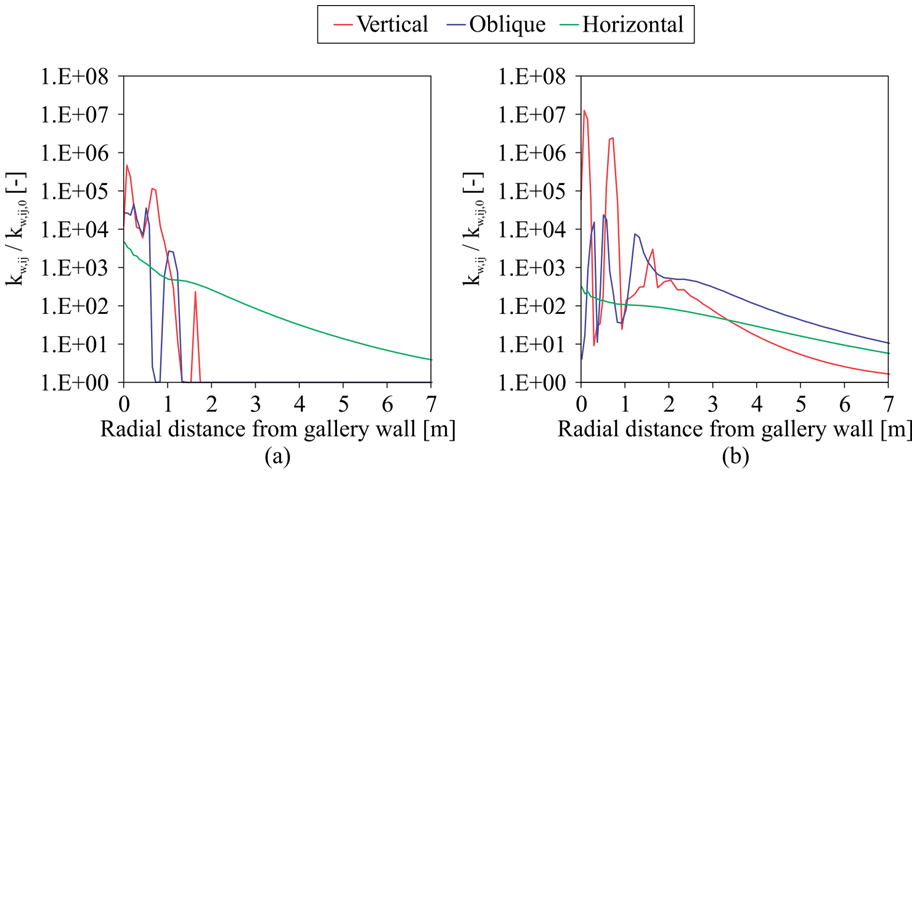 - Reproduction at the end of excavation


















(a) Volumetric strain



(b) Equivalent deviatoric 
     total strain



(c) Equivalent deviatoric 
     plastic strain



(d) Plastic strain and a
     part of the elastic one
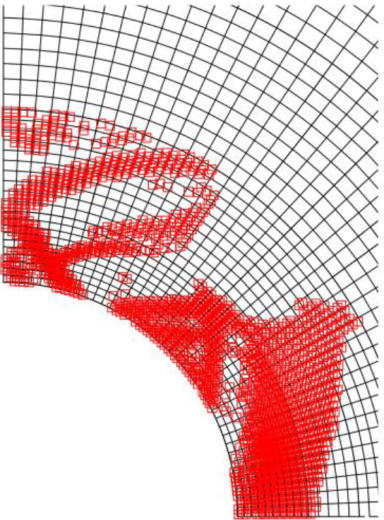  EDZ extension
 kw increase
Permeability evolution and water transfer
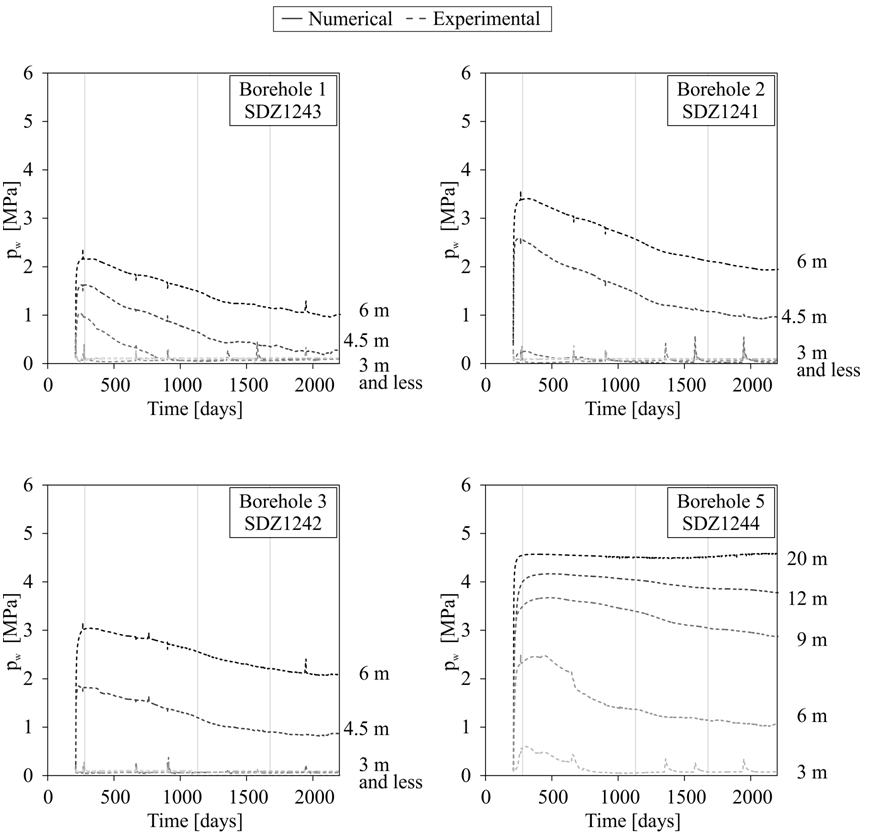 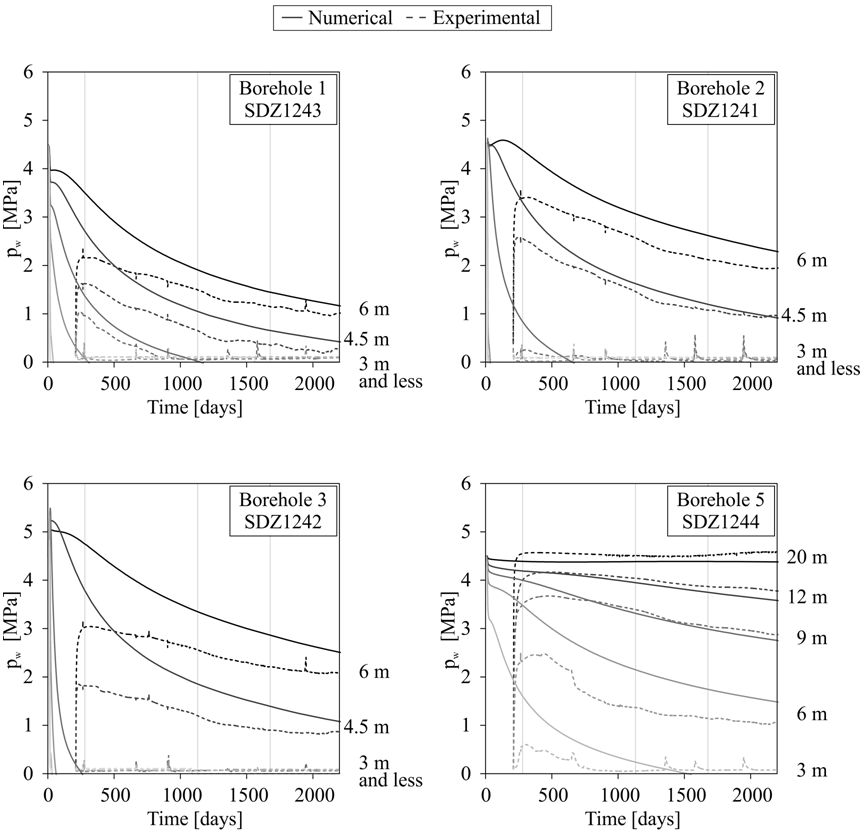 - Drainage / pw reproduction


				     Horizontal			             Oblique 45°



















				     Vertical			             Horizontal




αv = 10-3 m/s

 Good matching

 HM effect - kw,h> kw,v
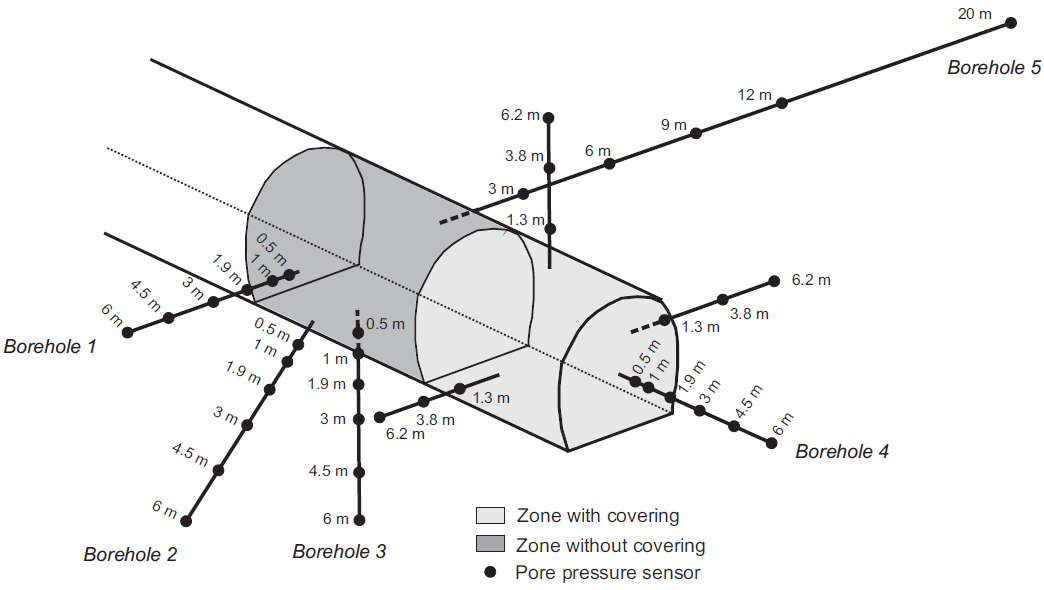 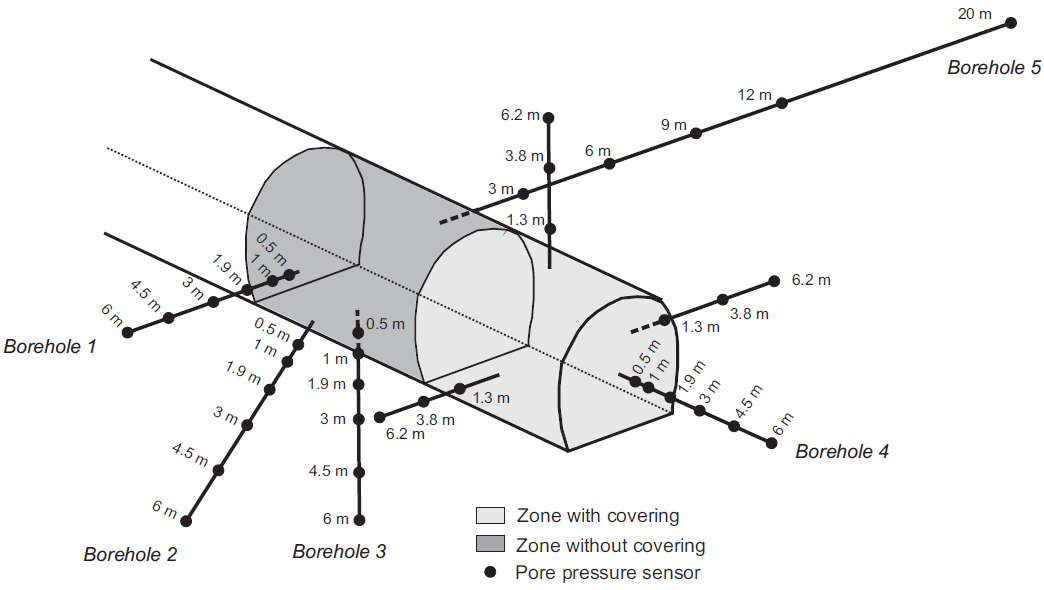 Permeability evolution and water transfer
- Desaturation EDZ / w reproduction


At gallery wall

Low vertical drainage

kw,h > kw,v   :      kw,h/v = 4 10-20 / 1.33 10-20 [m²]
kw,,ij / kw,ij,0  [-]
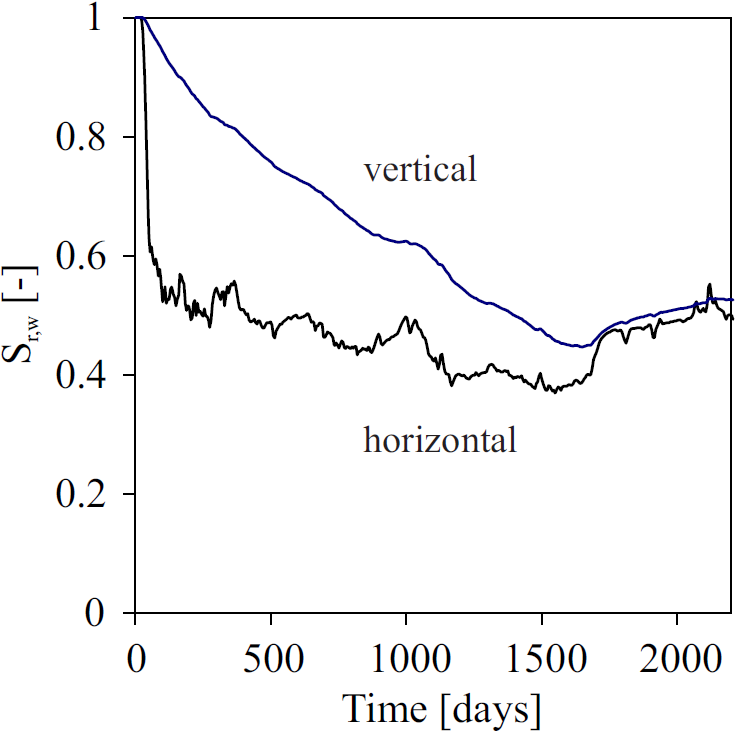 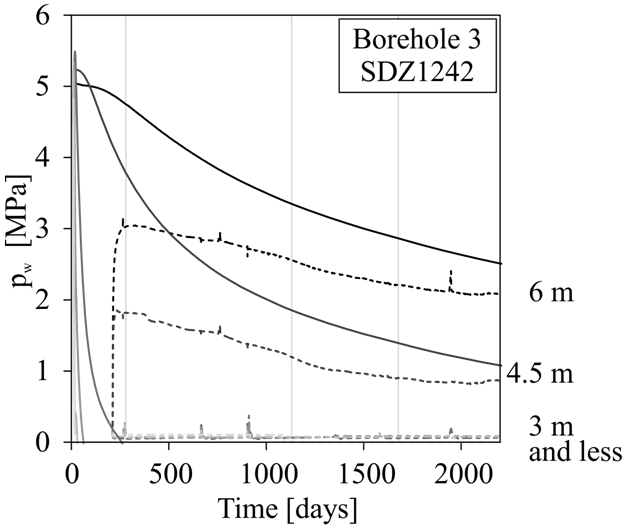 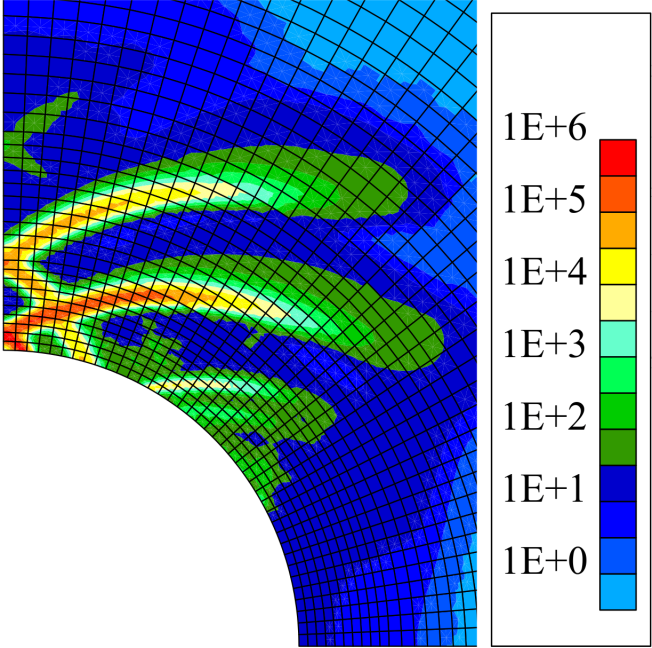 Vertical
Mechanical anisotropy
- Convergence



Total deviatoric strain










Velocity norm







Diametrical
convergence
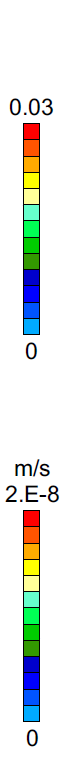 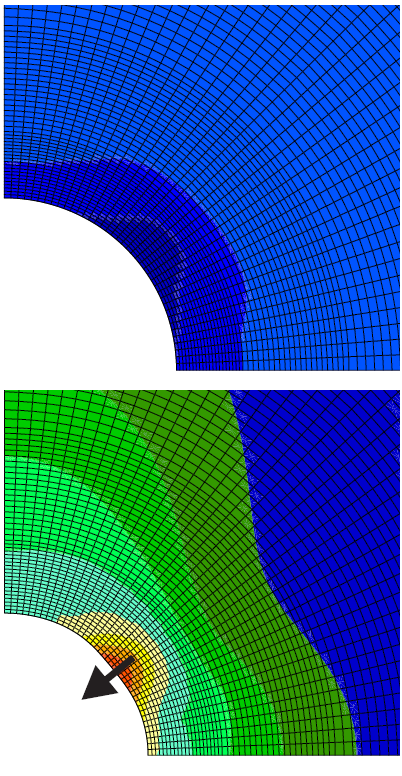 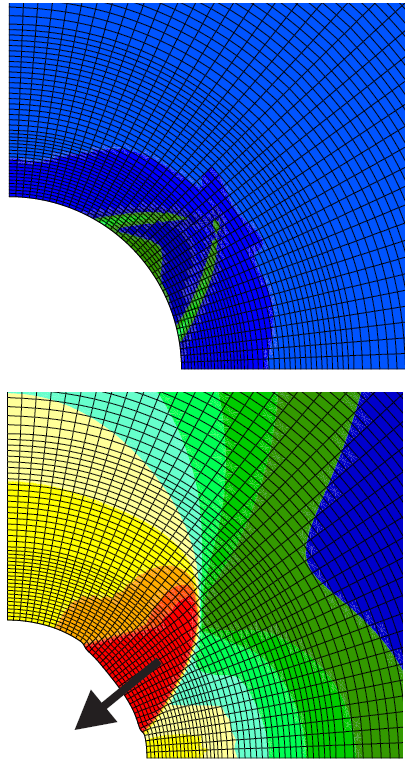 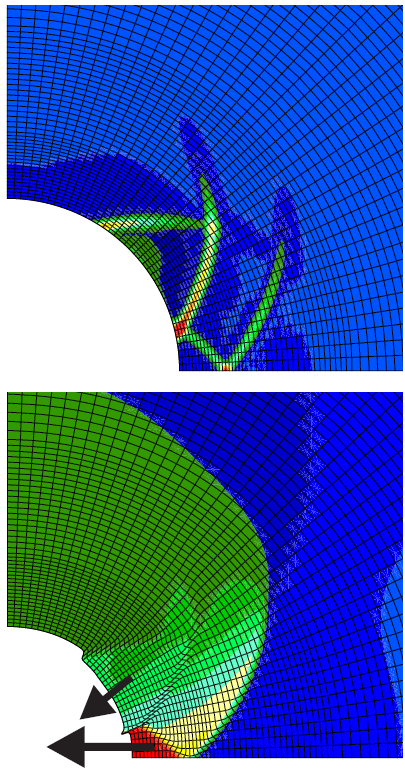 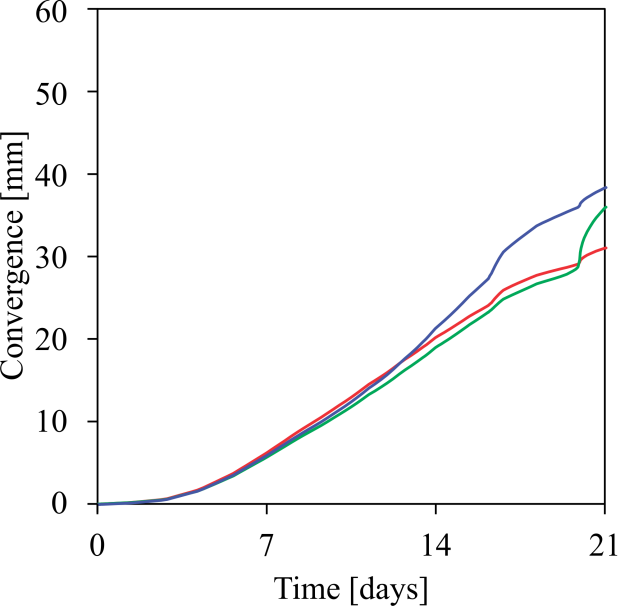 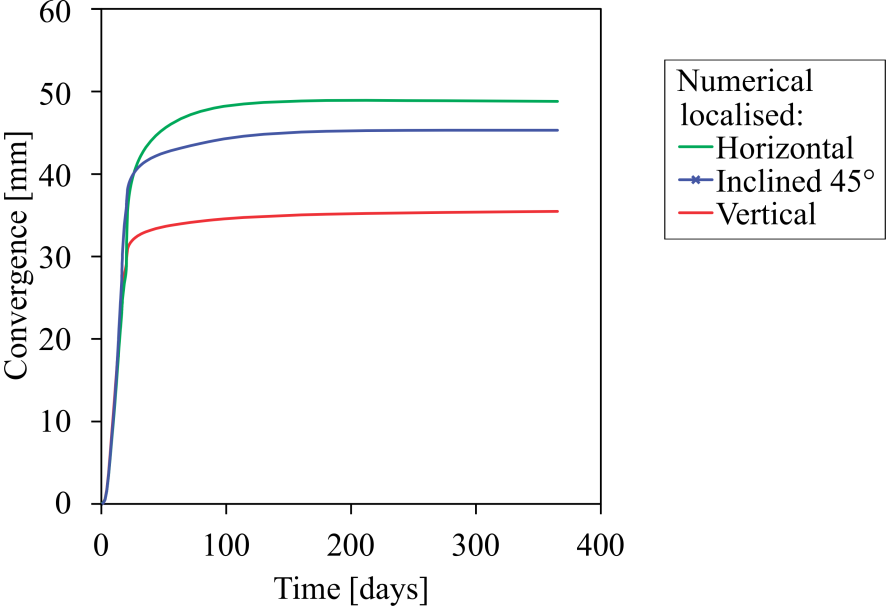 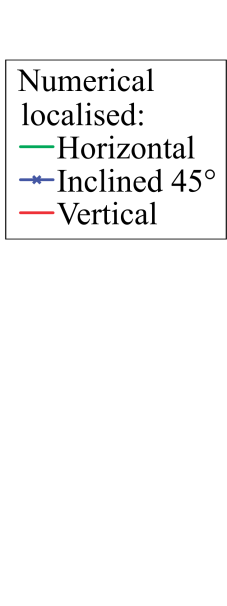 Kinetics of drying process – Mixed boundary condition
- Non-classical mixed boundary condition


Progressive thermodynamic equilibrium by vapour transfer.
Vapour transfer in a boundary layer.





- Non-classical mixed boundary condition

Liquid water   +   water vapour


- Seepage flow :


 Evaporation flow : 
(Nasrallah and Perre, 1988)
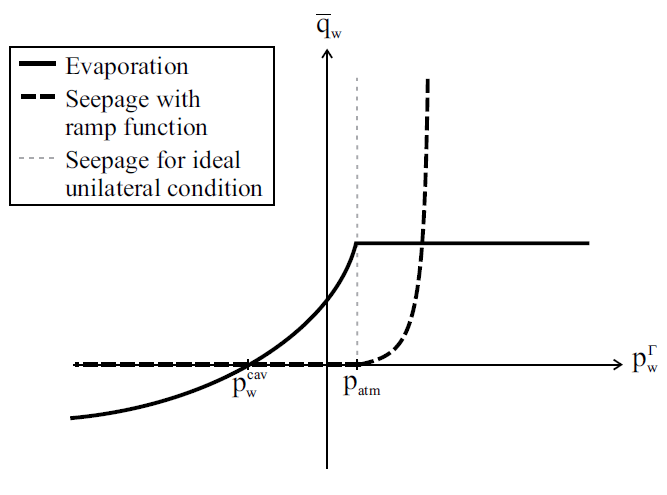 Evaporation and seepage flows at gallery wall for a
      constant air ventilation (Gerard et al., 2008).
Kinetics of drying process – Water vapour transfer
Drying test : 	saline solutions (control vapour phase & RH), or convective drying tests



Drying flux curve:

Thermo-hydraulic process and exchanges in a boundary layer.

	1. Preheating

	2. Constant flux : 	        heat totally used for water evaporation, saturated boundary layer, external conditions (RH, T, v).

	3. Decrease of the flow :  internal resistances restrict the water outflow, desaturation of the boundary layer


























				 αv depends on external drying conditions (RH, T, v)
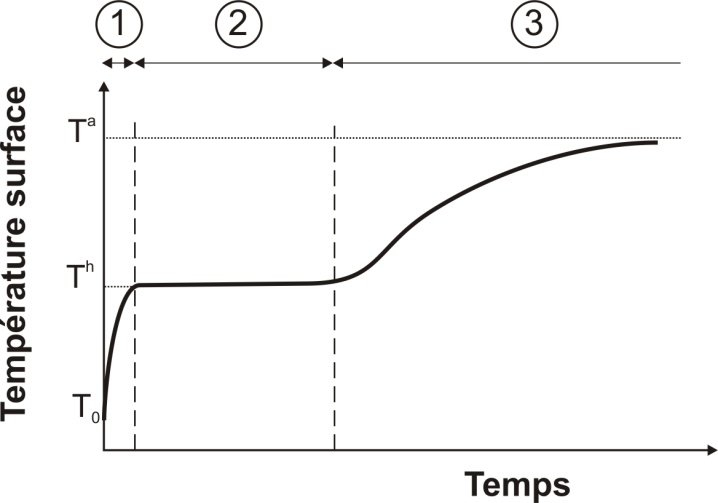 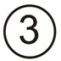 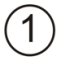 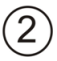 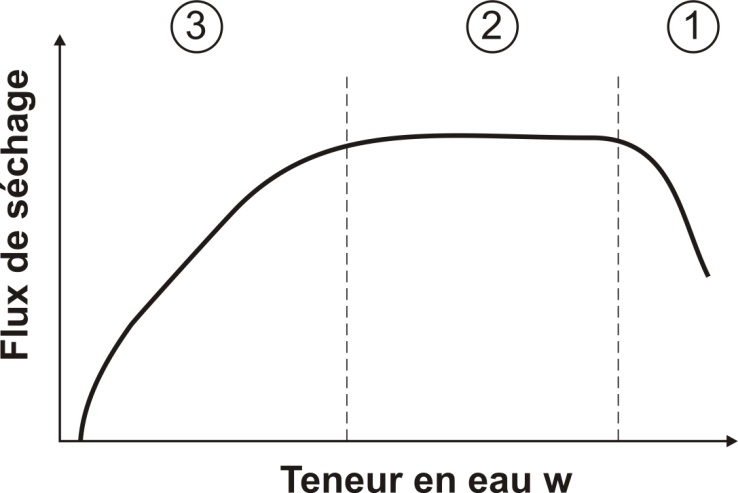 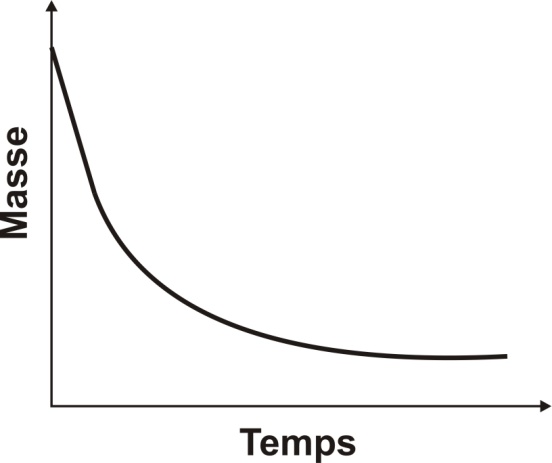 Drying vapour flux, E
Surface temperature, T
Water mass, Mw
Water content, w
Time, t
Time, t
Convergence and HM coupling
Gallery excavation modelling for anisotropic initial stress state



Gallery // to σh
Vertical cross-section
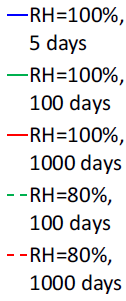 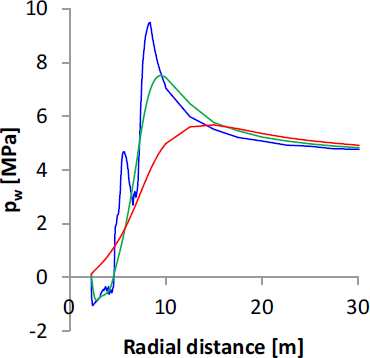 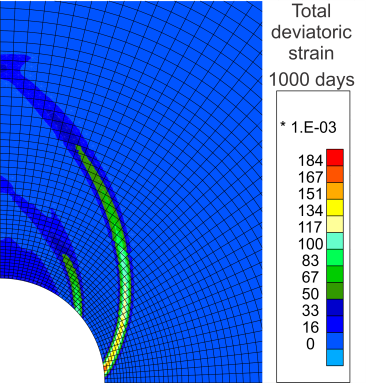 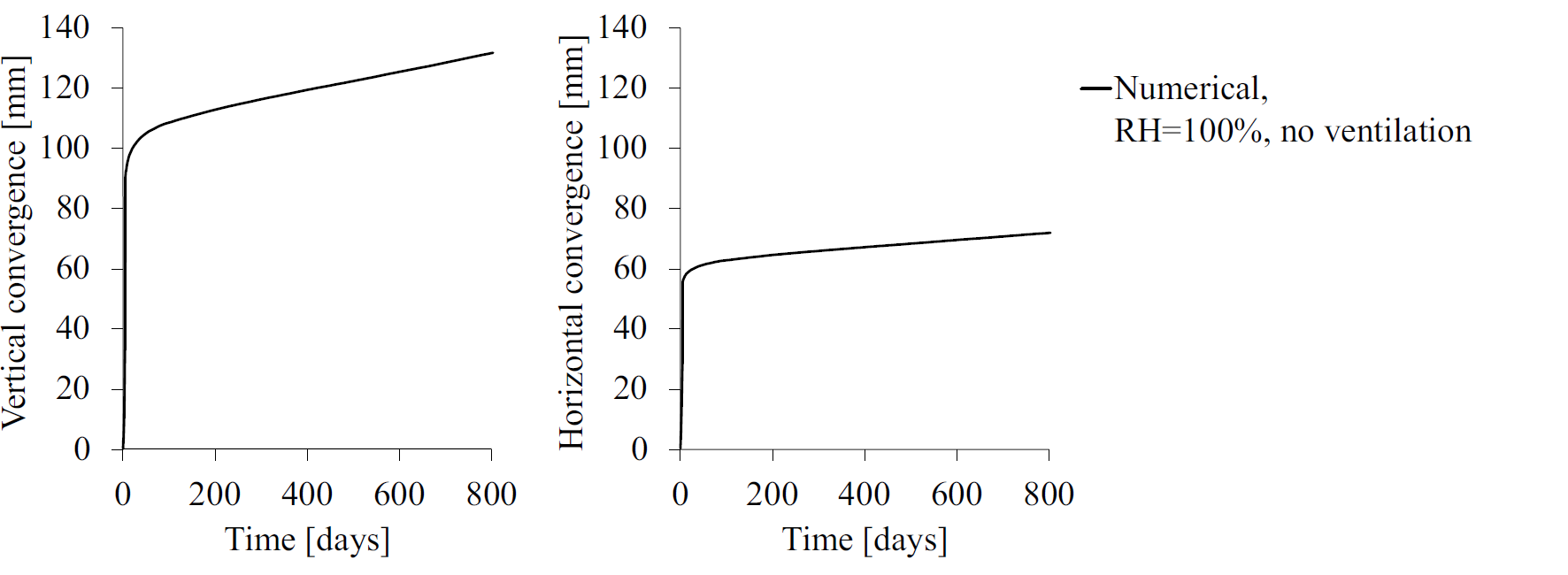 Close to gallery wall:
       Strong effect of the localisation bands
       σΓ=cst, pw↑, σ’↓ , εpl↑ (on the yield surface)
       Convergence keep increasing

In the vertical: similar
Mine-by experiment
- Displacements

Andra’s URL					 Mine-by experiment















Borehole – extensometers and pore pressure	 Characterise the displacements in the rock mass
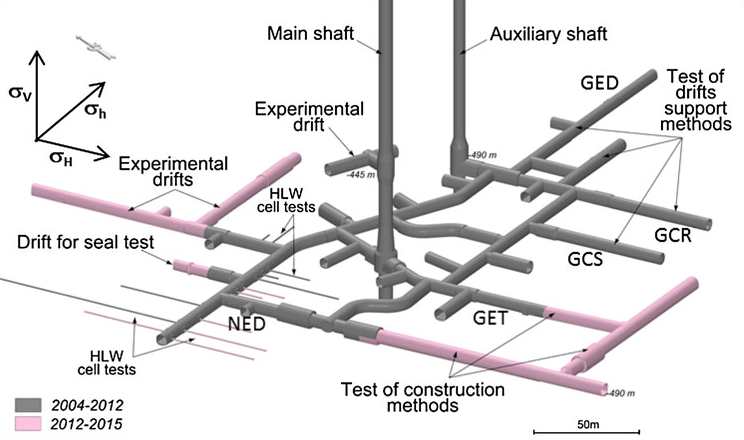 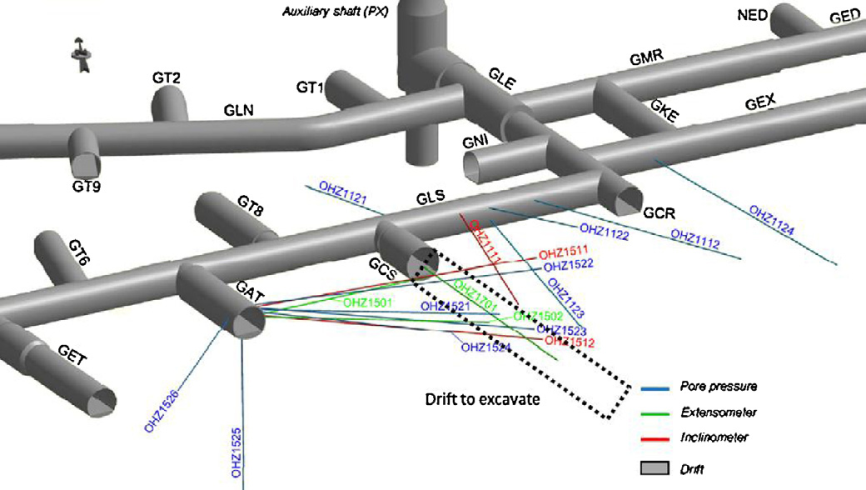 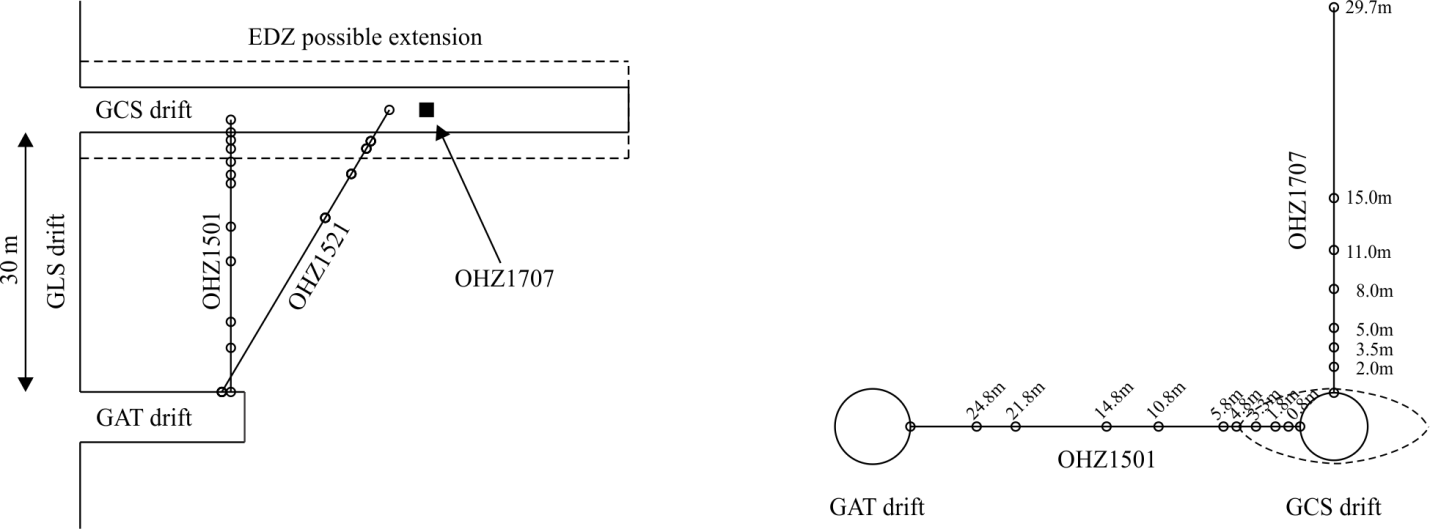 Mine-by experiment
- Displacements


Viscosity based on creep tests


							- Convergence



Horizontal










Vertical
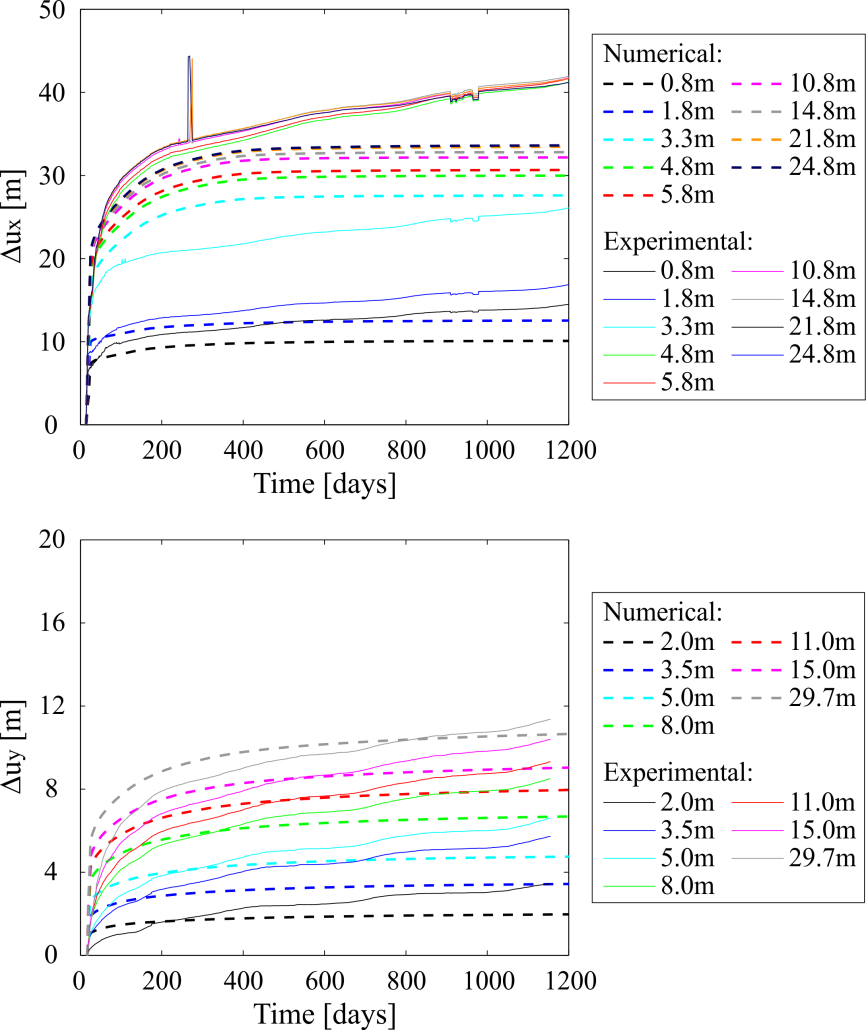 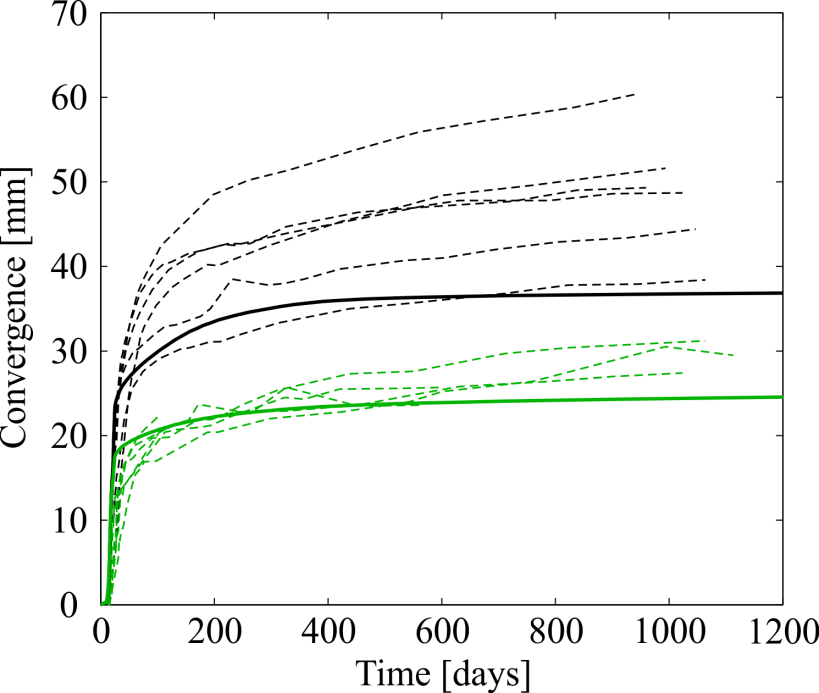 Horizontal
Vertical
Mine-by experiment
- Displacements


Viscosity based on in situ measurements  Viscosity influence


							- Convergence



Horizontal










Vertical



							Viscosity allows to reproduce the increase 
							of convergence in the long term.
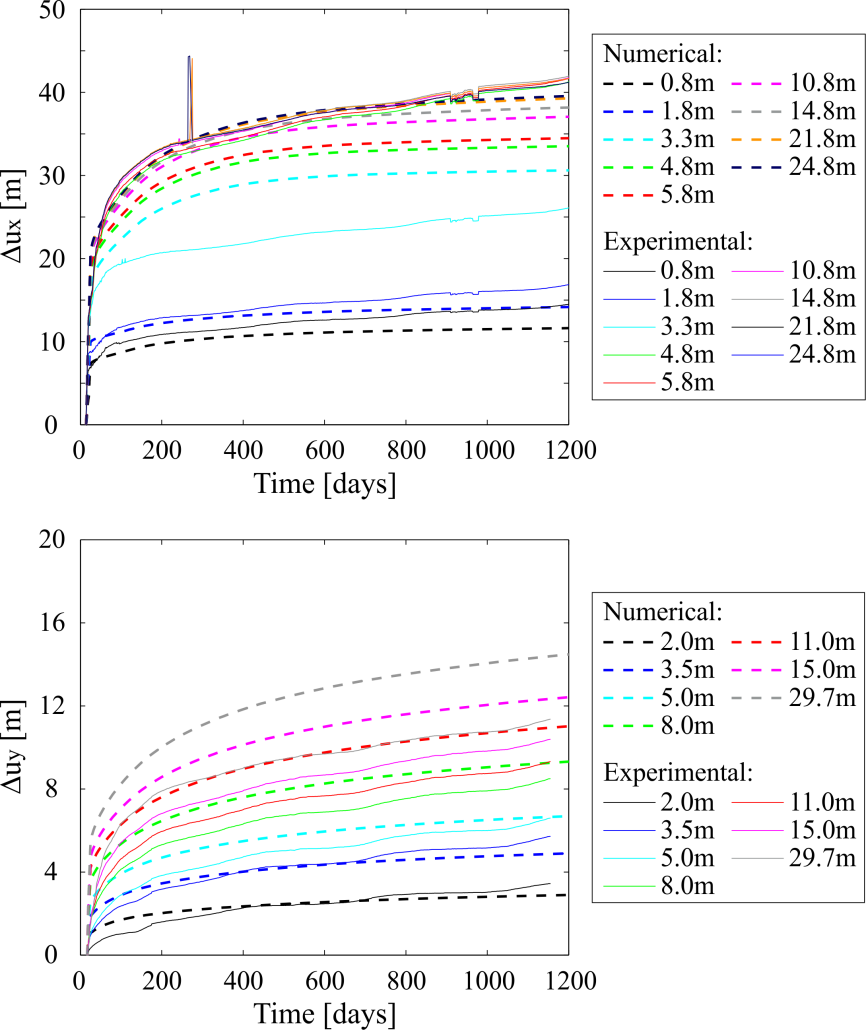 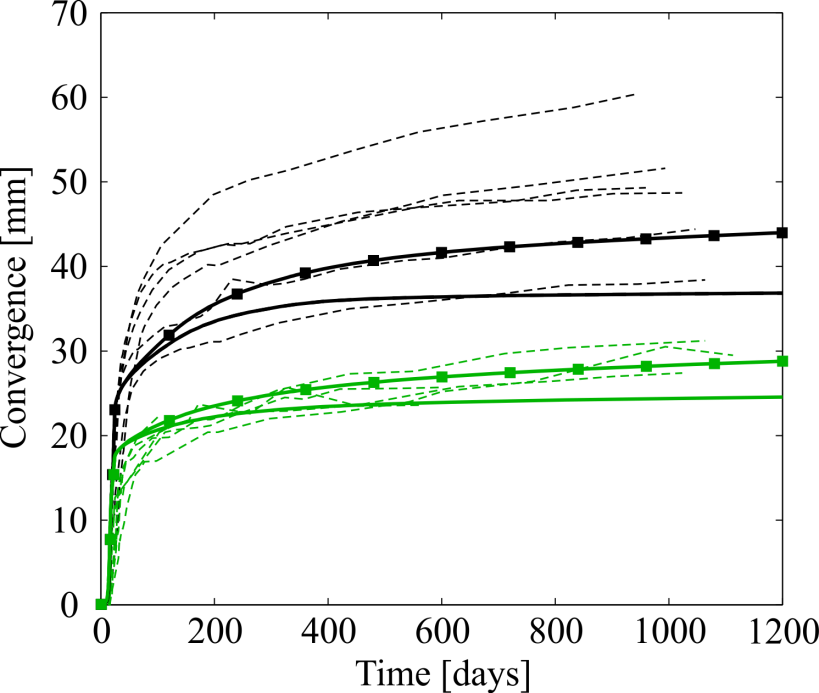 Horizontal
Vertical
Mine-by experiment
- Pore water pressure

Mine-by test






After excavation: RH=100% , pw = 0 MPa in the gallery


Horizontal:
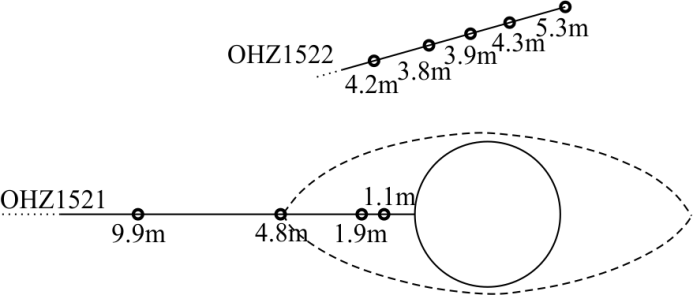 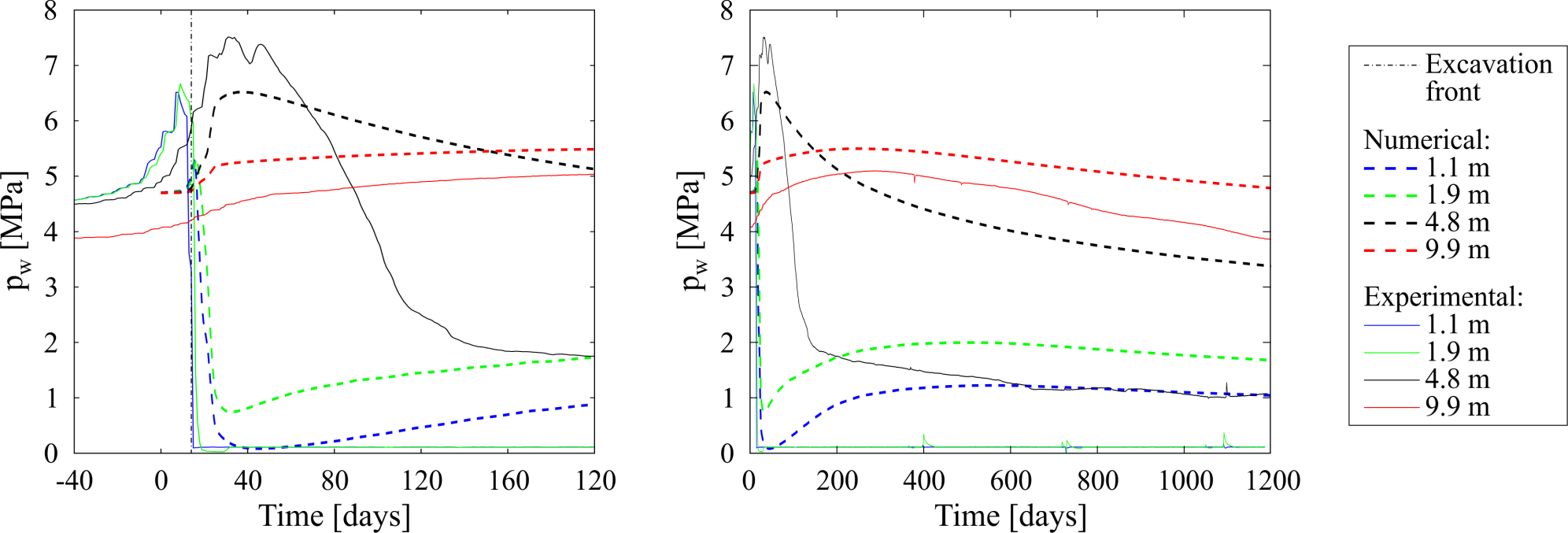